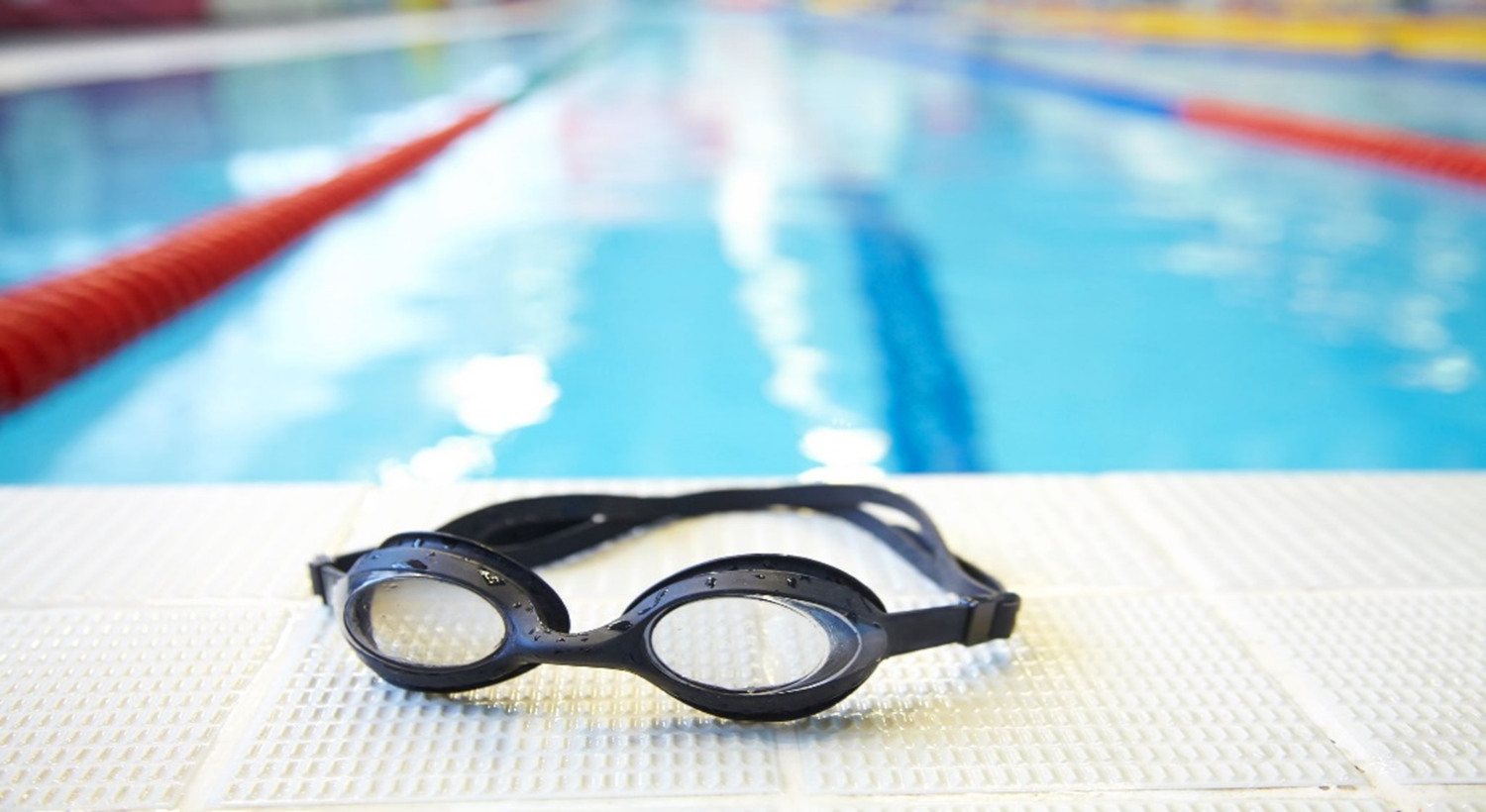 WELCOME

O*H*I*O Masters Swim Club
Celebrations and Tributes 
2022 Annual Meeting
Enjoy the following slides which offer celebrations and tributes to members of the Club during the past year.
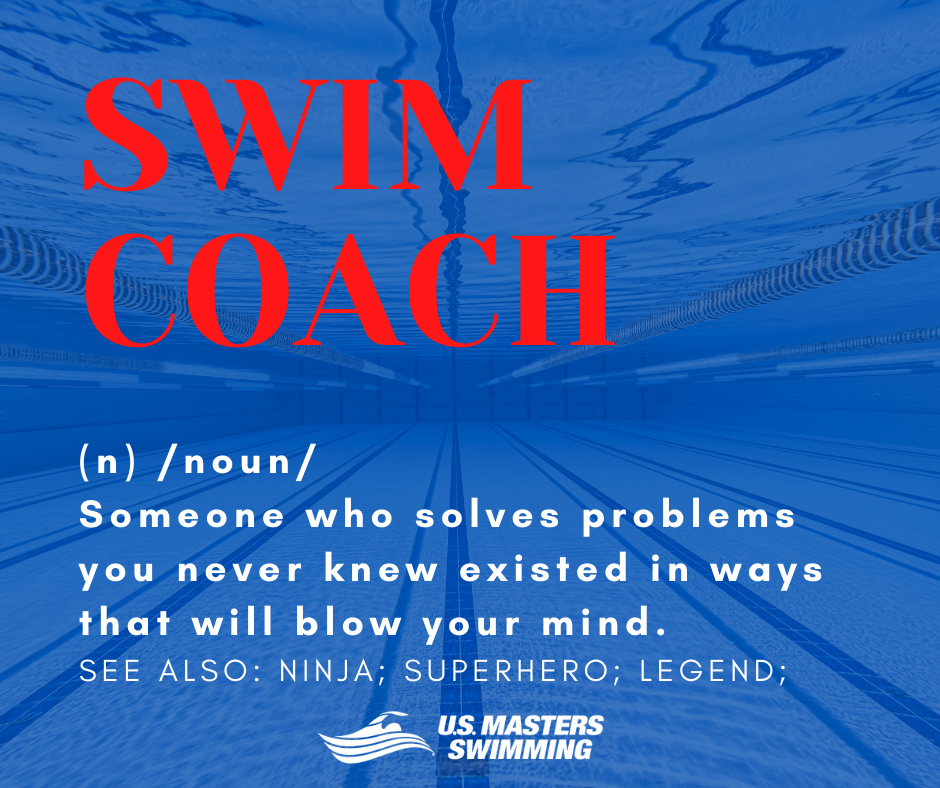 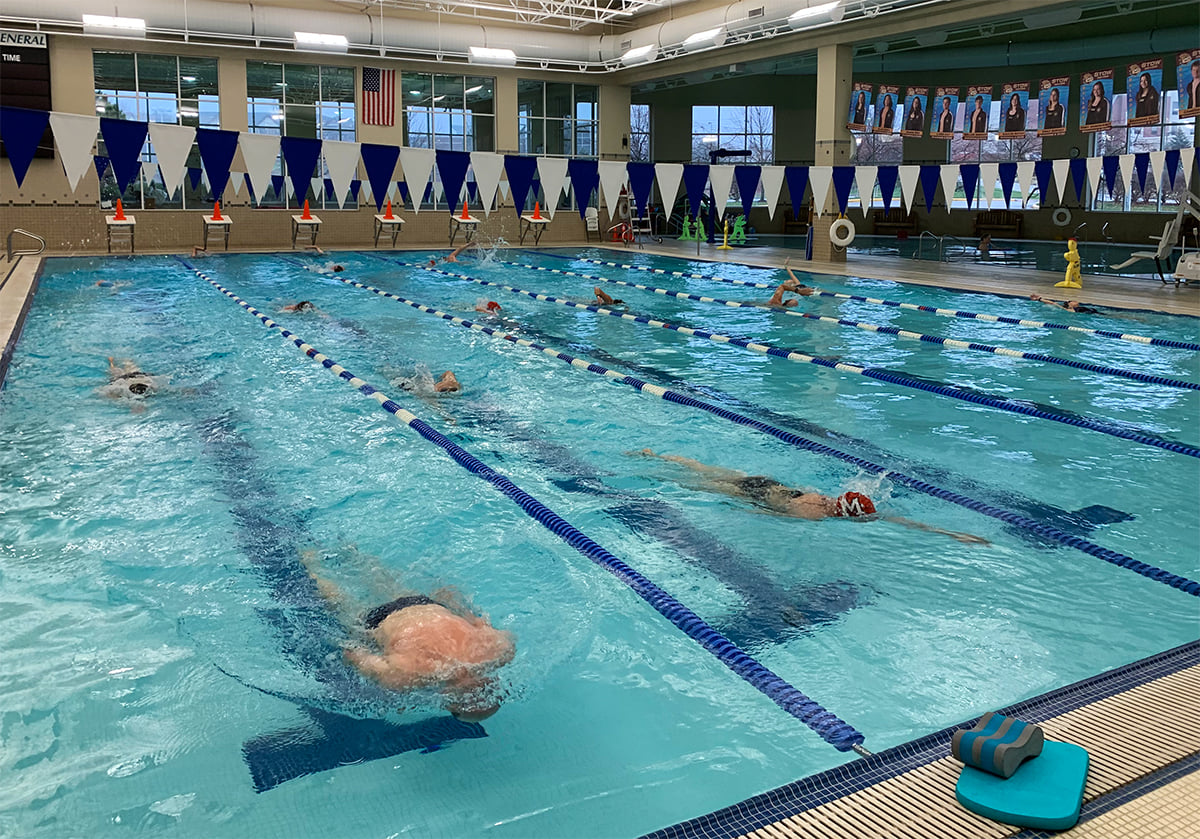 OUR COACHES
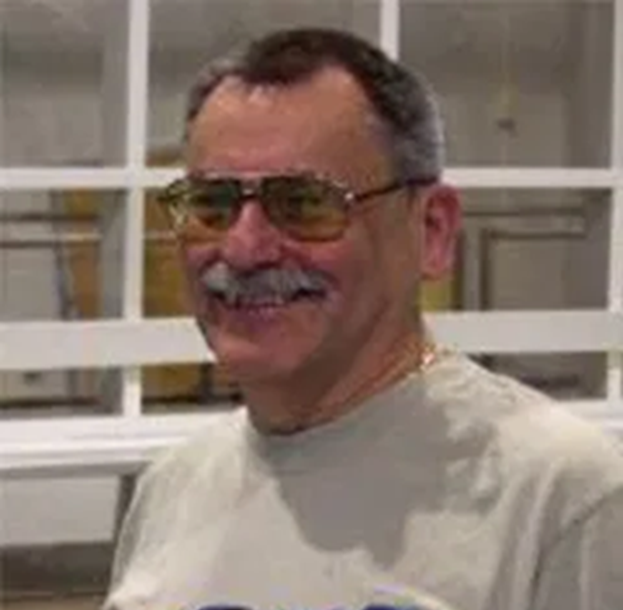 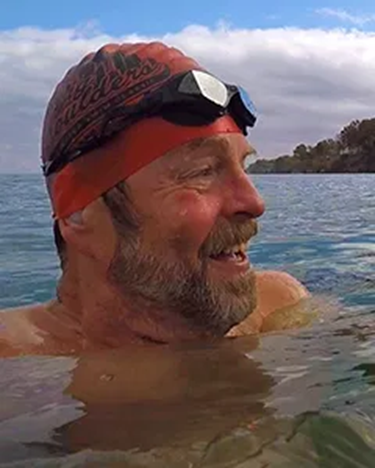 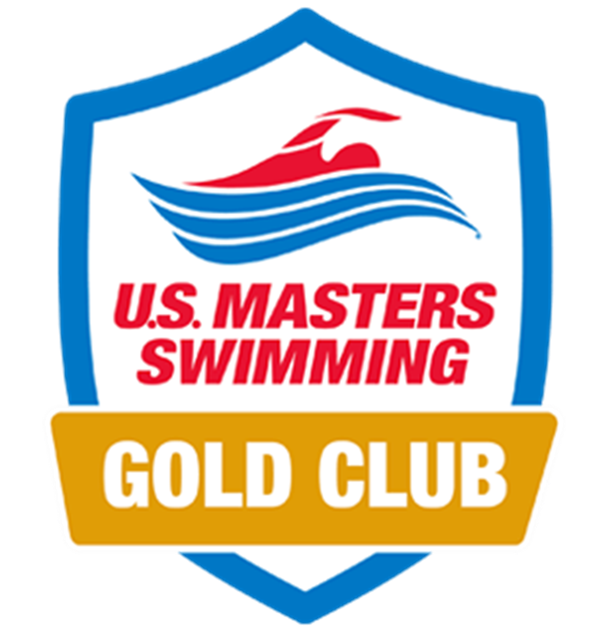 Chuck Beatty
Bob Babiak
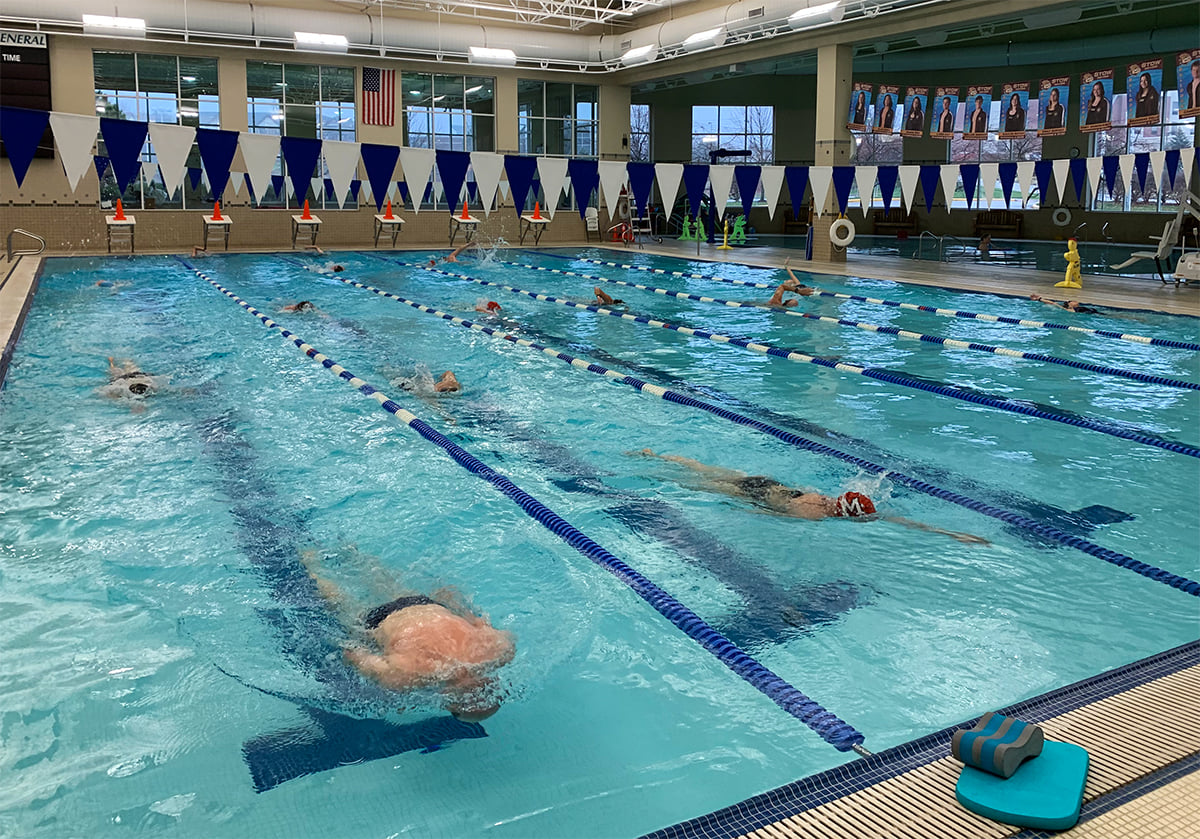 OUR COACHES
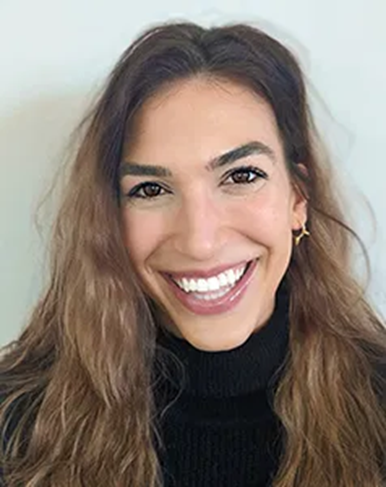 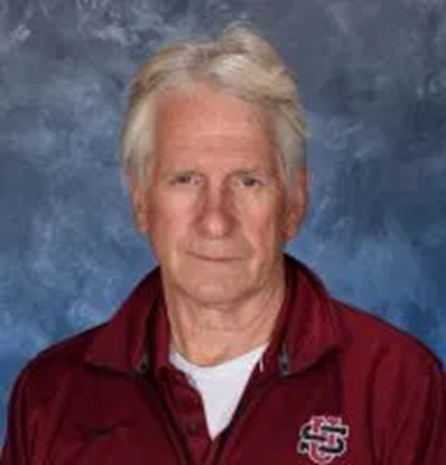 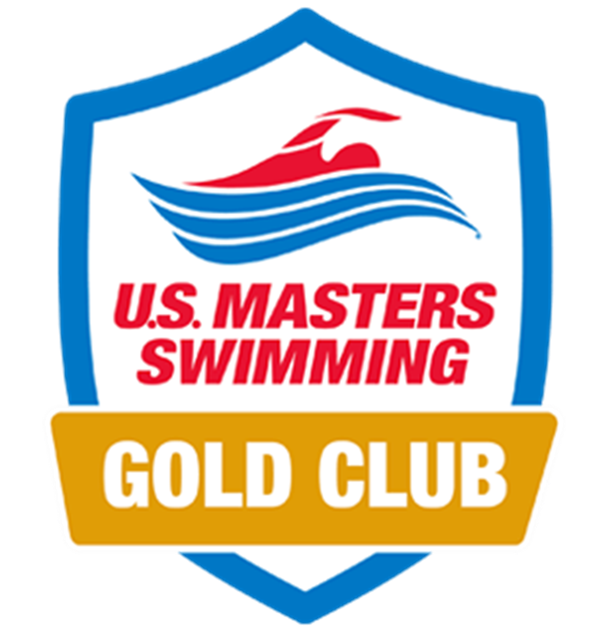 Marisa Celeste
Peter Finefrock
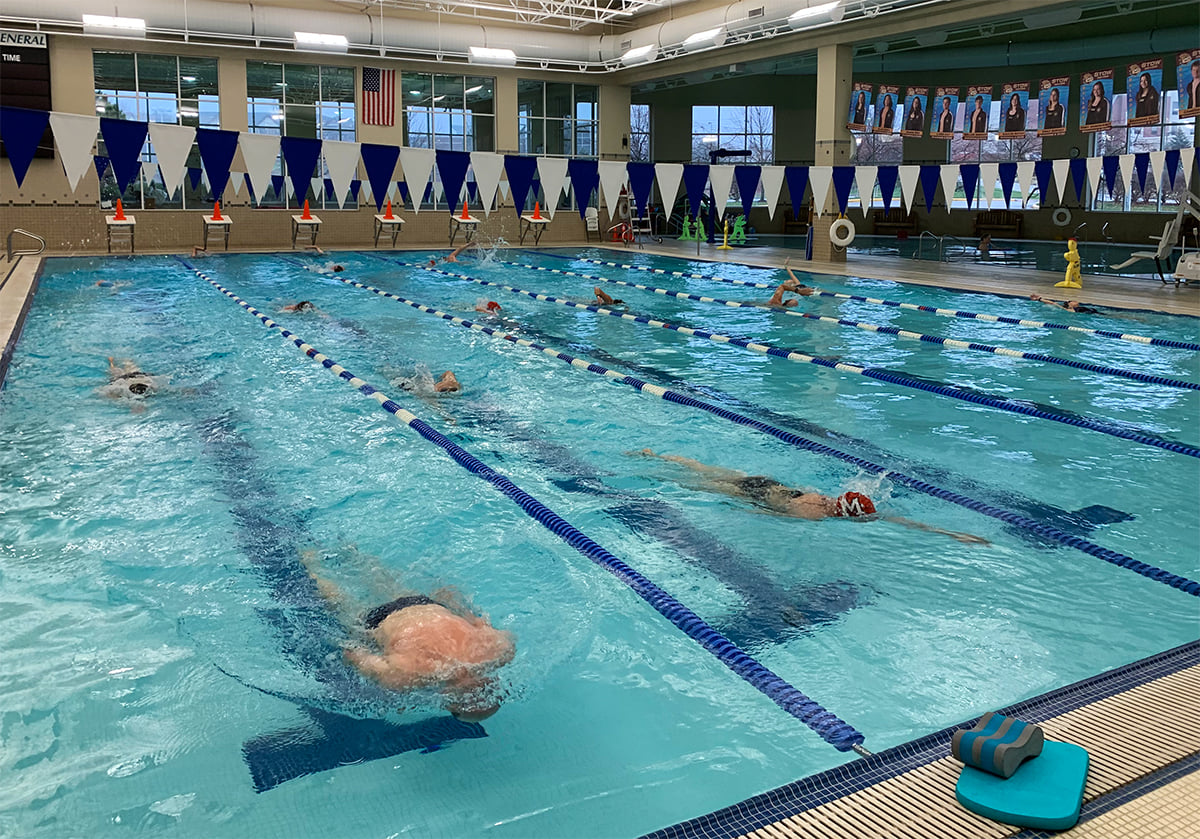 OUR COACHES
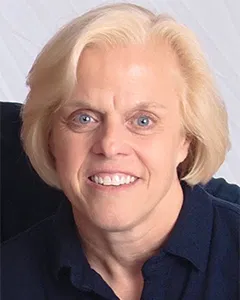 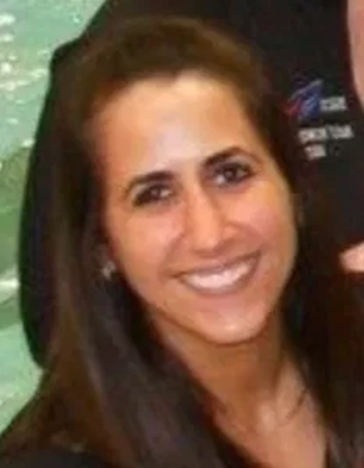 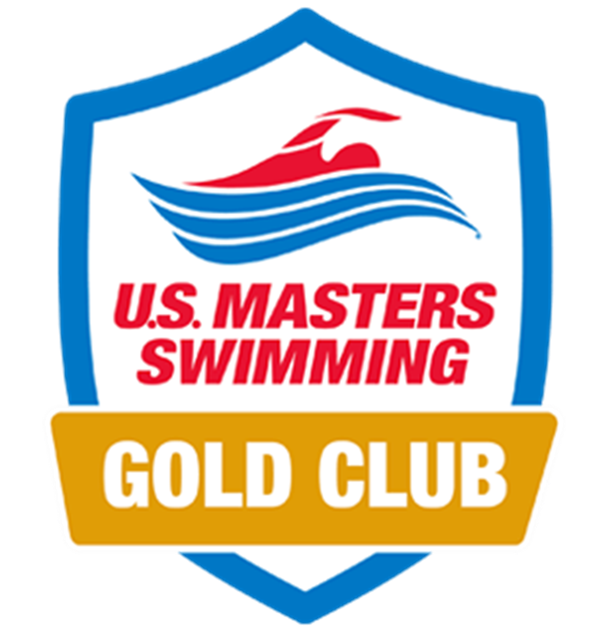 Gabby Kariotakis
Judi Norton
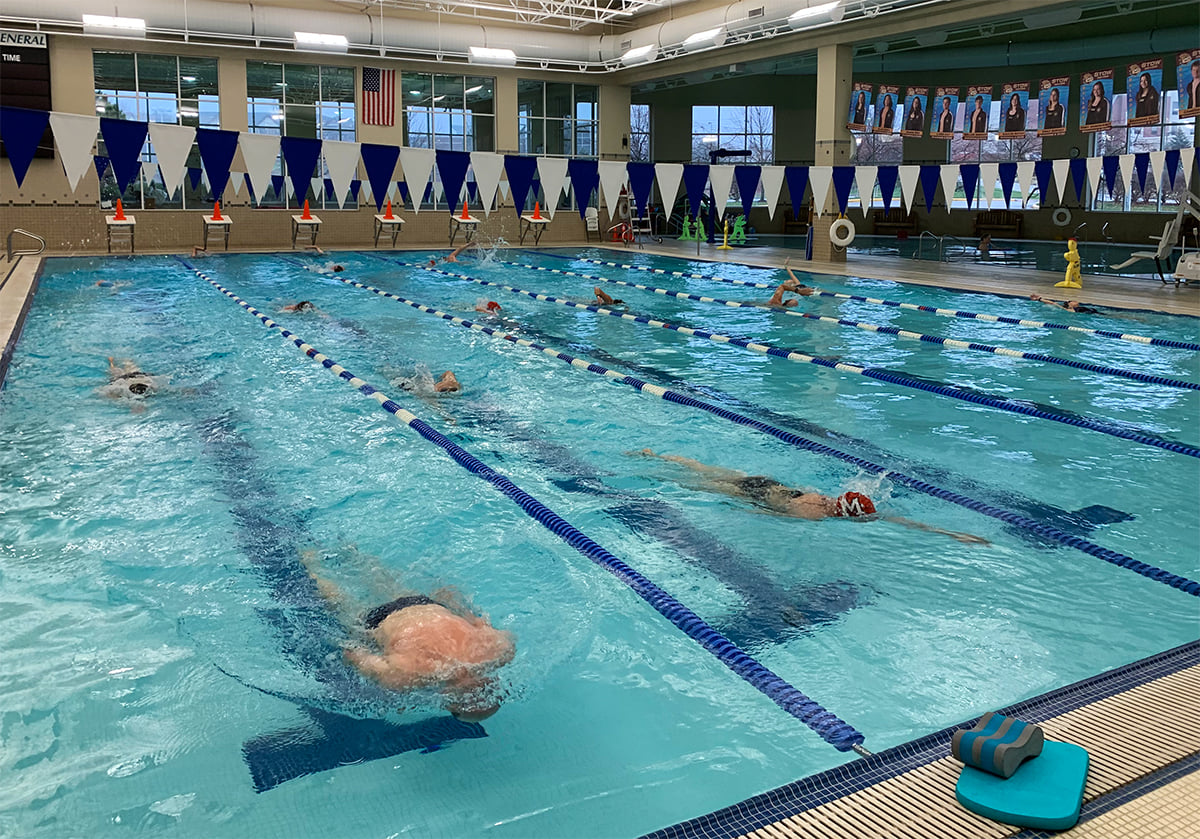 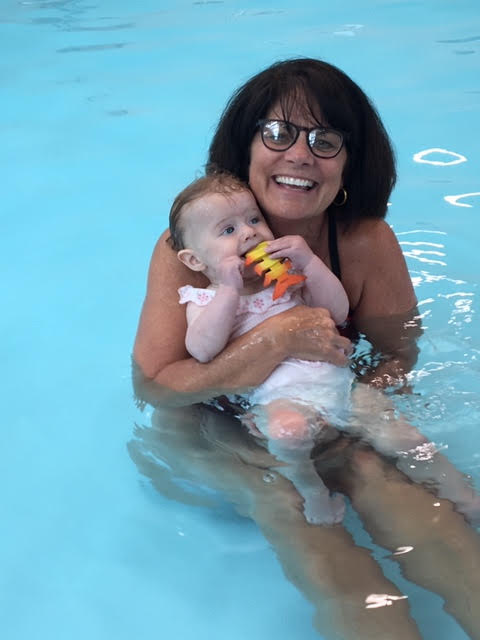 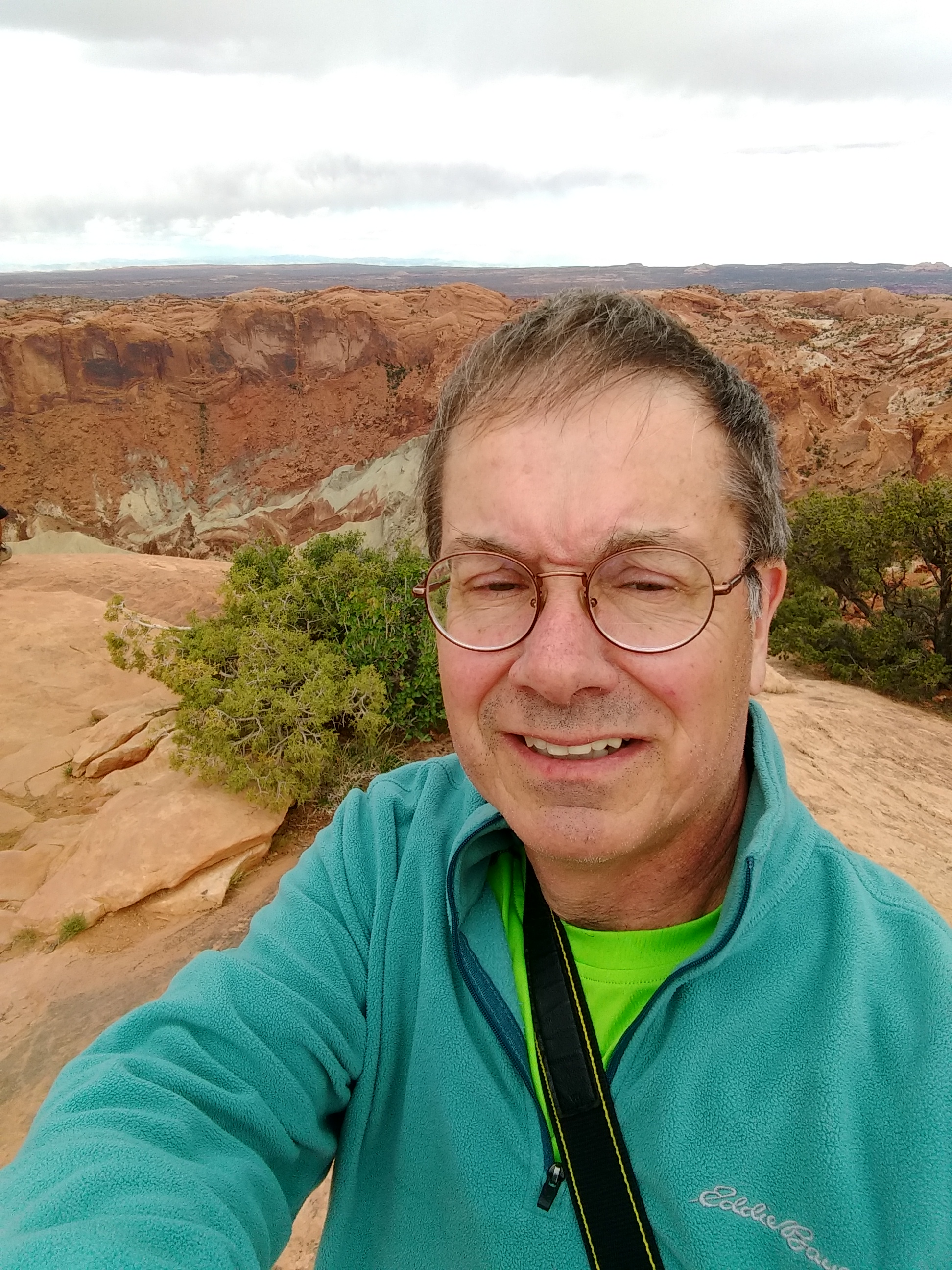 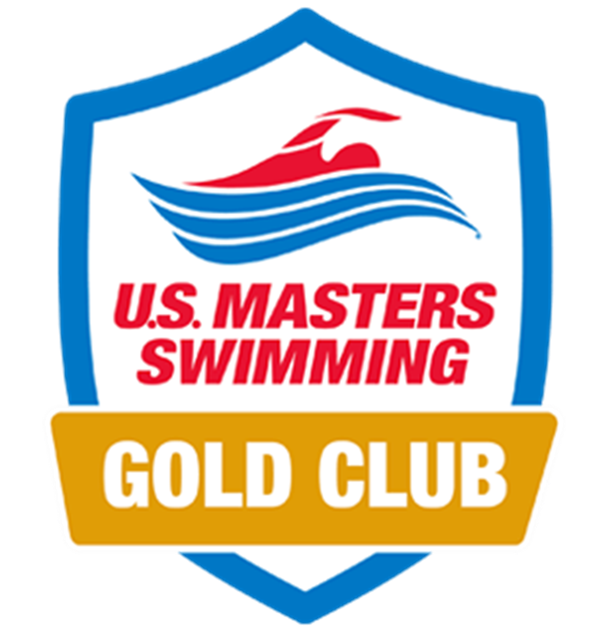 Mark Stewart
Barb Clary
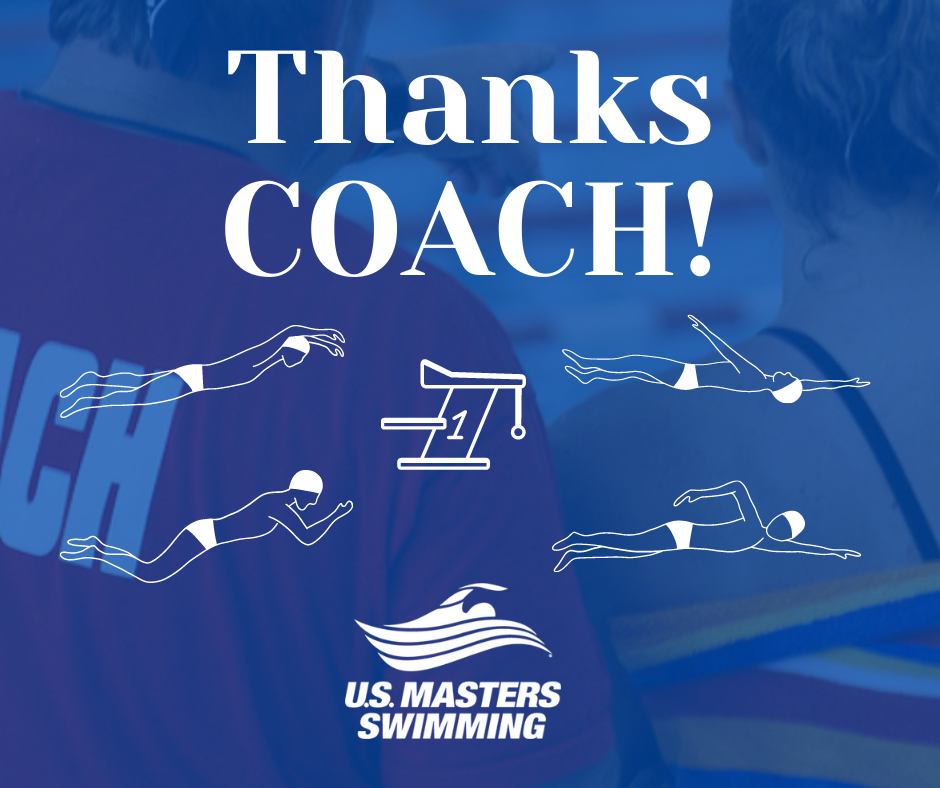 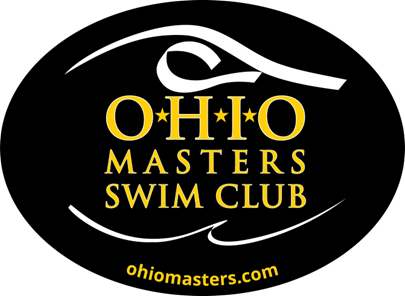 Board Officers
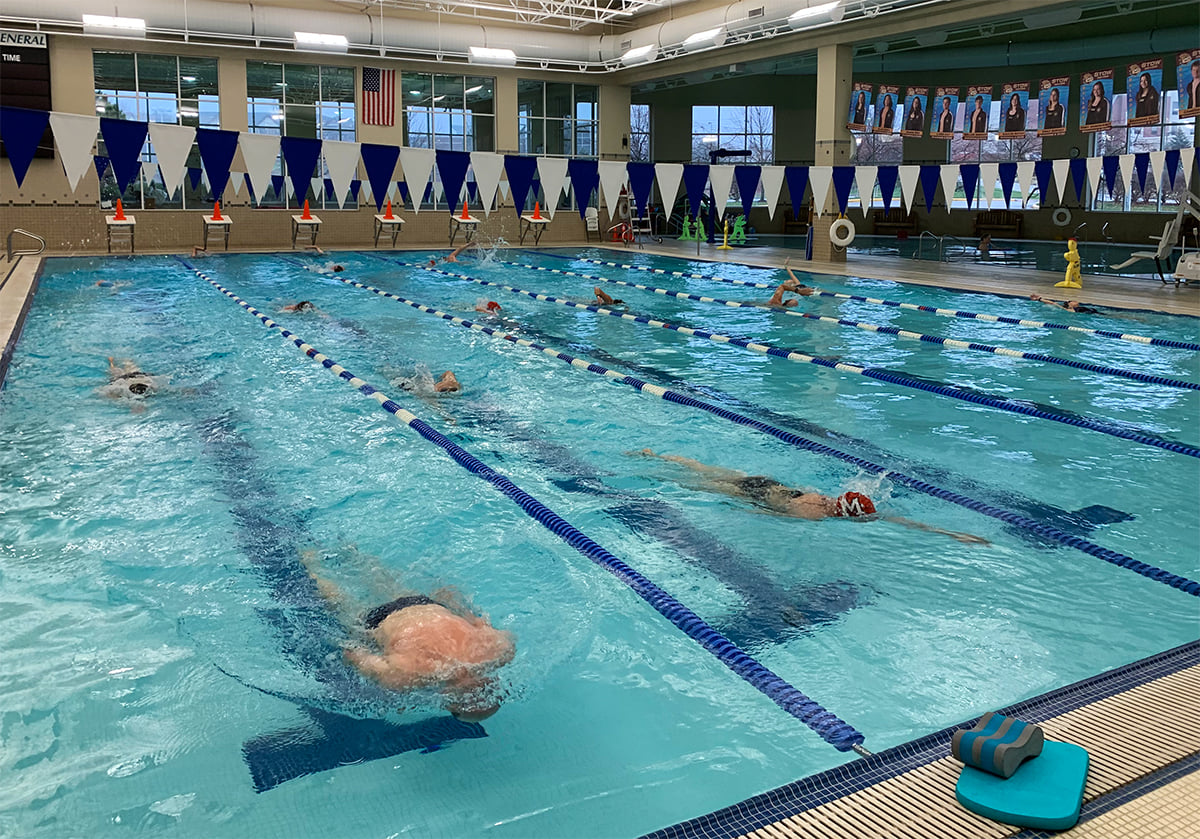 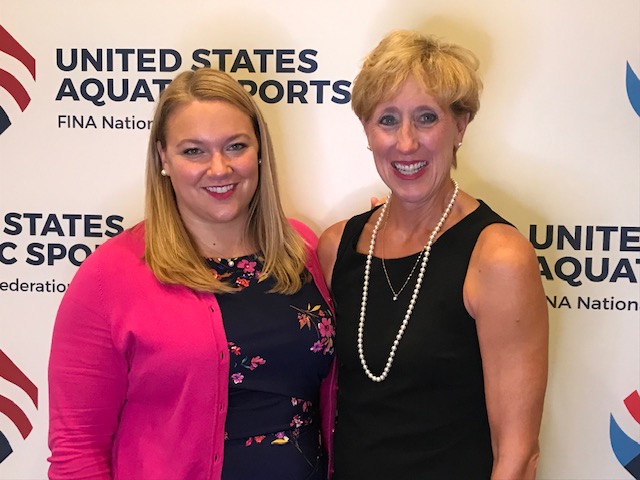 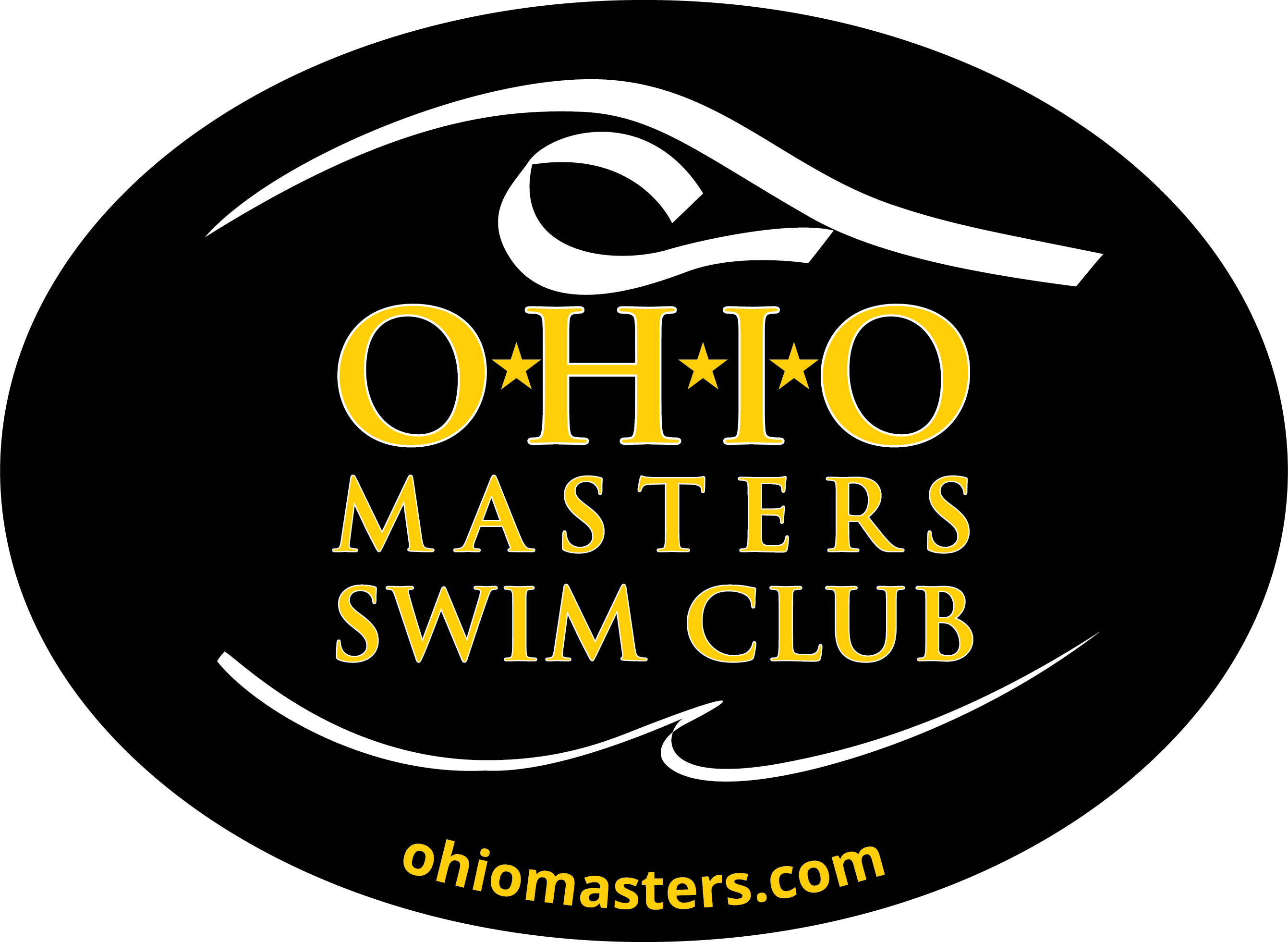 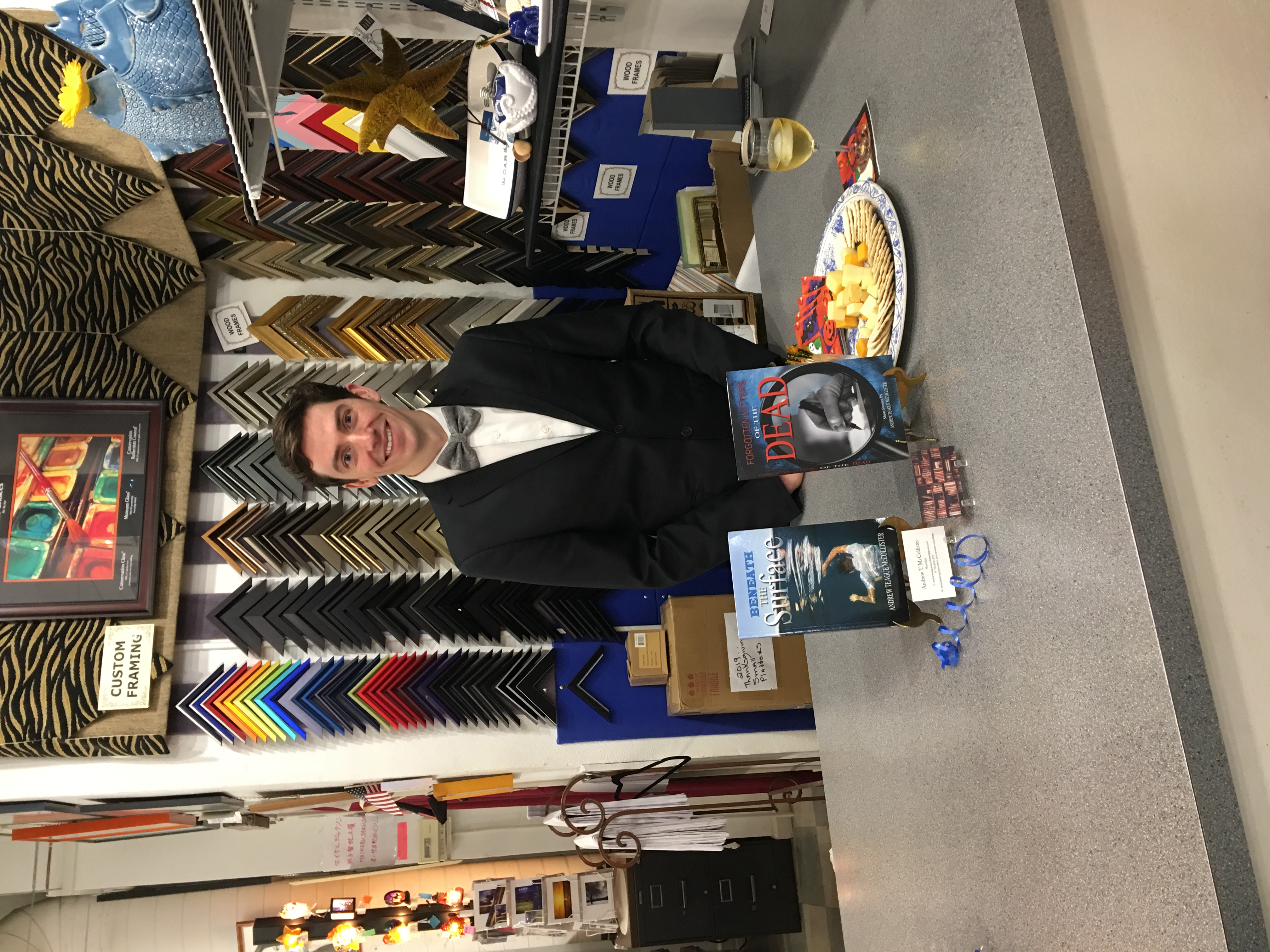 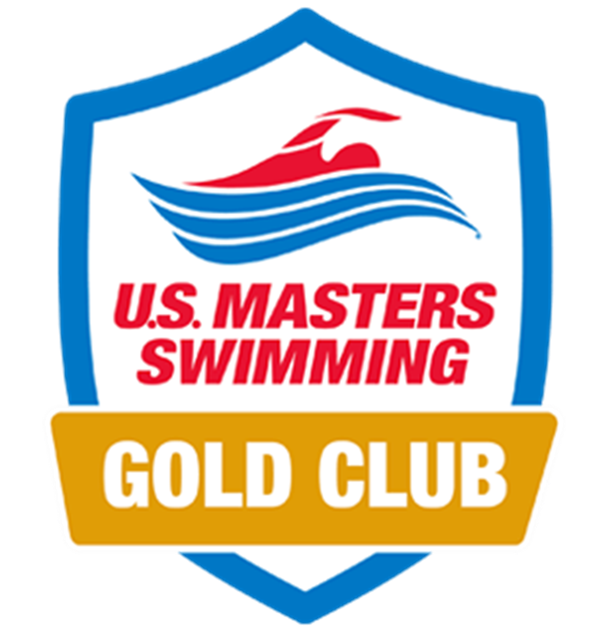 President
Ann Marshfield
Vice President
Andrew McCollister
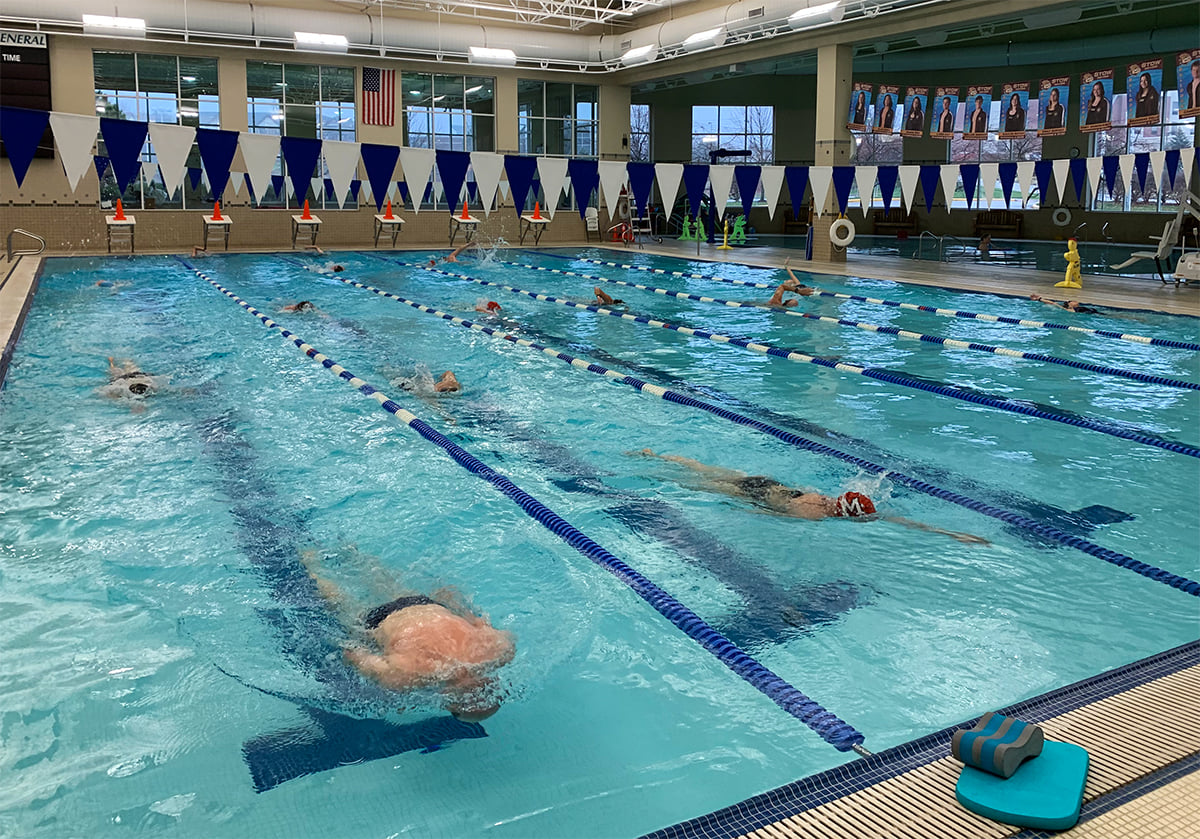 Board Officers
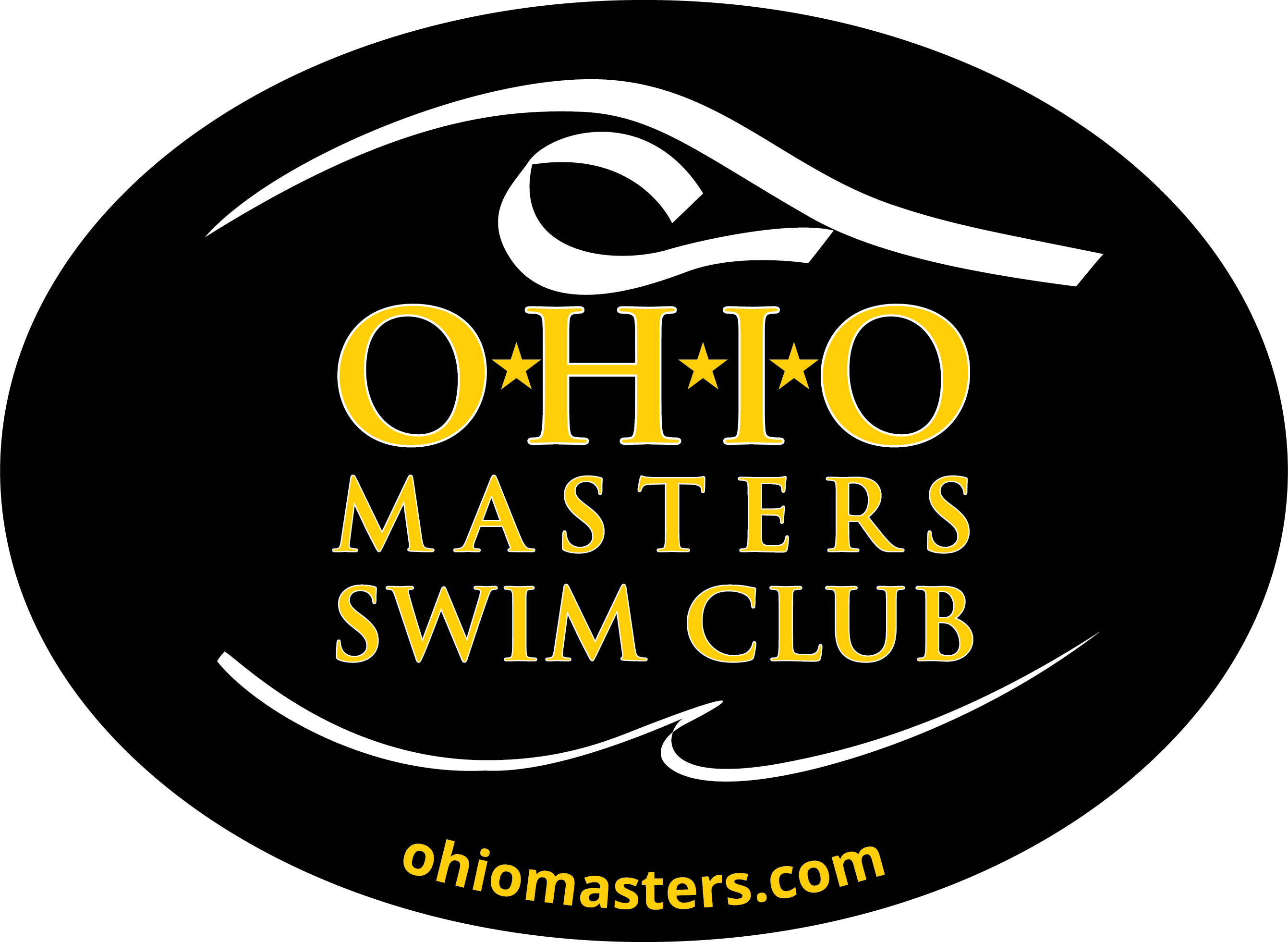 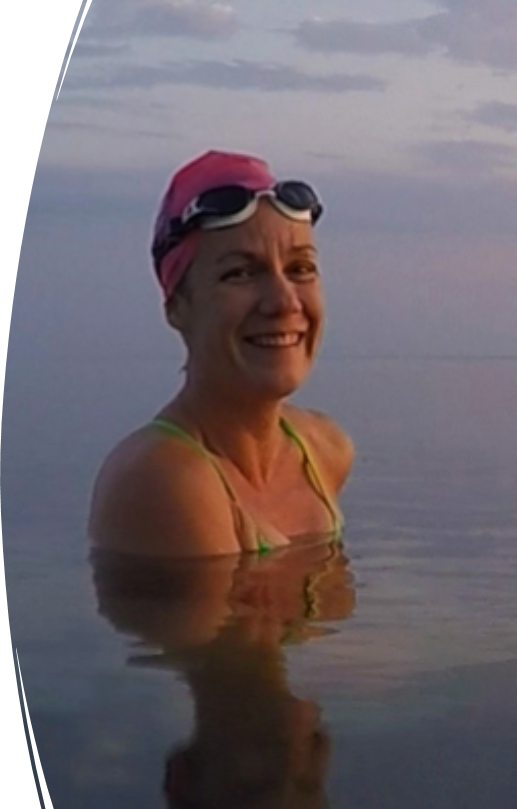 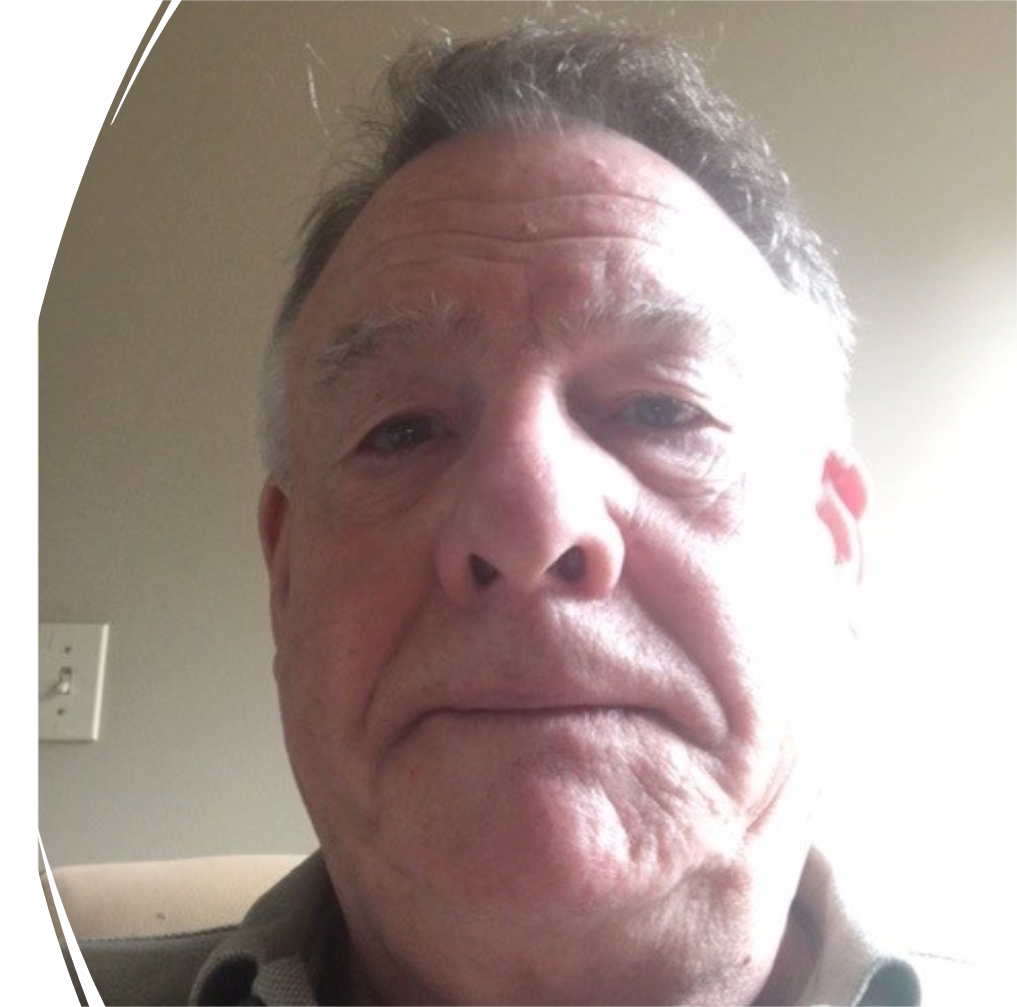 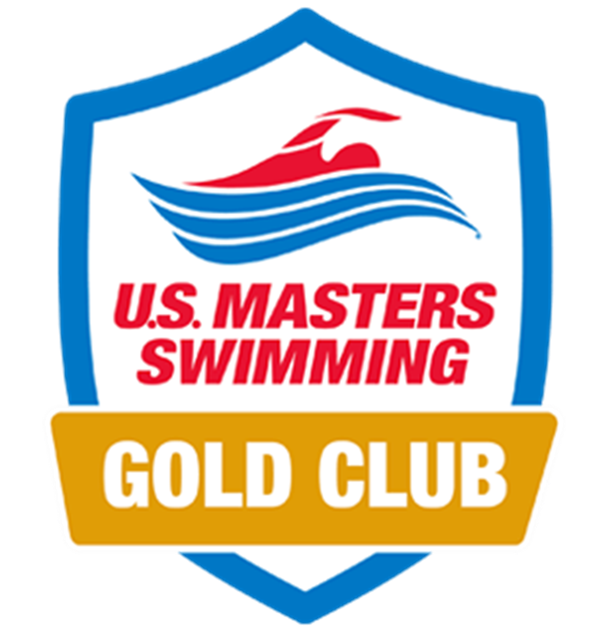 Treasurer
Bob Boyce
Secretary
Kristen Bergmann
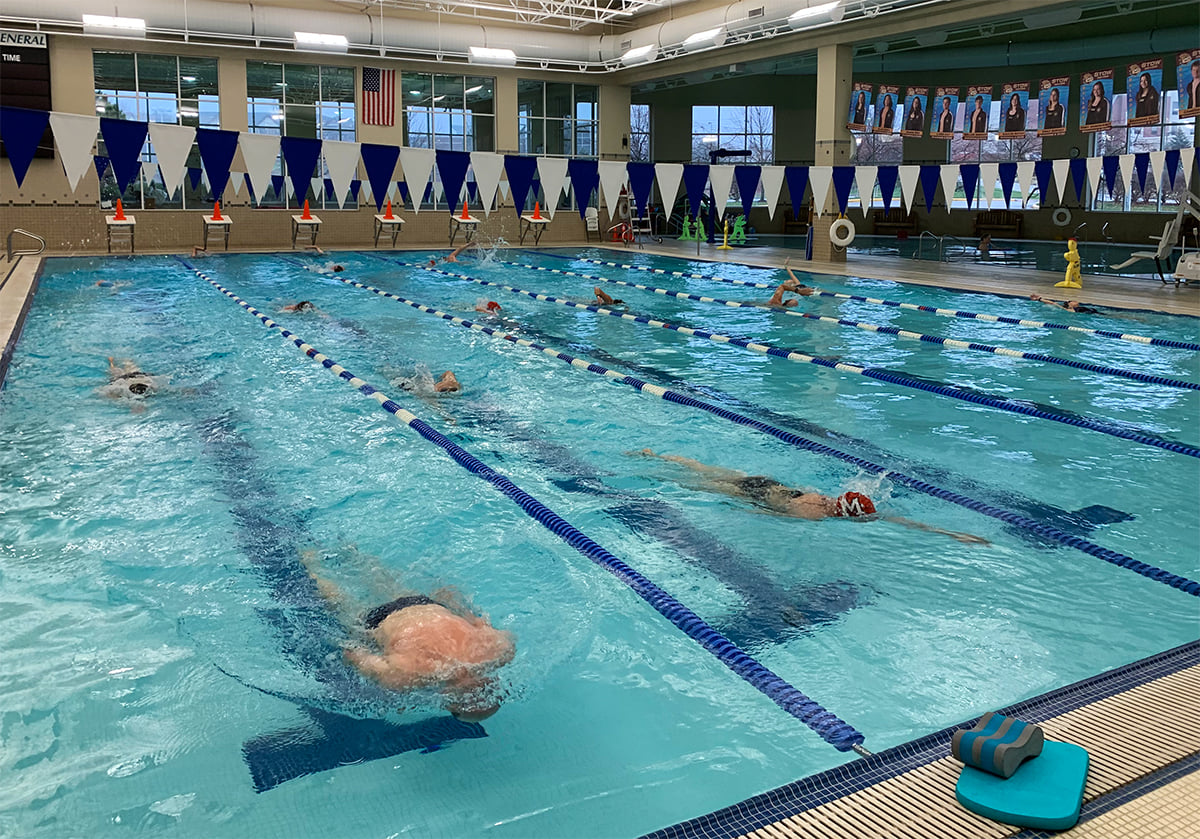 Board Trustees
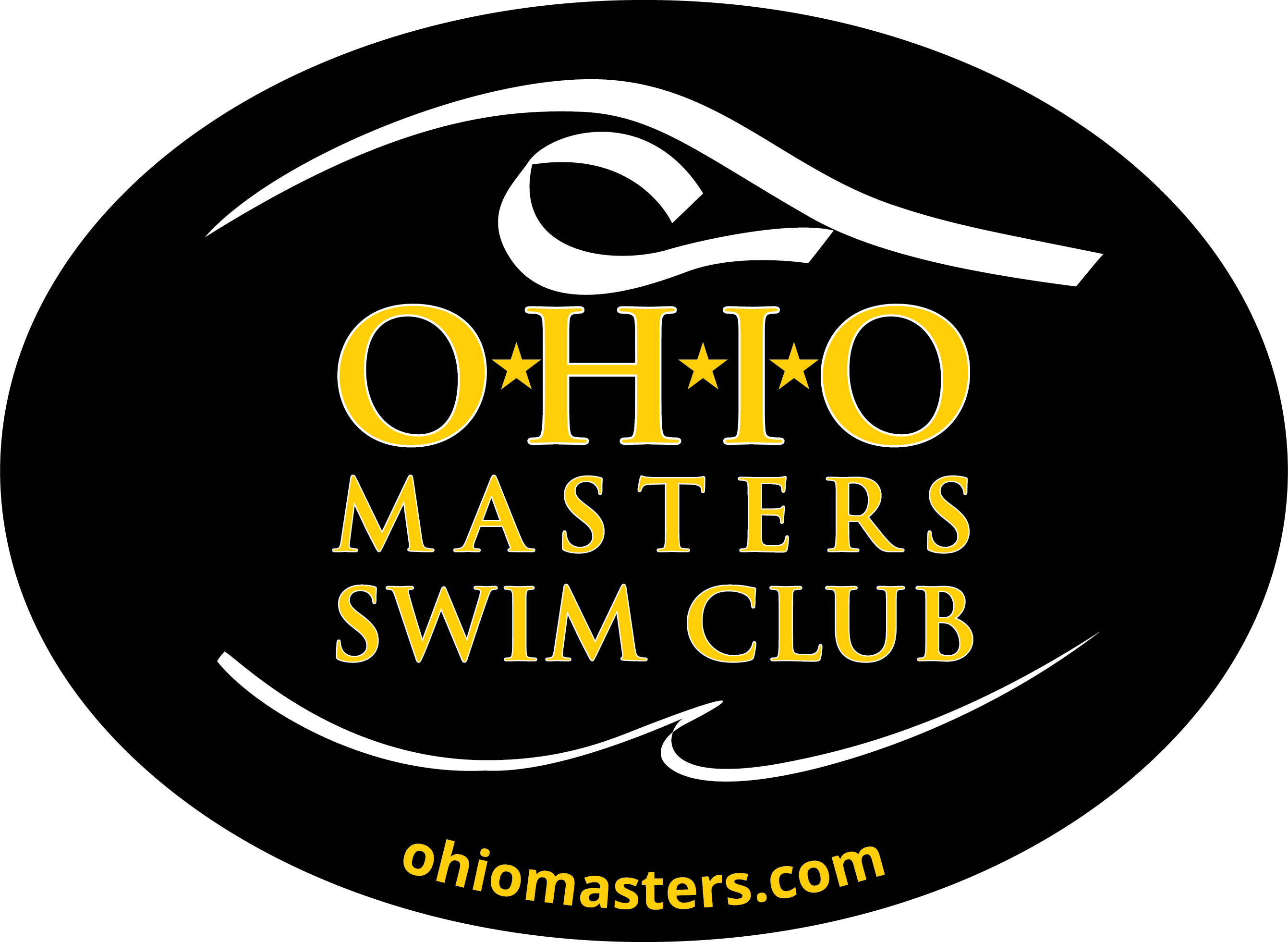 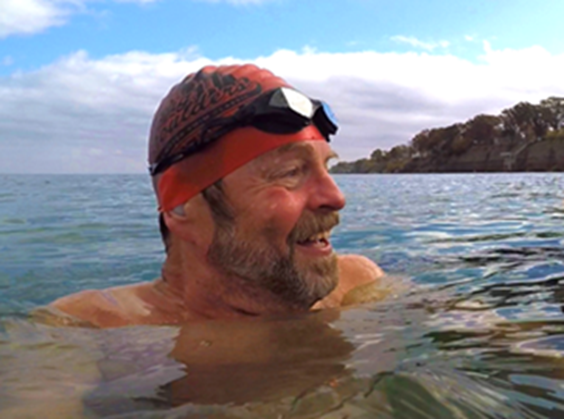 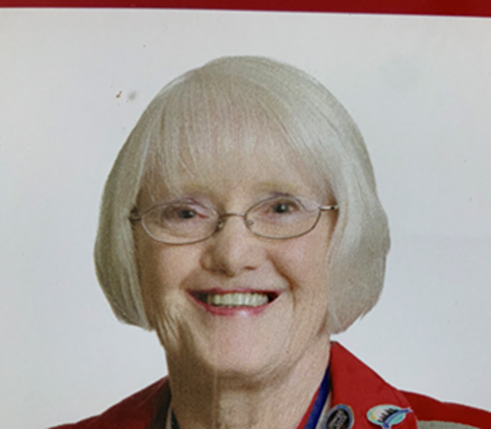 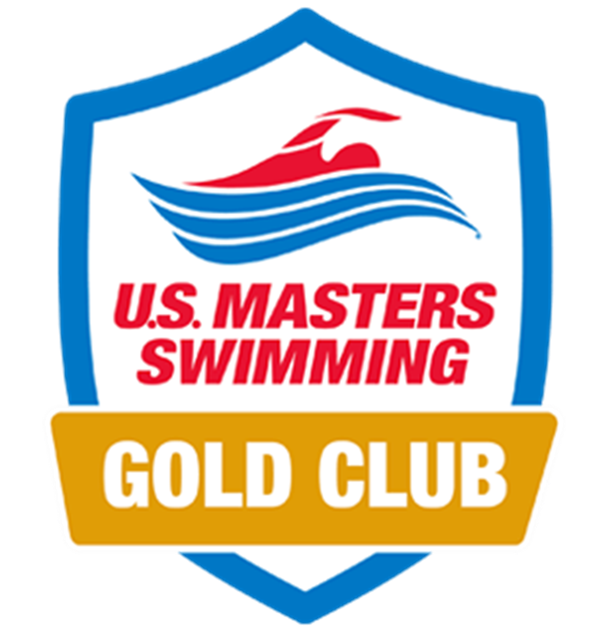 Anne Hegnauer
Chuck Beatty
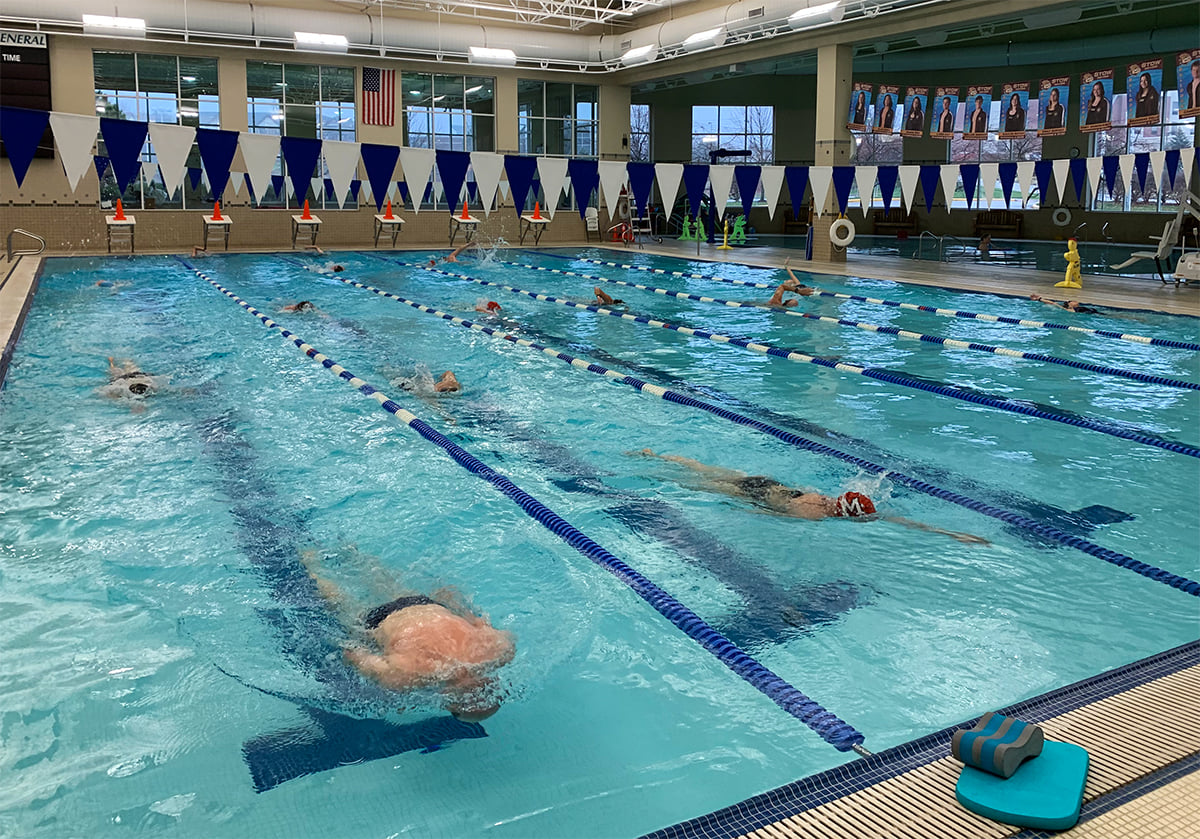 Board Trustees
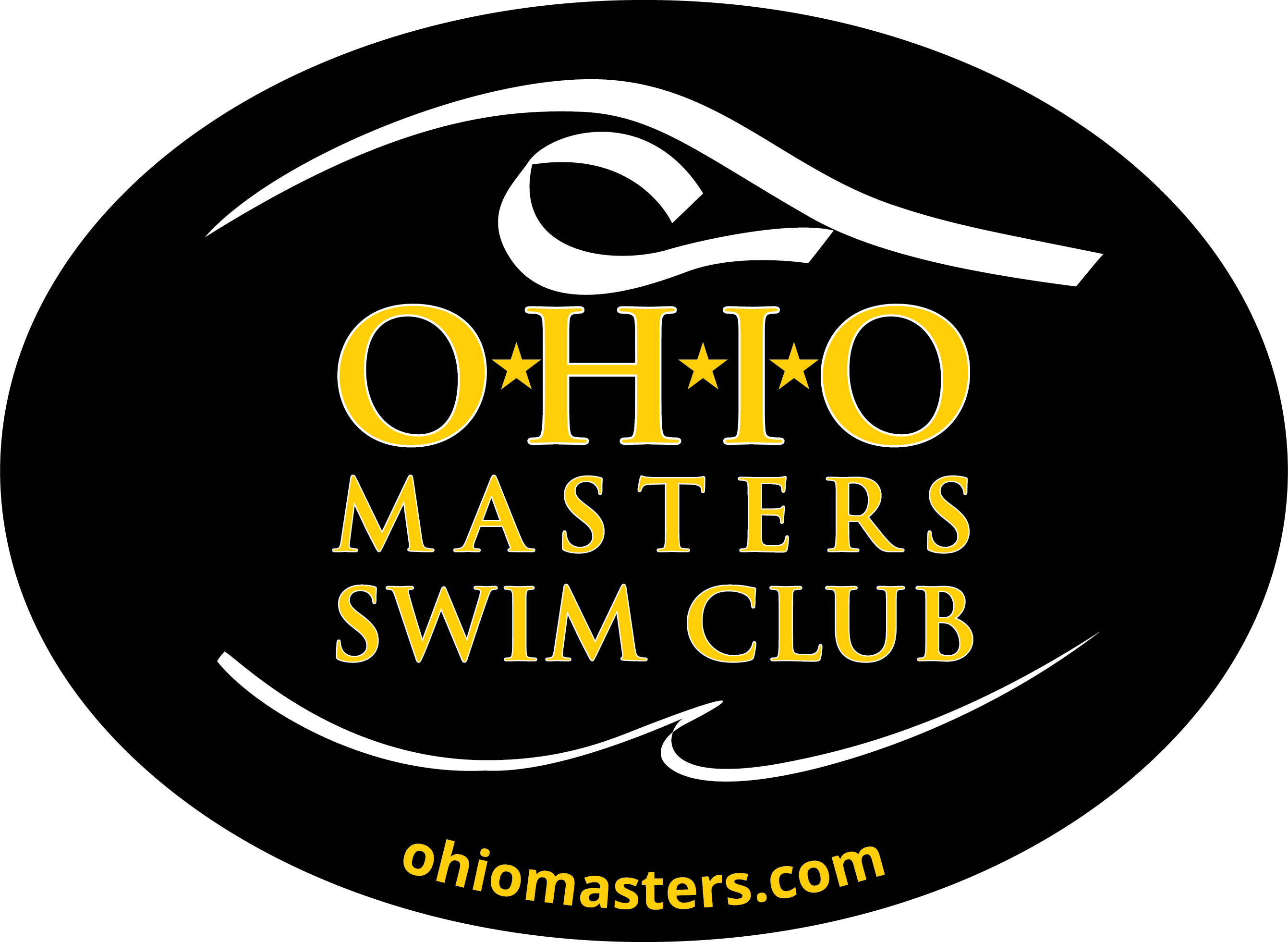 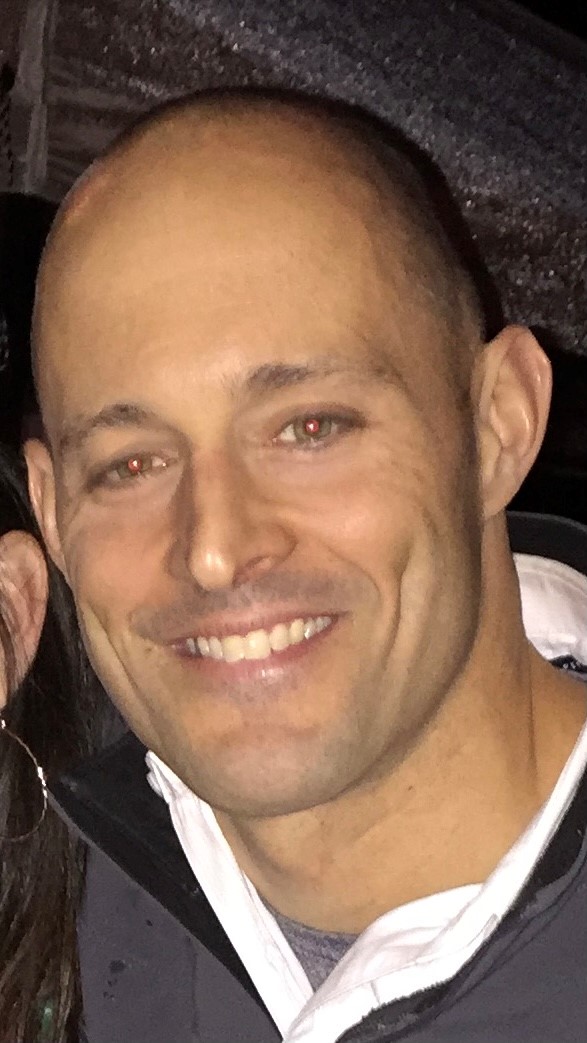 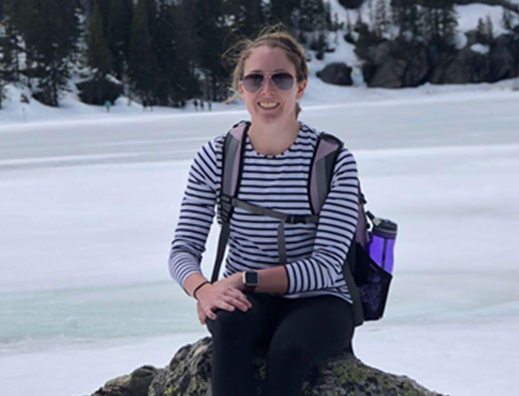 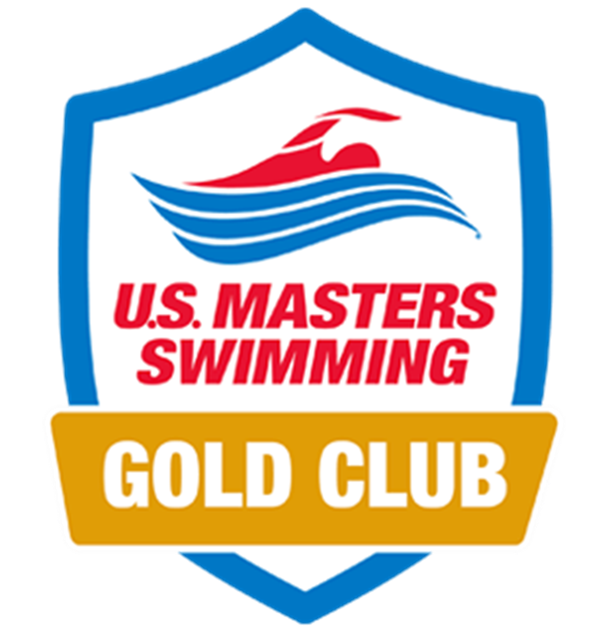 Ashley Leahy
Jim LaMastra
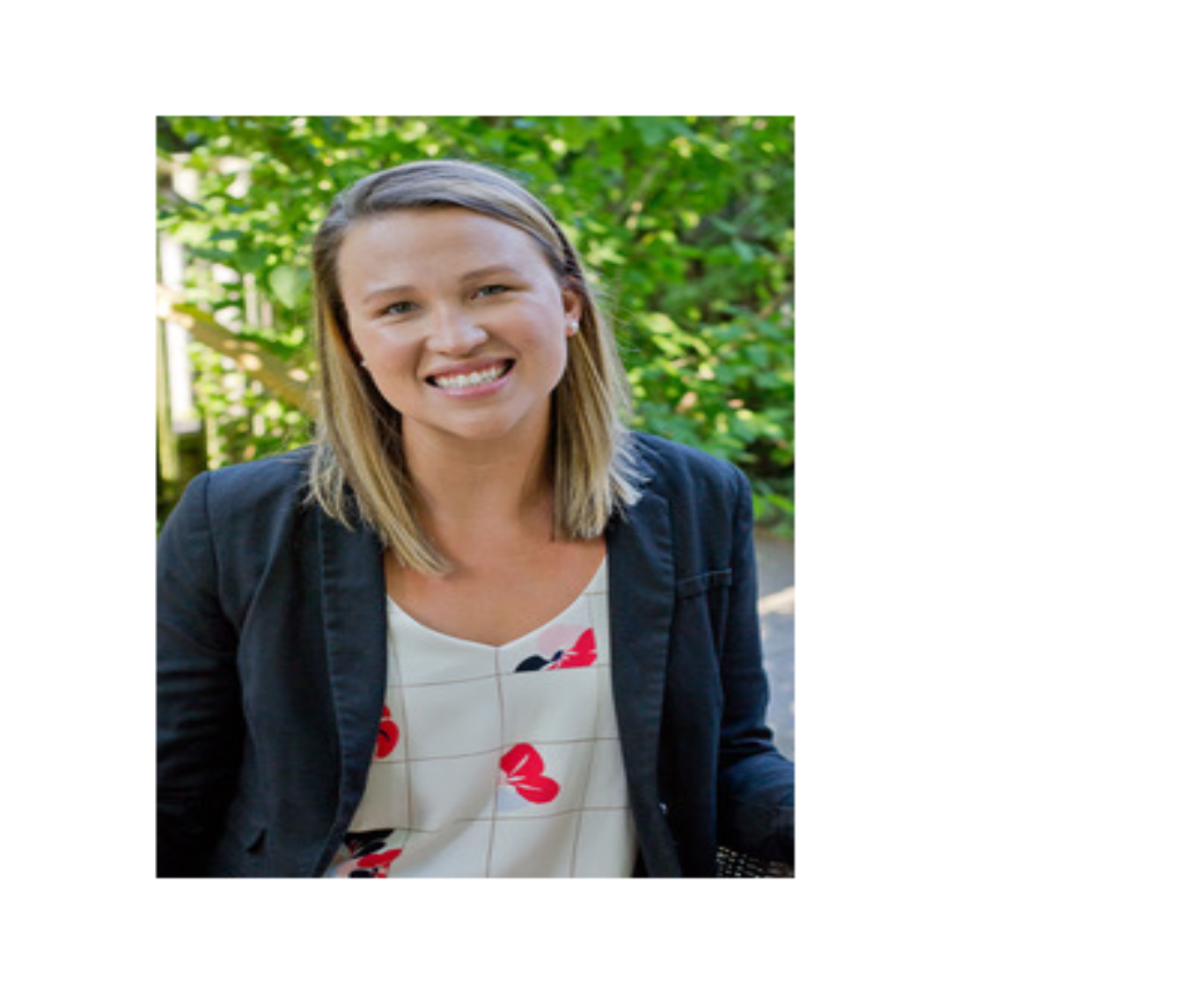 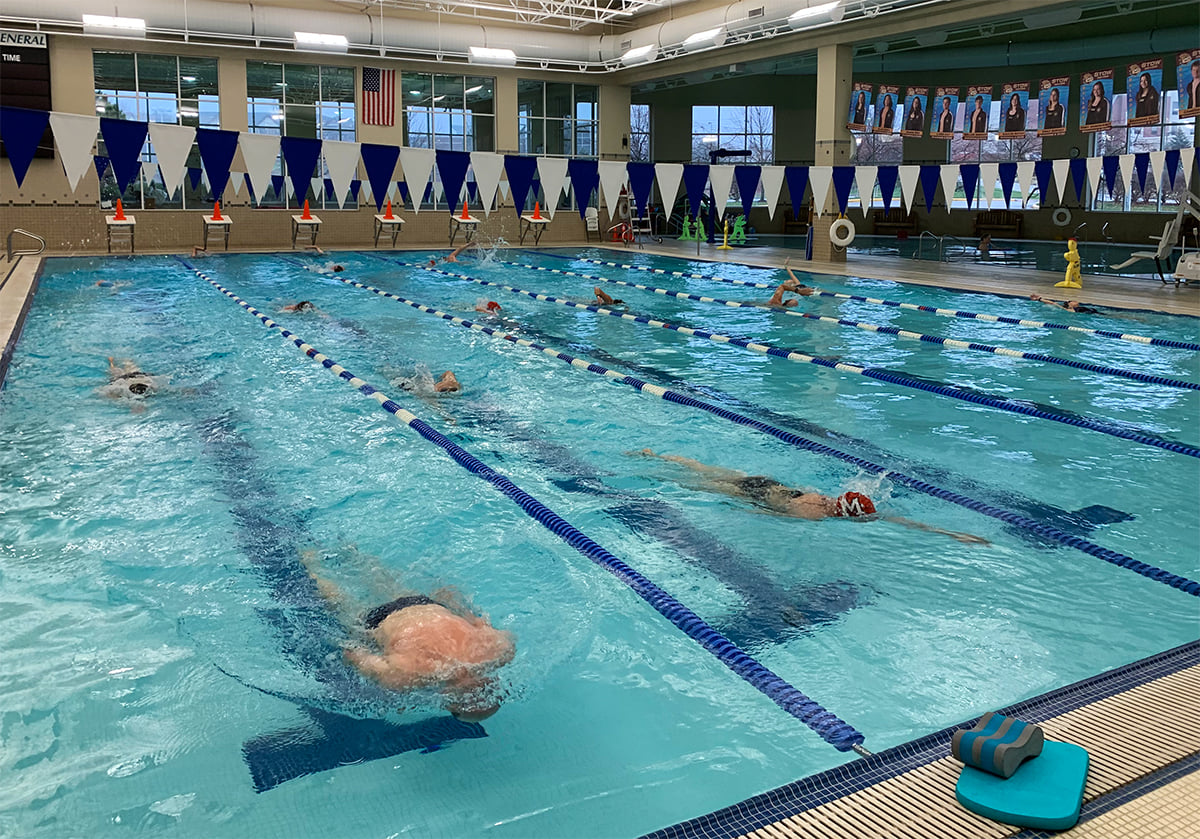 Board Trustees
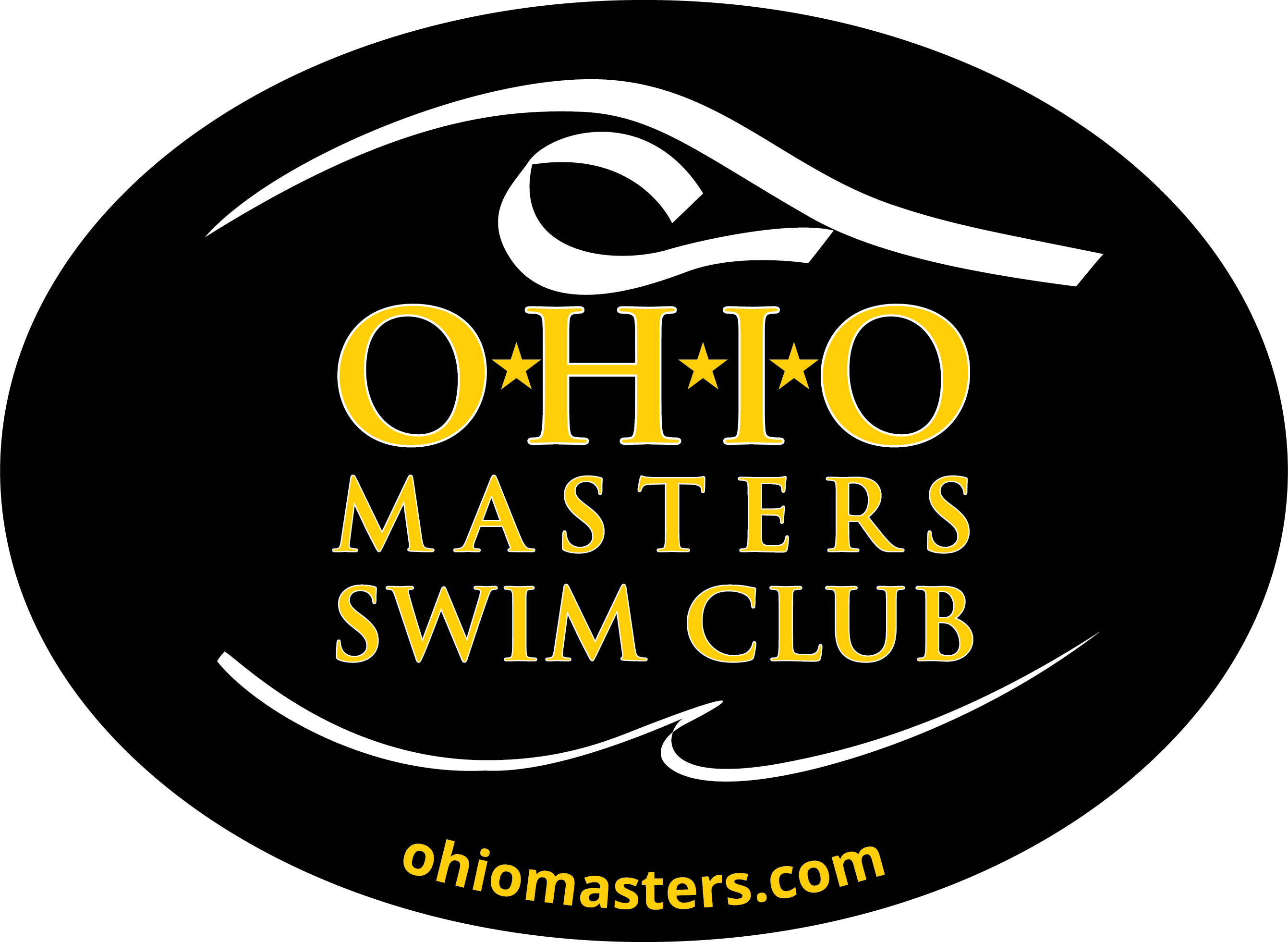 Lori Luken
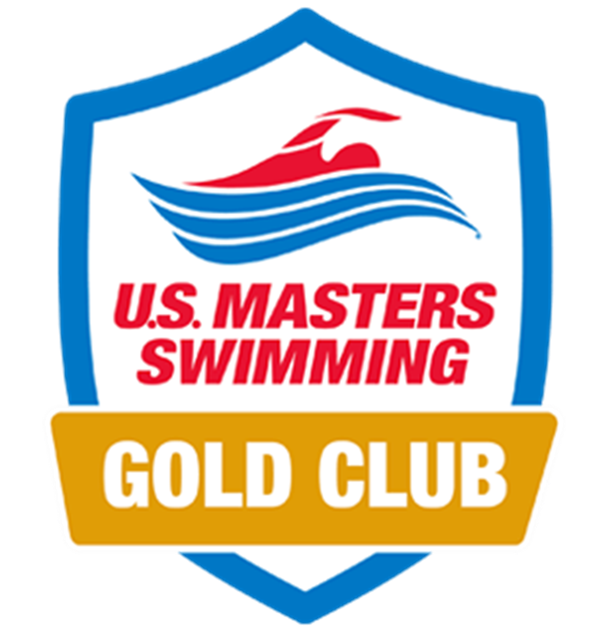 Sara Tillie
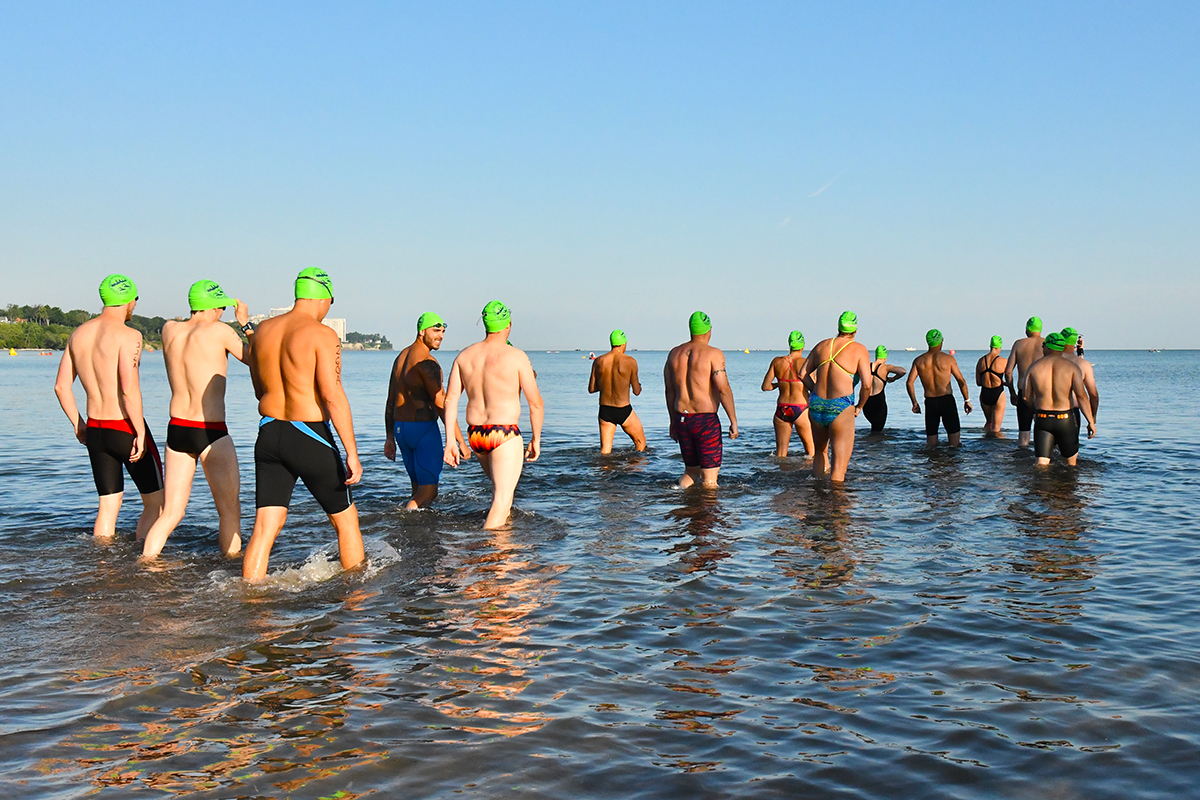 Brogan Open Water Classic (2019)
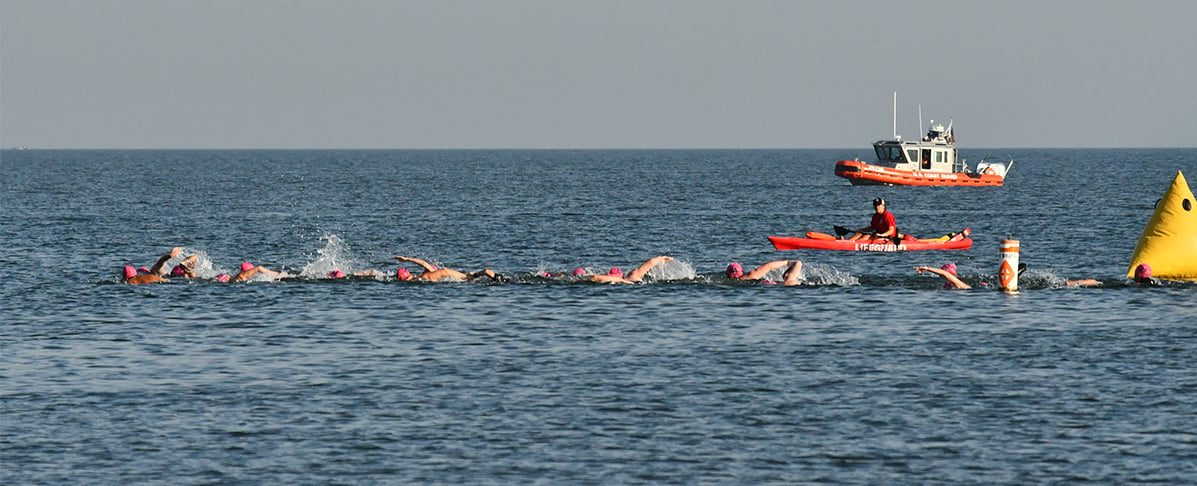 Short Course Yards National Championships – Greensboro, NC
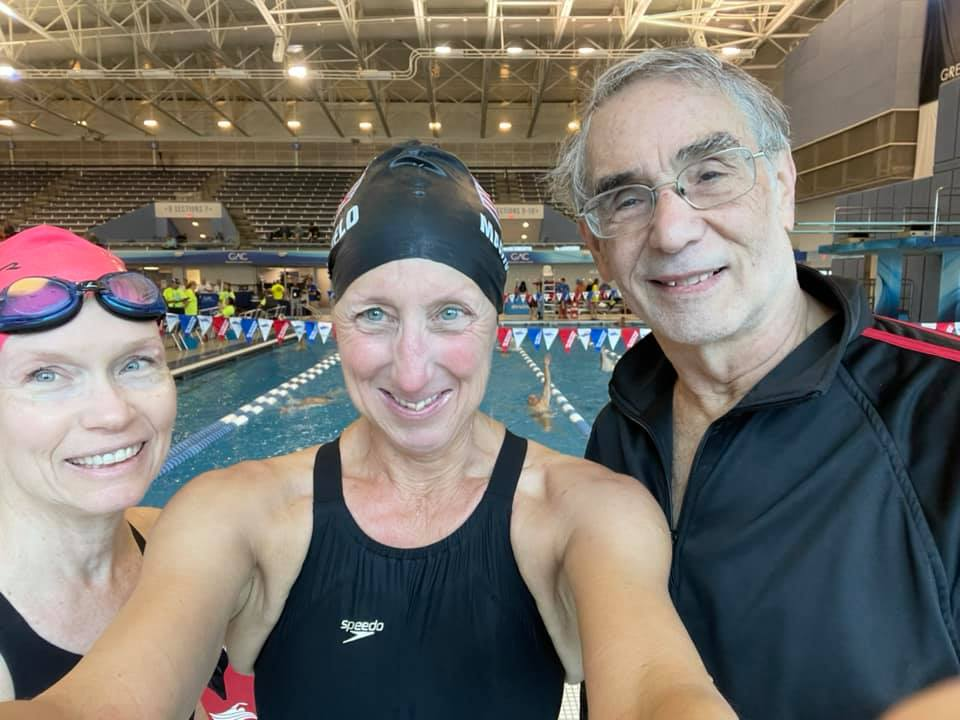 Short Course Yards National Championships – Greensboro, NC
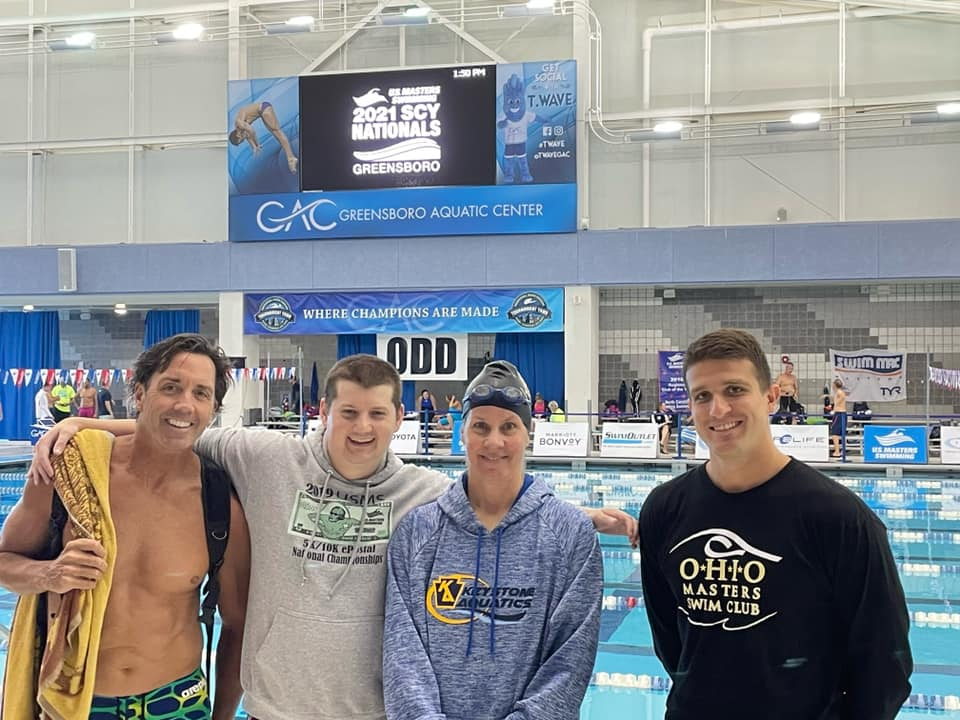 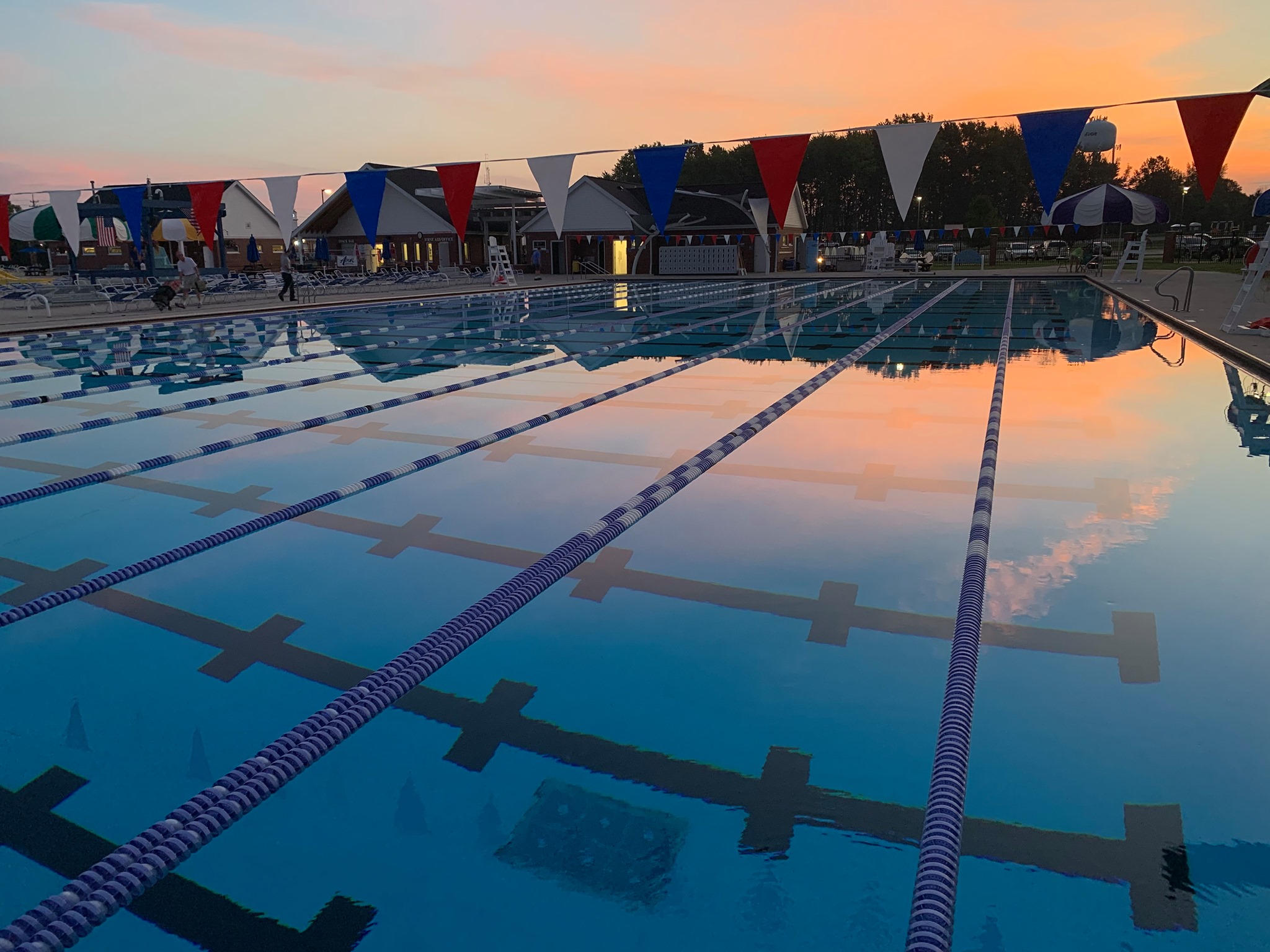 Sunrise at End of Summer Spectacular Swim Meet
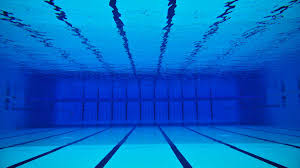 2021 Top 10 Short Course Yards
Individual
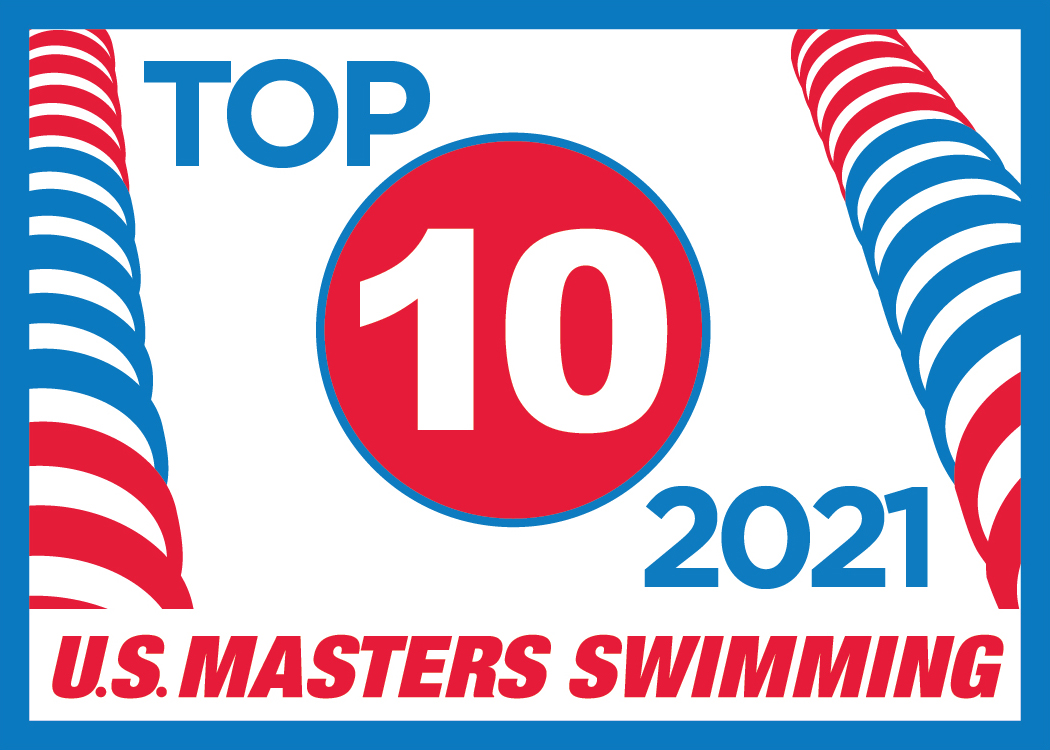 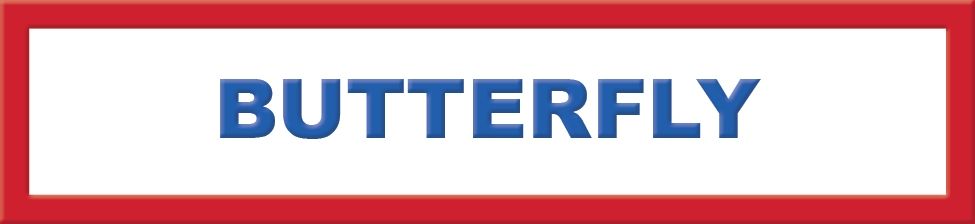 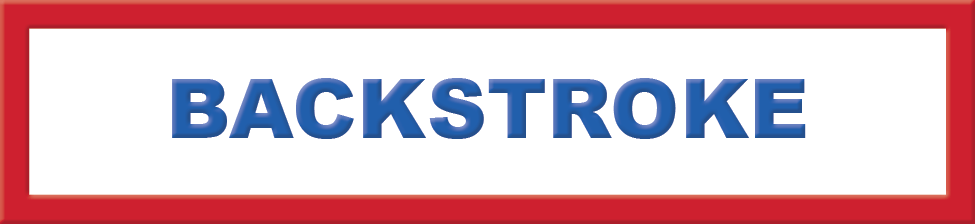 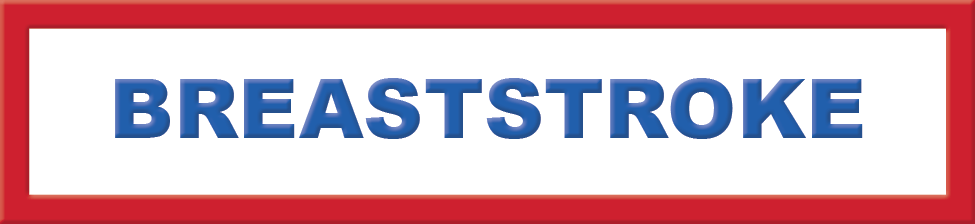 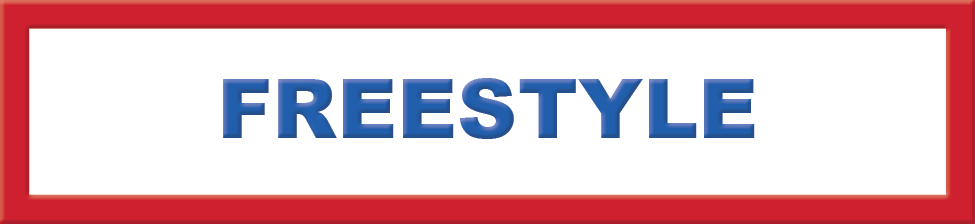 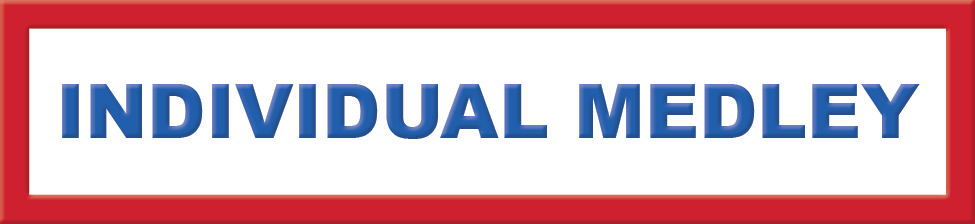 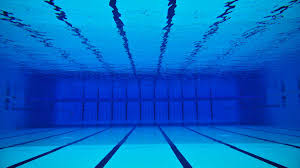 2021 Top 10 Short Course Yards
Individual
Dick Chisholm  - 1000 Freestyle

Carol Detjen – 50 & 200 Freestyle 
100 Breaststroke, 200 IM

Aaron Foreman – 1000 Freestyle, 200 IM
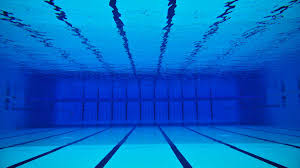 2021 Top 10 Short Course Yards
Individual
John Scalli 
100 Freestyle, 
50 &100 Backstroke

Melinda Smith 
200 Butterfly
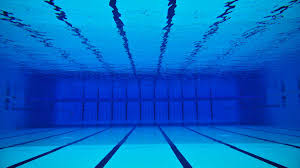 2021 Top 10 Short Course Yards
Individual
Larry Terkel  
50 & 100 Freestyle
100 Breaststroke

Robert Williams 
50 Butterfly, 
100 IM, 200 IM
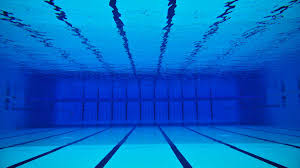 2021 Top 10 Short Course Meters
Individual
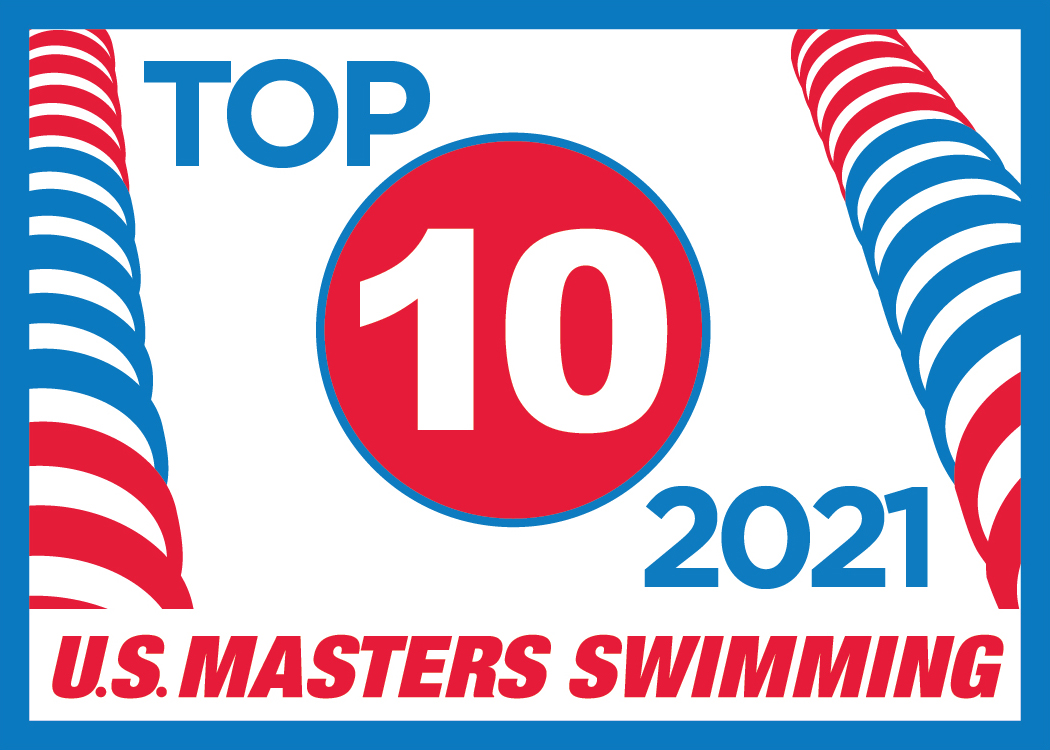 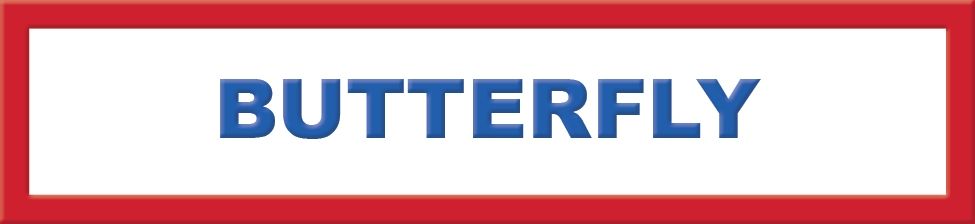 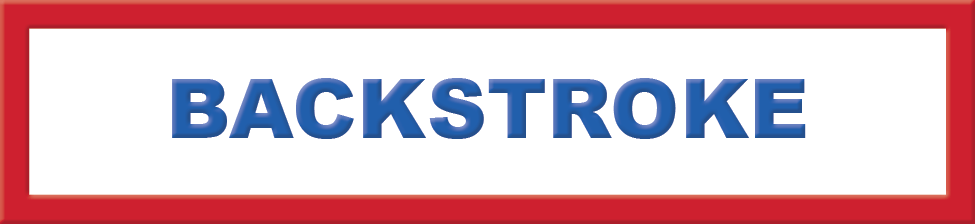 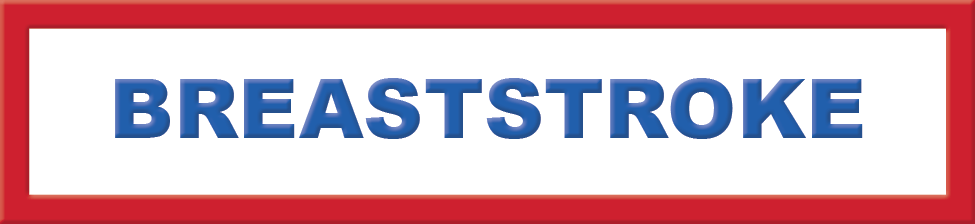 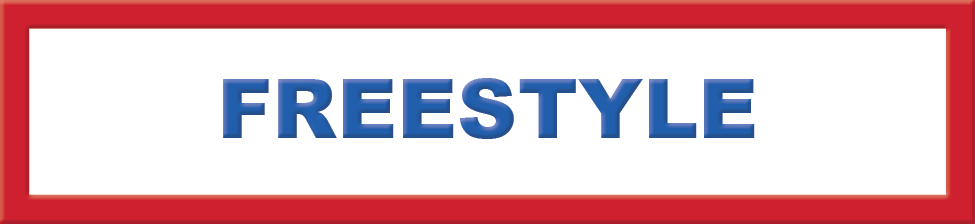 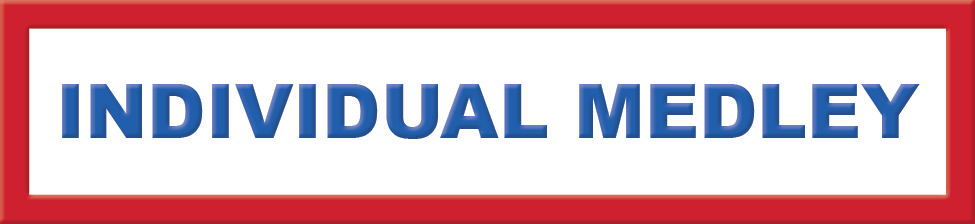 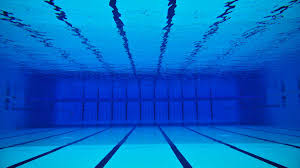 2021 Top 10 Short Course Meters
Individual
Edward Borsuk 
200 & 400 Freestyle

Ashley Braniecki 
200 Backstroke
100 Butterfly, 200 IM, 400 IM

Luise Easton – 50 Breaststroke 
50, 100, 200 & 400 Freestyle
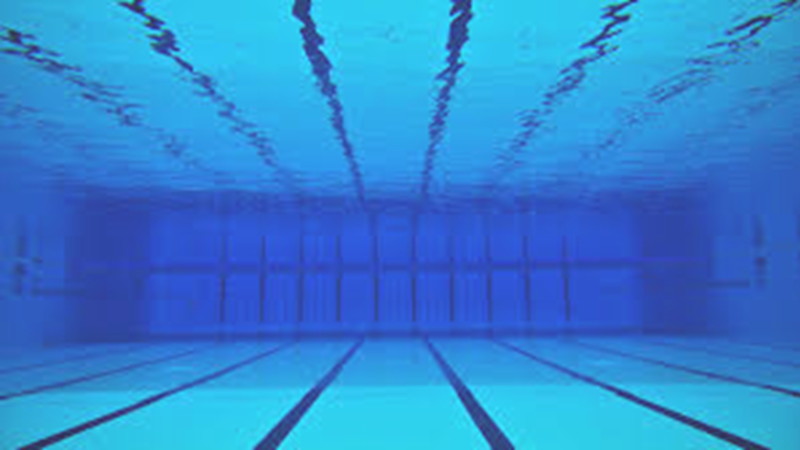 2021 Top 10 Short Course Meters
Individual
Sid Hall
100 & 200 Freestyle

David Kelso
 200 Freestyle

Ann Marshfield 
200 Breaststroke
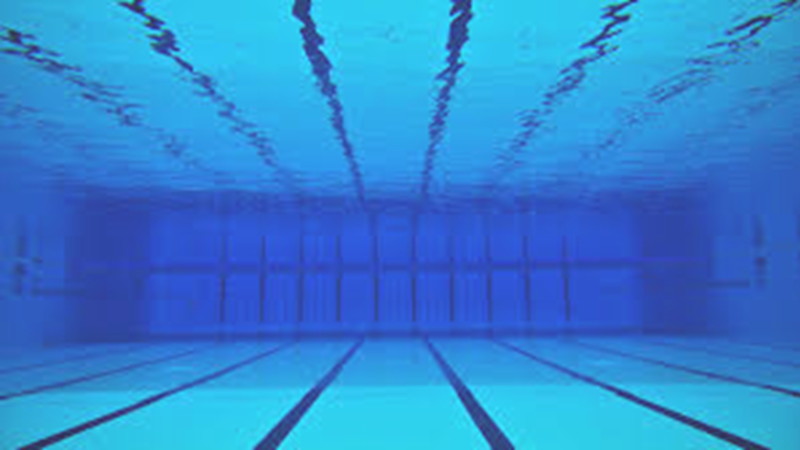 2021 Top 10 Short Course Meters
Individual
Andrew McCollister 
 800 Freestyle
200 Breaststroke, 400 IM

Tim Moon 
 50 Backstroke

Chad Nance
100 & 200 Backstroke
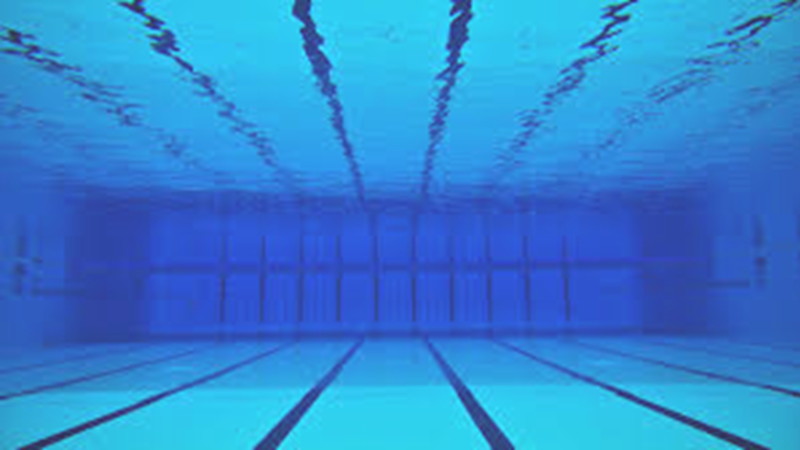 2021 Top 10 Short Course Meters
Individual
Judi Norton 
800 Freestyle 
200 Backstroke, 400 IM

Susan Paris 
200 & 400 Freestyle

Diane Spence 
200, 400, 800 & 1500 Freestyle
200 Breaststroke
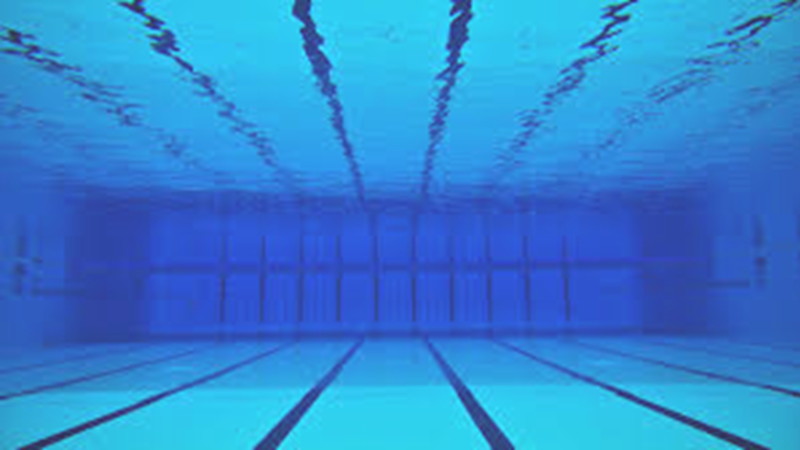 2021 Top 10 Short Course Meters
Individual
Kristi Tabaj 
200 Backstroke, 
200 Breaststroke, 200 IM

Larry Terkel 
50 Freestyle
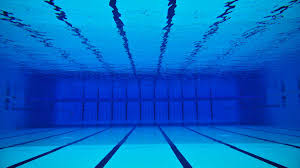 2021 Top 10 Short Course Meters
Relay
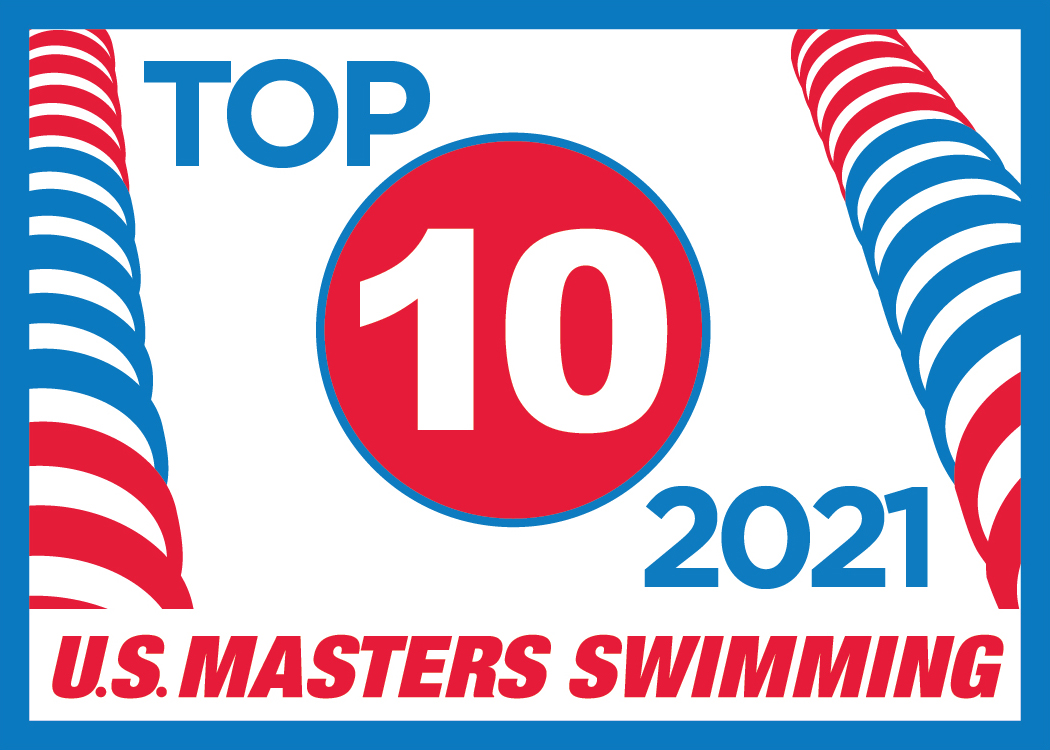 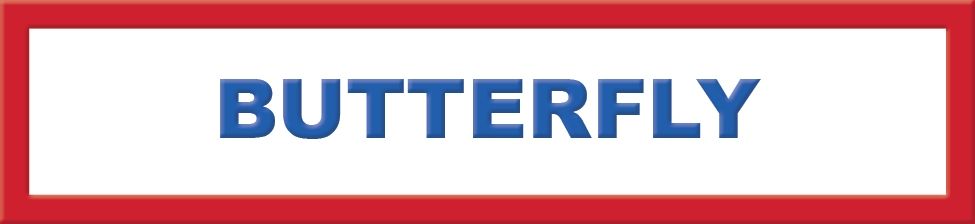 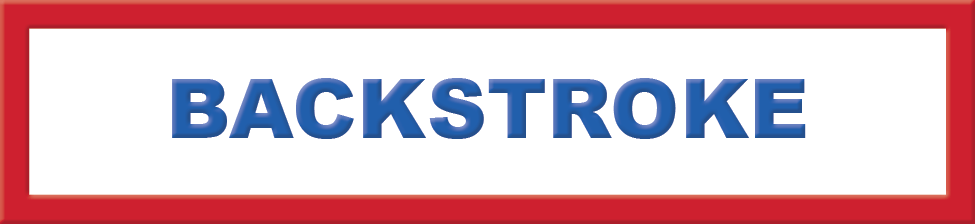 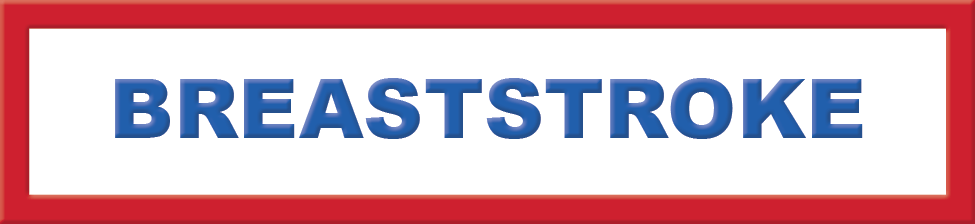 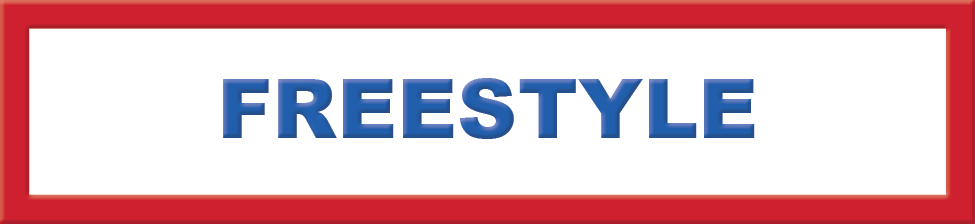 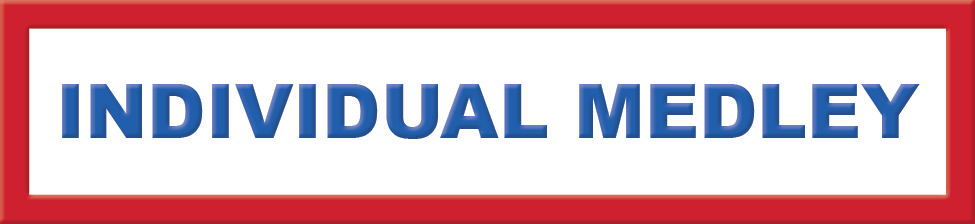 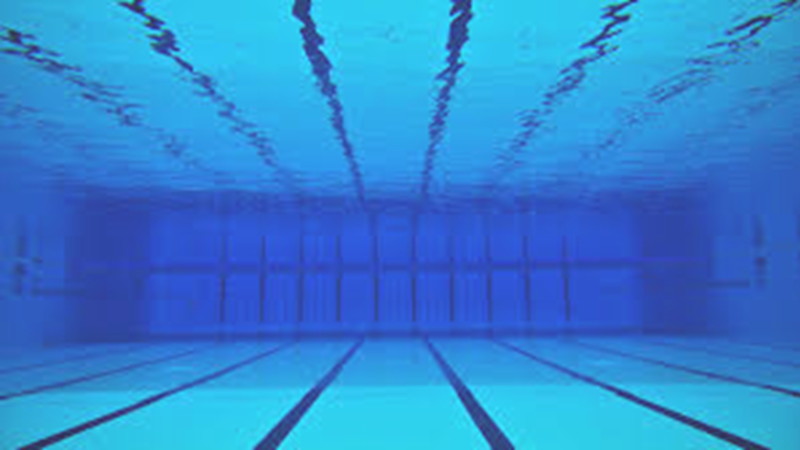 2021 Top 10 Short Course Meters - Relay
Mixed – 280-319              200 Free Relay
Larry Terkel, Susan Paris, Luise Easton, Edward Borsuk


Mixed – 280-319                 200 Medley Relay
Luise Easton, Larry Terkel, Duane Grassell, Susan Paris
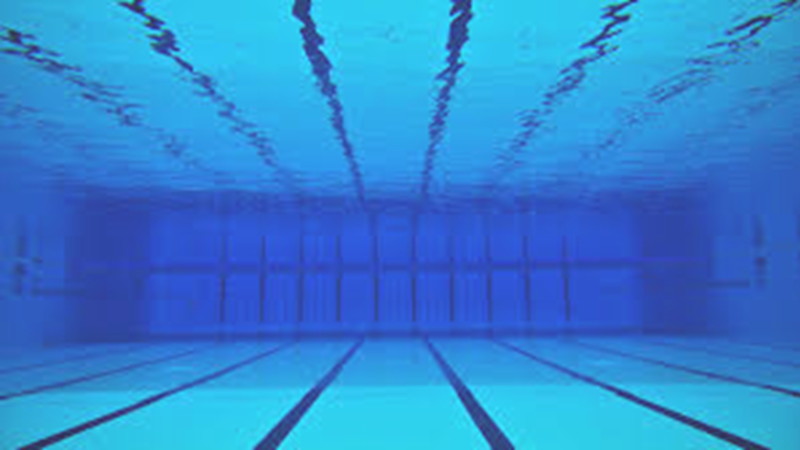 2021 Top 10 Short Course Meters - Relay
Mixed – 280-319                400 Medley Relay
Larry Terkel, Susan Paris, Luise Easton, Edward Borsuk


Mixed – 320-359                800 Free Relay
Sid Hall, Susan Paris, Luise Easton, Thomas Spence
We extend our long course training outdoors at Avon Aquatics Center
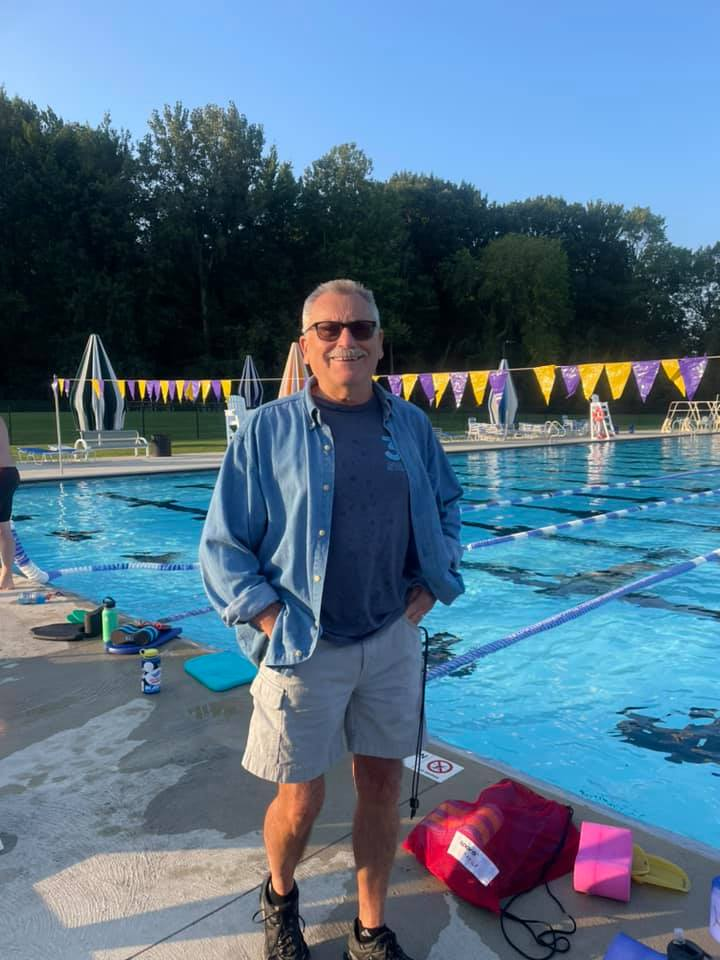 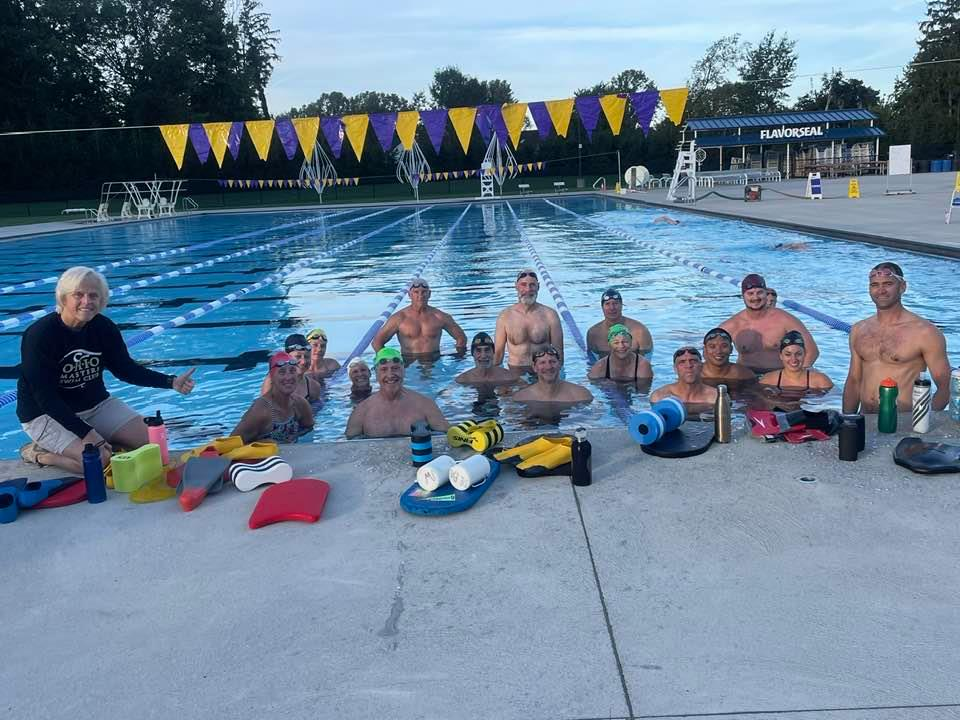 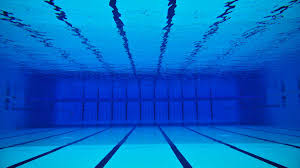 2021 Top 10 Long Course Meters
Individual
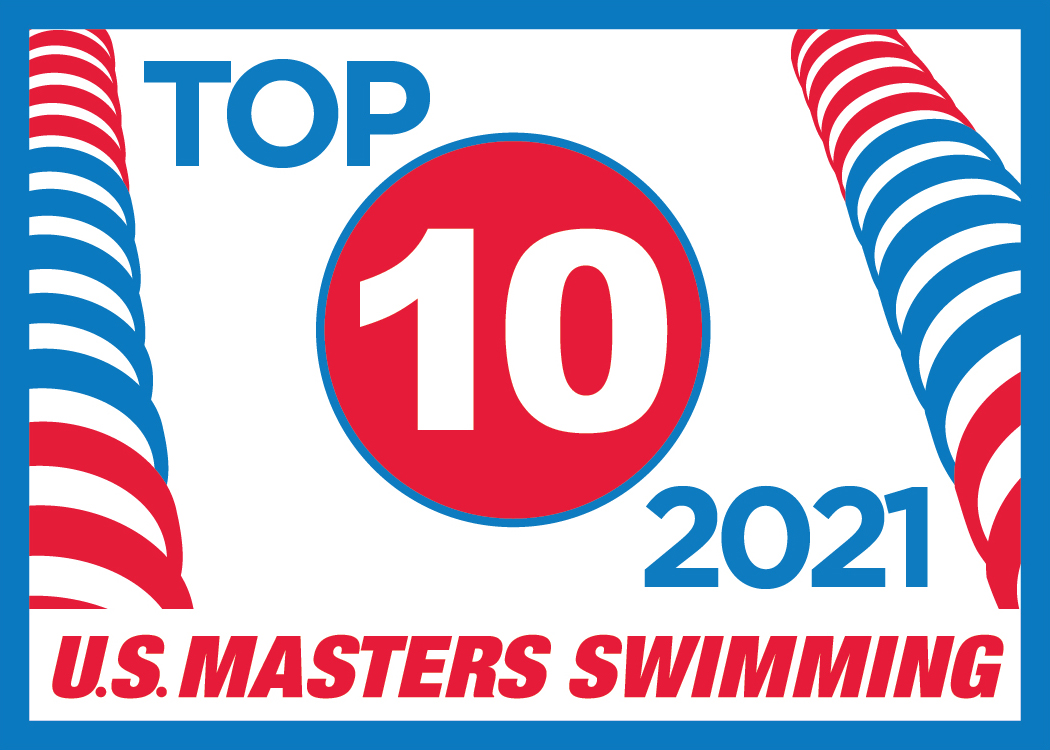 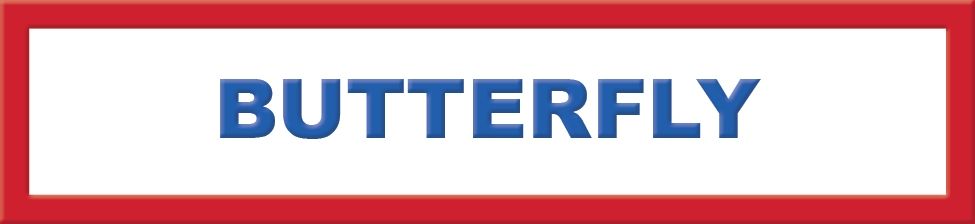 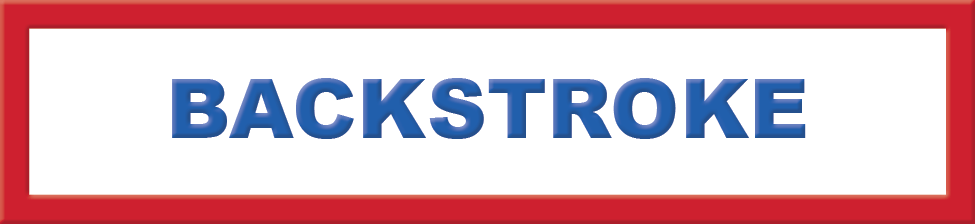 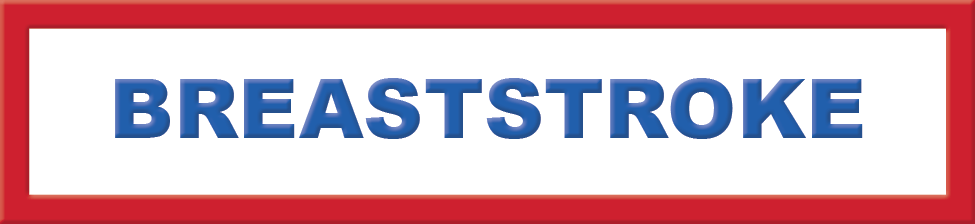 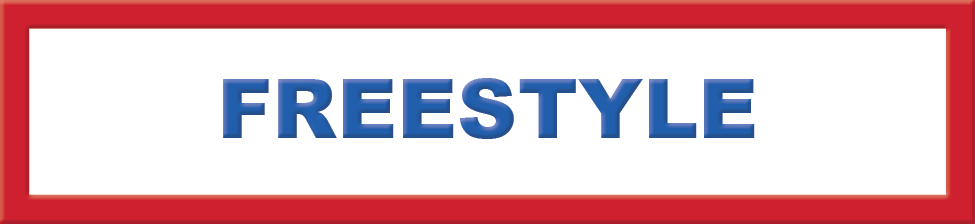 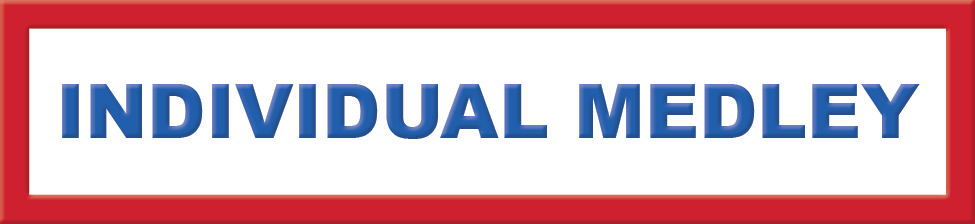 Long Course Nationals – SpireInstitute, Geneva, OH
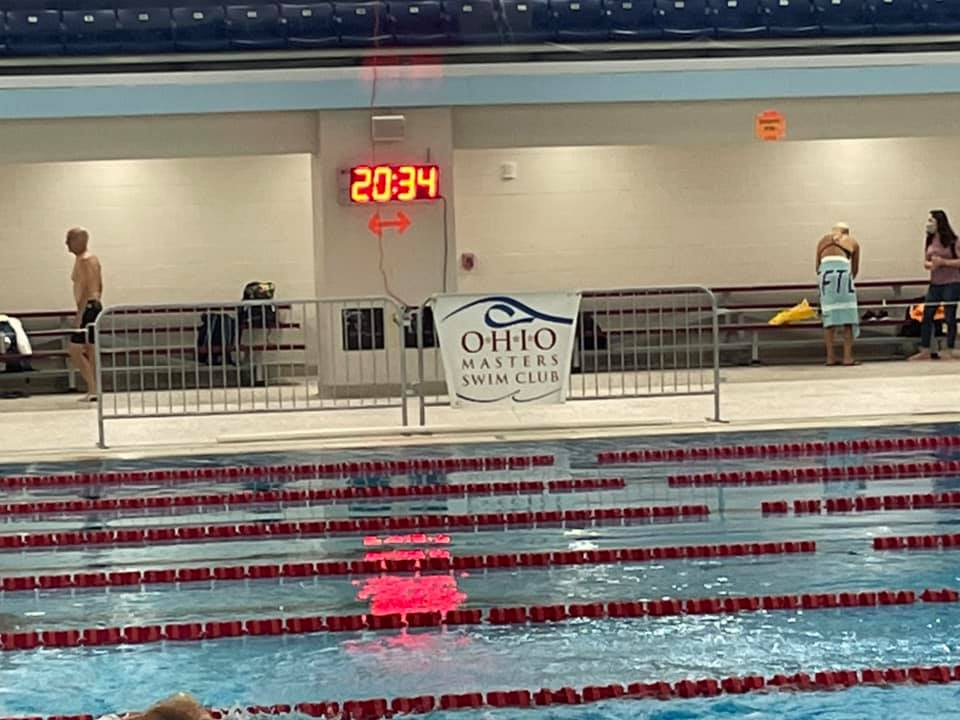 National Team for Long Course
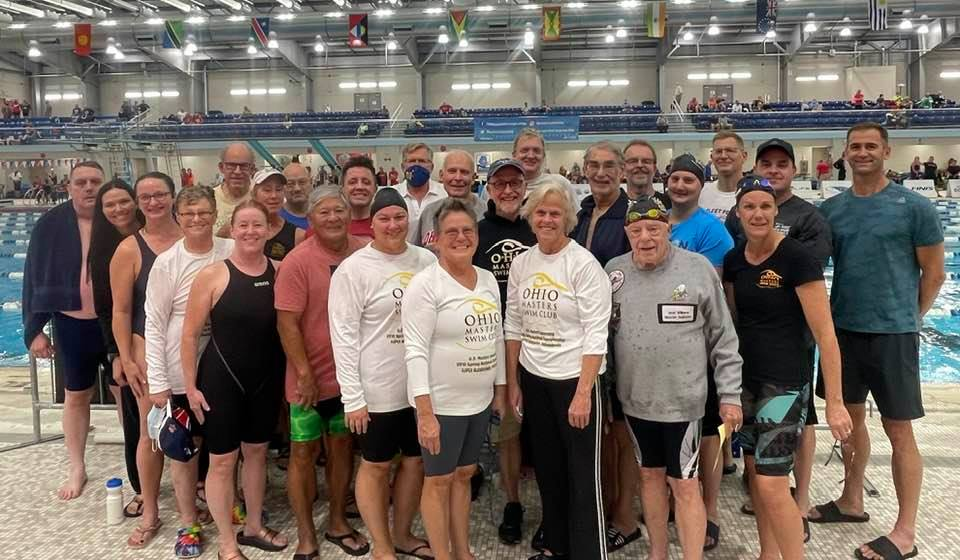 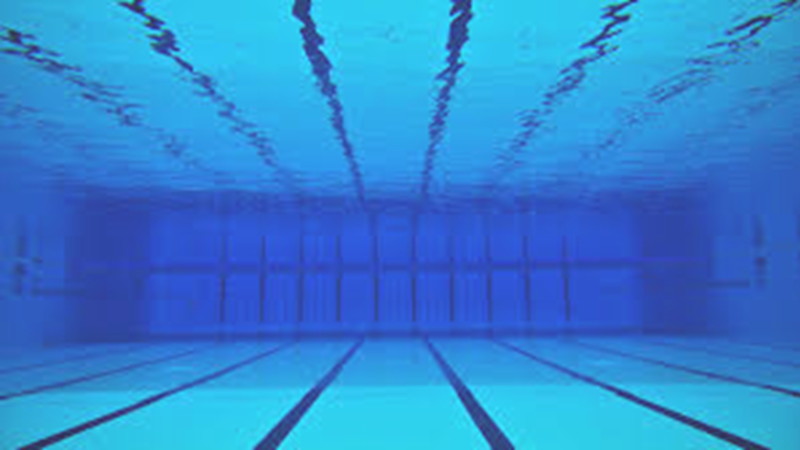 2021 Top 10 Long Course Meters
Individual
Robert Babiak 
50 Freestyle
50 Breaststroke

Arpad Batizy
200 & 1500 Freestyle, 400 IM

Kristen Bergmann
100 & 200 Freestyle, 50 & 100 Backstroke
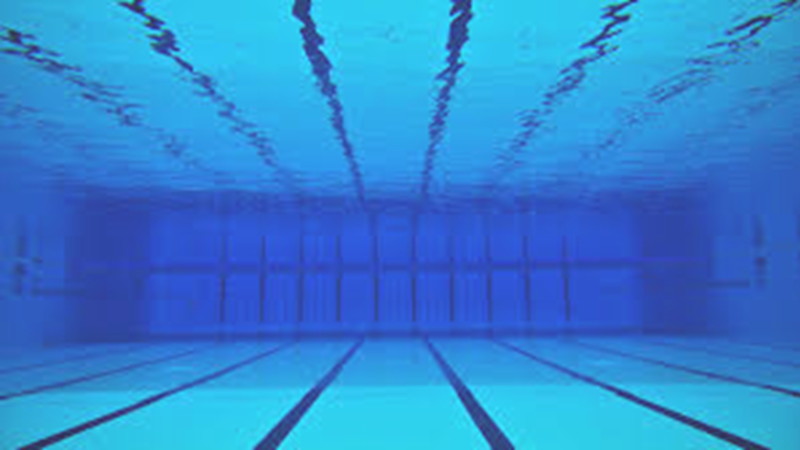 2021 Top 10 Long Course Meters
Individual
Edward Borsuk 
200 & 400 Freestyle

Ashley Braniecki
400 & 800 Freestyle
200 Backstroke
50, 100 & 200 Butterfly
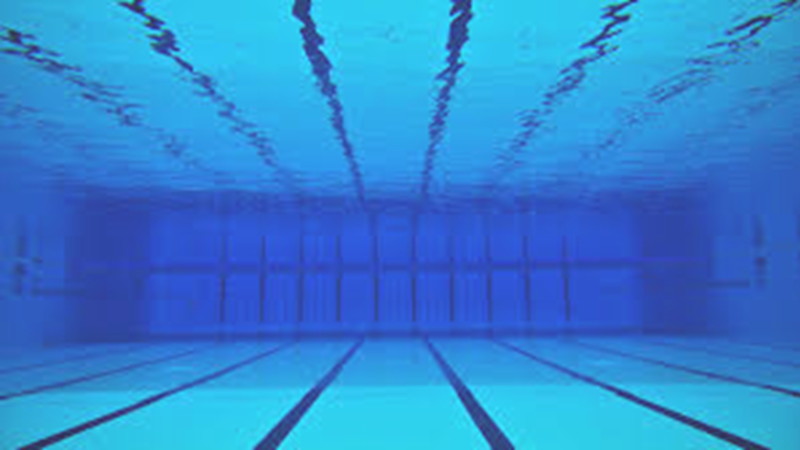 2021 Top 10 Long Course Meters
Individual
Erin Cohn
50 & 100 Breaststroke
100 Butterfly, 400 IM

Luise Easton
50, 100, 200, 400, 800 & 1500 Freestyle
50 Breaststroke
Luise Easton earns 7 Top 10 LCM Times!
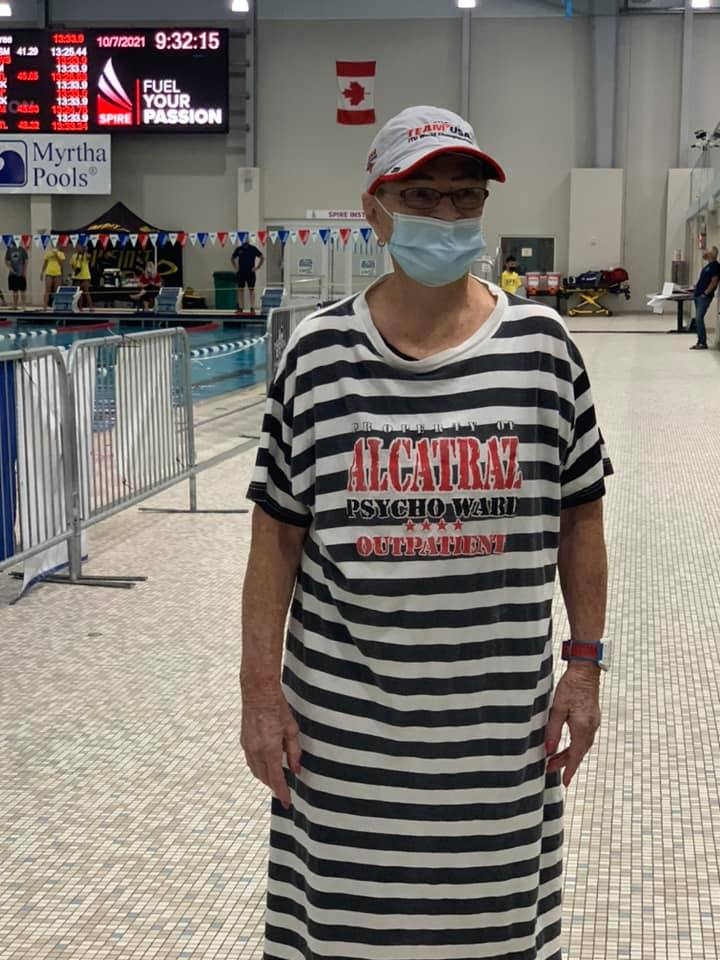 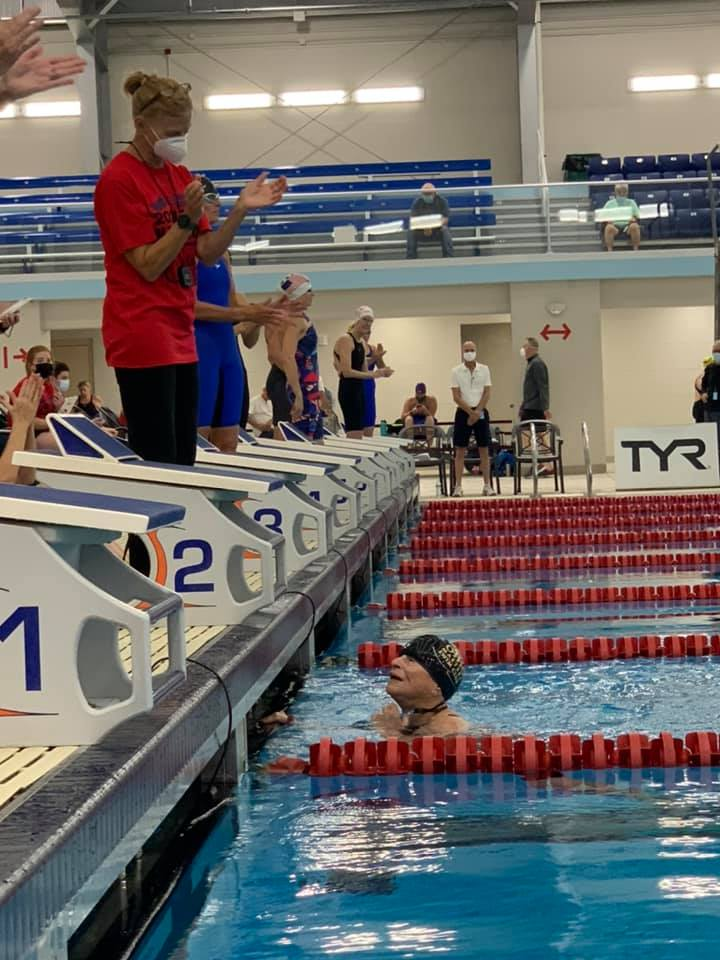 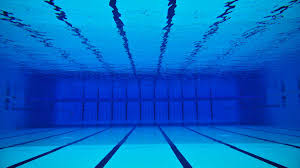 2021 Top 10 Long Course Meters
Individual
Aaron Foreman
800 & 1500 Freestyle
200 Breaststroke & 400 IM
Duane Grassell
200 Butterfly
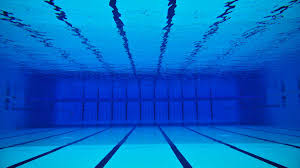 2021 Top 10 Long Course Meters
Individual
Sid Hall
50, 100 & 200 Freestyle
50 & 100 Backstroke

Ross Holloran
50 & 100 Freestyle
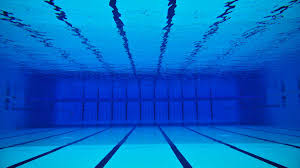 2021 Top 10 Long Course Meters
Individual
Ben Hartenburg
400 Freestyle

Jonathan Henning
400 Freestyle
100 Backstroke
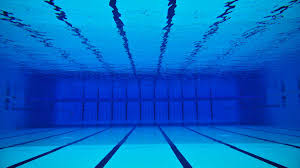 2021 Top 10 Long Course Meters
Individual
Ann Marshfield
200 Breaststroke

Robert McDonald
200 Breaststroke
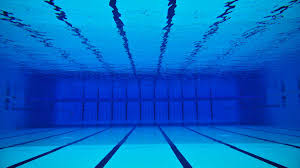 2021 Top 10 Long Course Meters
Individual
Mina Milad
100 Freestyle
50 & 100 Butterfly

Chad Nance
50, 100 & 200 Backstroke
Mina Milad earns National Champion Title!
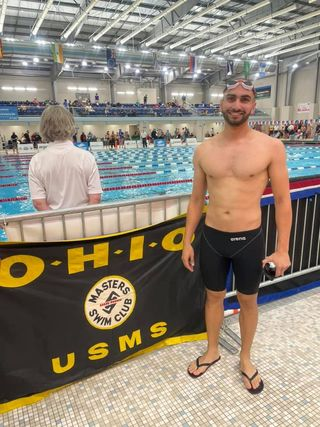 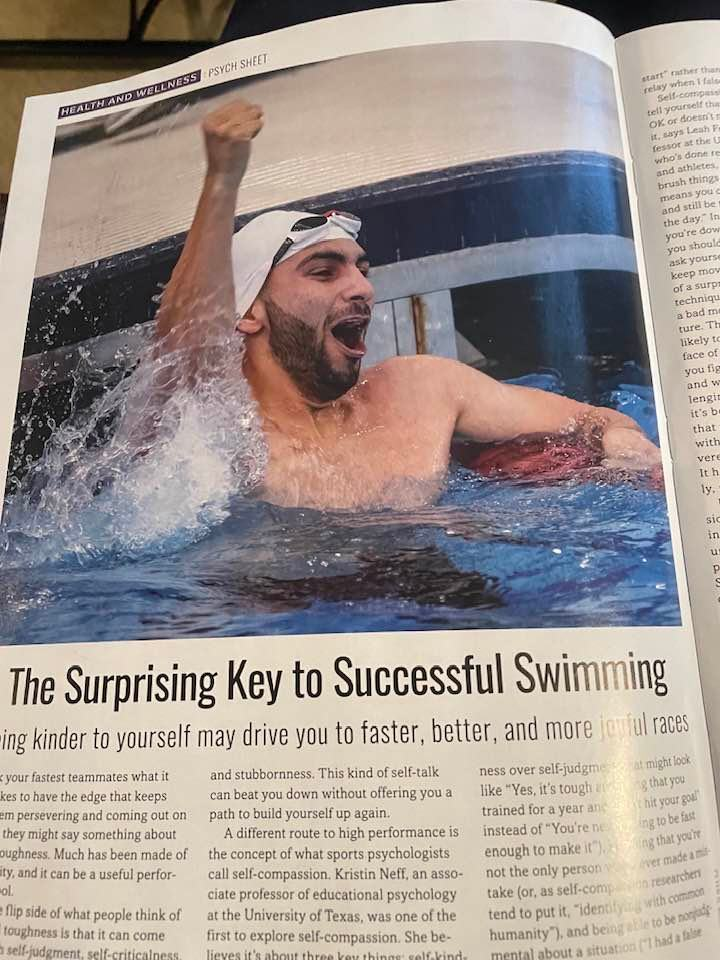 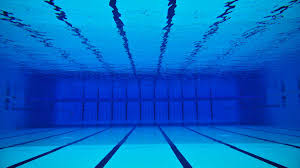 2021 Top 10 Long Course Meters
Individual
Judi Norton
1500 Freestyle
200 Backstroke
200 & 400 IM

Yoshi Oyakawa
50 & 100 Freestyle
50 & 100 Backstroke
Yoshi Oyakawa at 88 years old earns National Champion Title!
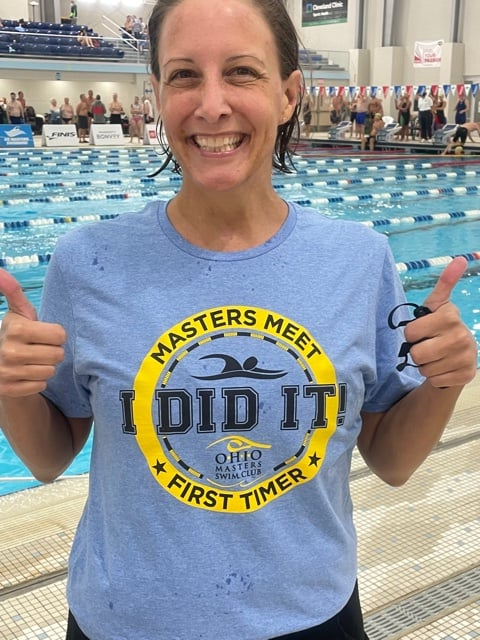 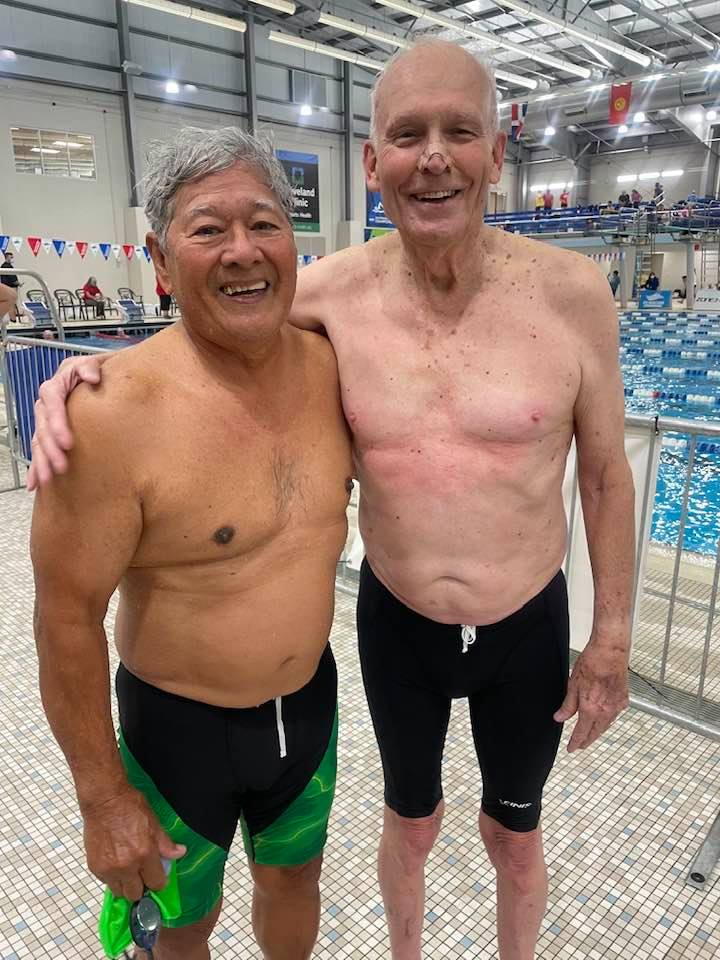 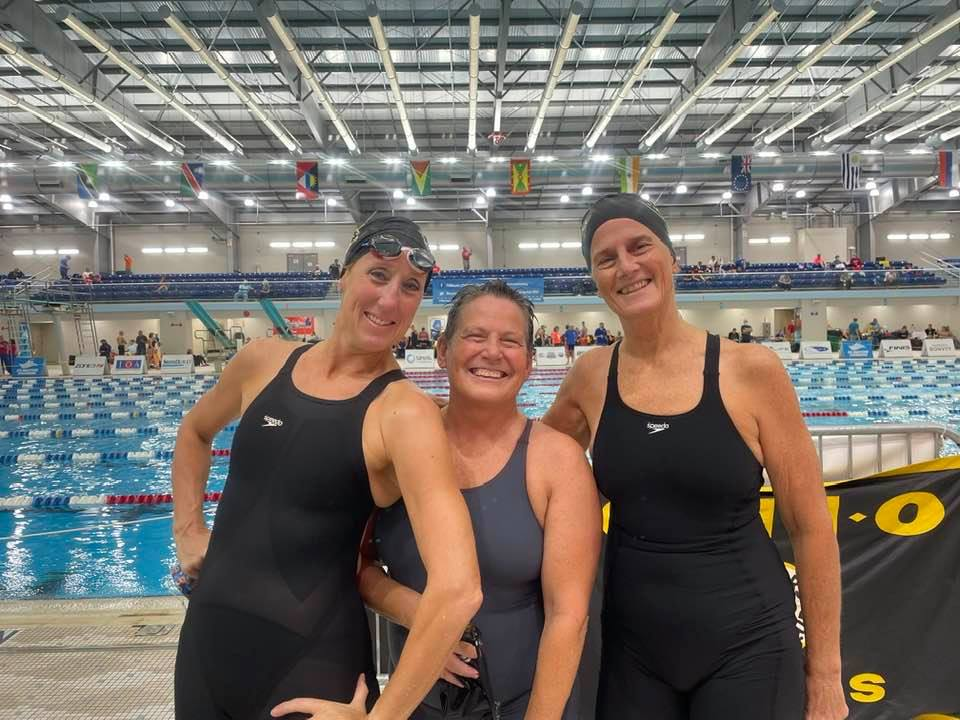 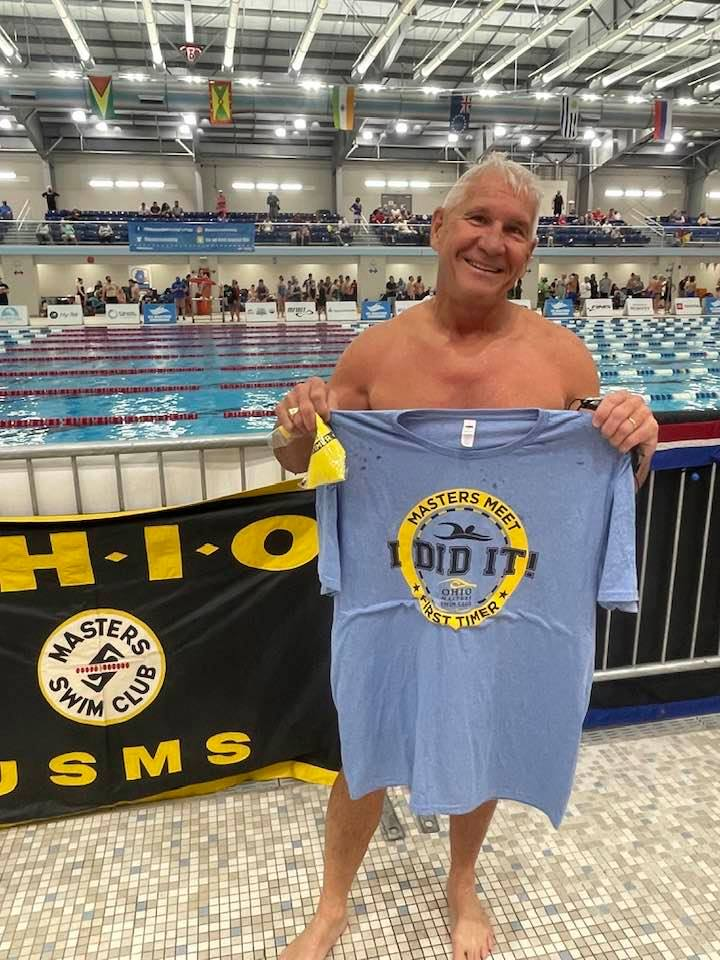 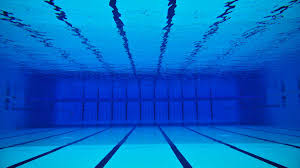 2021 Top 10 Long Course Meters
Individual
Susan Paris
200 & 400 Freestyle

Cameron Rose
50, 100 & 200 Breaststroke
200 IM
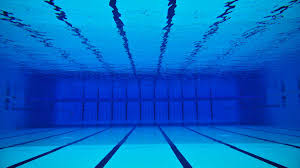 2021 Top 10 Long Course Meters
Individual
Melinda Smith
200 Breaststroke

Kristi Tabaj
100 Backstroke
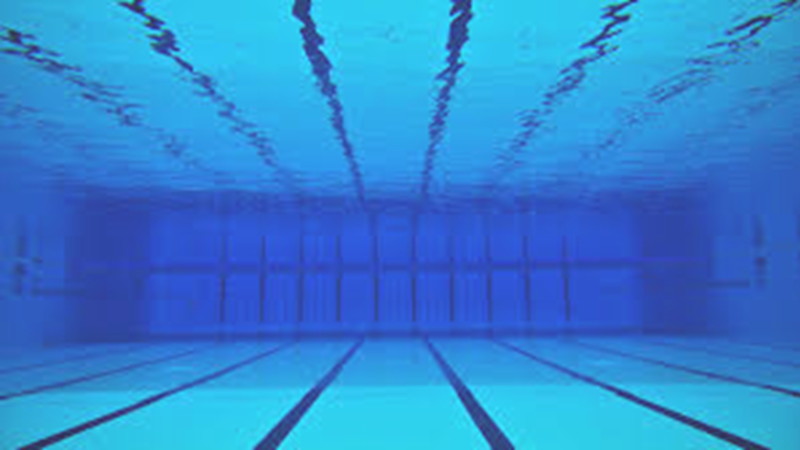 2021 Top 10 Long Course Meters
Individual
Diane Spence
400, 800 & 1500 Freestyle
100 & 200 Breaststroke

Tom Spence
1500 Freestyle
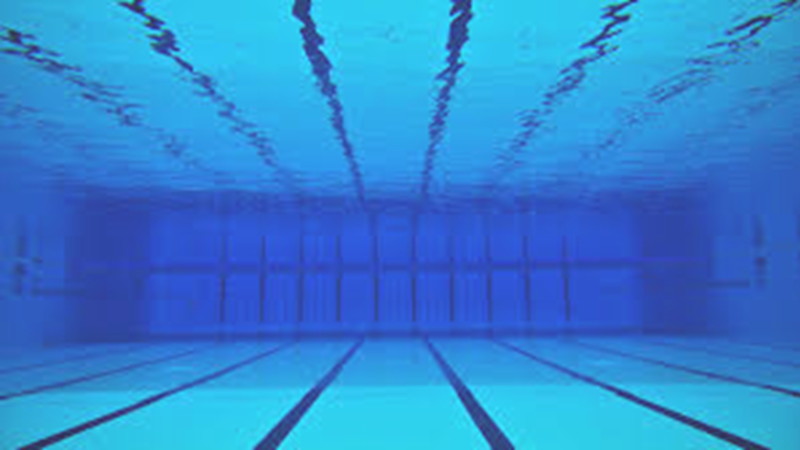 2021 Top 10 Long Course Meters
Individual
Larry Terkel
50 Freestyle
50 & 100 Breaststroke

Kristen Troyer
200, 400, 800 & 1500 Freestyle
200 IM
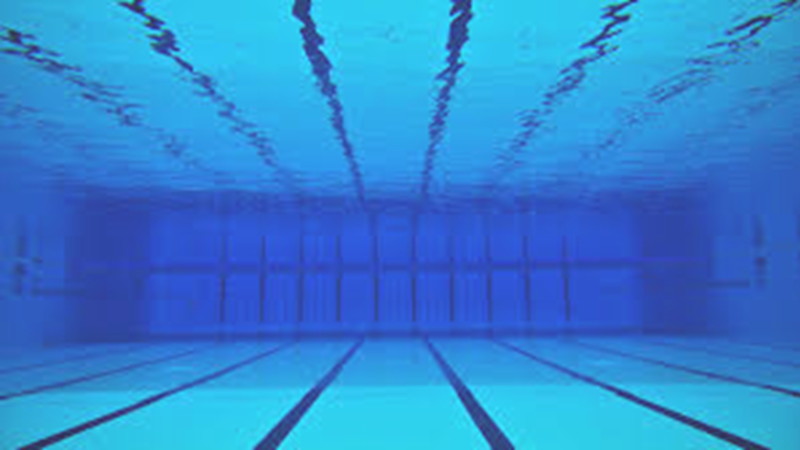 2021 Top 10 Long Course Meters
Individual
Greg Turocy
50 & 200 Breaststroke

Robert Williams
400 & 800 Freestyle
50 Butterfly
200 IM
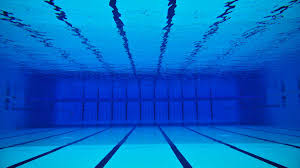 2021 Top 10 Long Course Meters 
 Relay
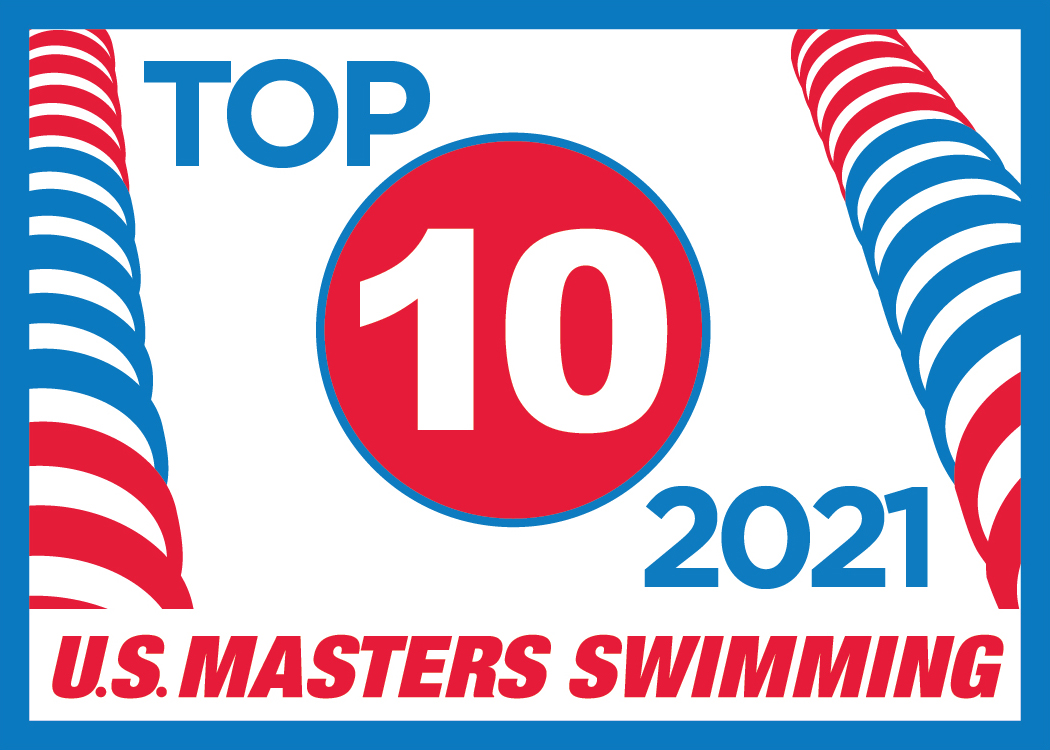 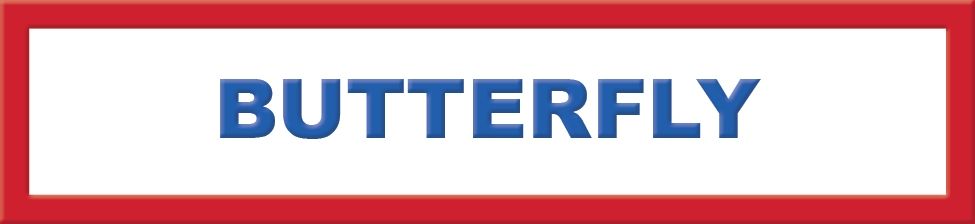 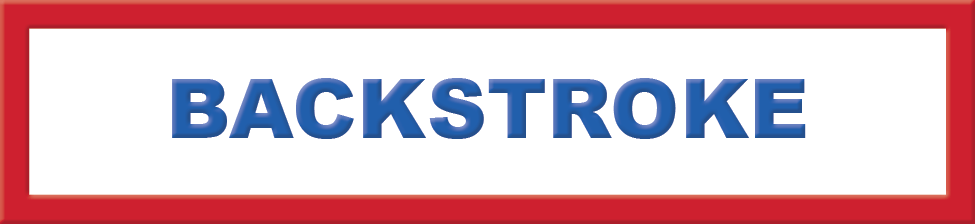 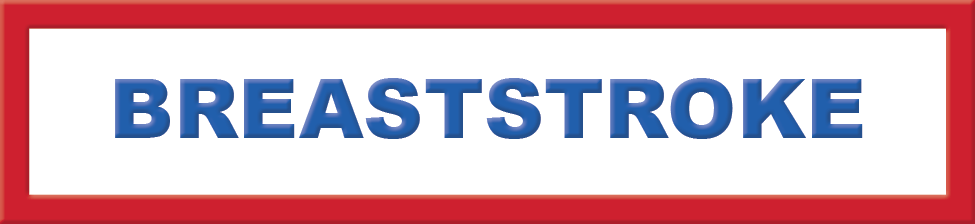 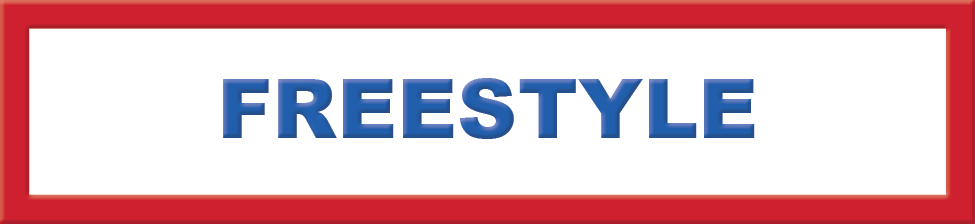 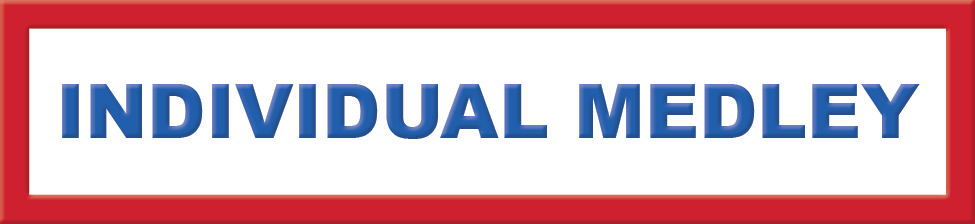 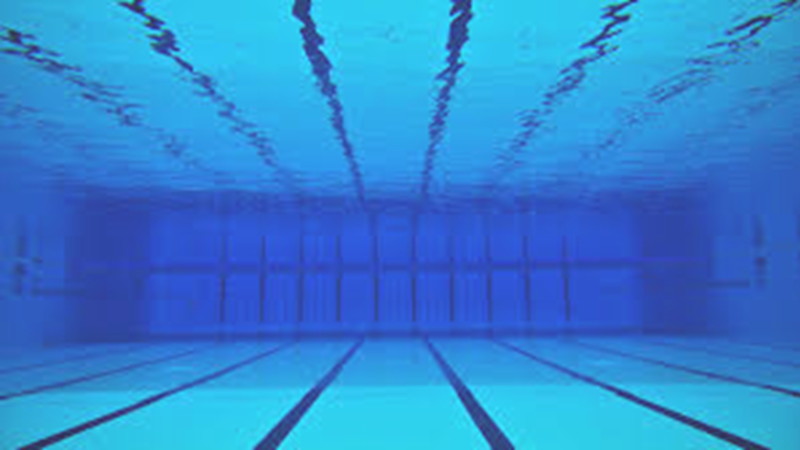 2021 Top 10 Long Course Meters
 Relay
Women 120-159                200 Free Relay
Ashley Braniecki, Andrea Hahn-Lawson 
Kristi Tabaj, Erin Cohn

Women 160-199                200 Medley Relay
Andrea Hahn-Lawson, Kristen Bergmann
Ashley Braniecki, Cynthia Druckenbrod
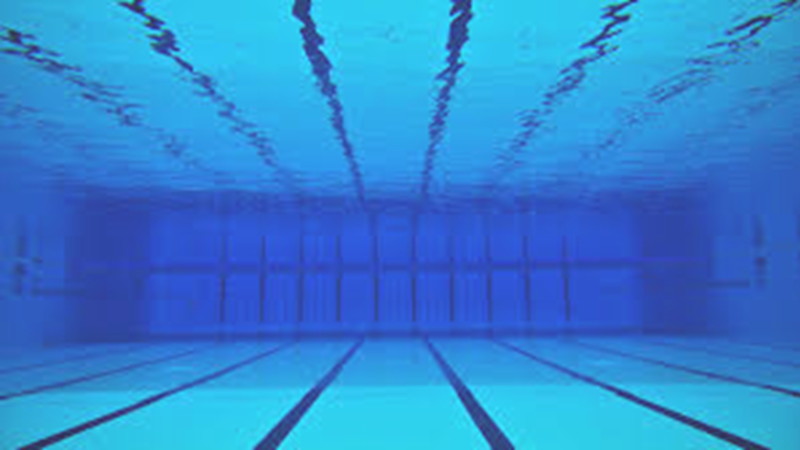 2021 Top 10 Long Course Meters
 Relay
Women – 240-279                200 Free Relay
Kristen Bergmann, Ann Marshfield
Judith Norton, Diane Spence

Women – 280-319                200 Medley Relay
Diane Spence, Ann Marshfield
Melinda Smith, Luise Easton
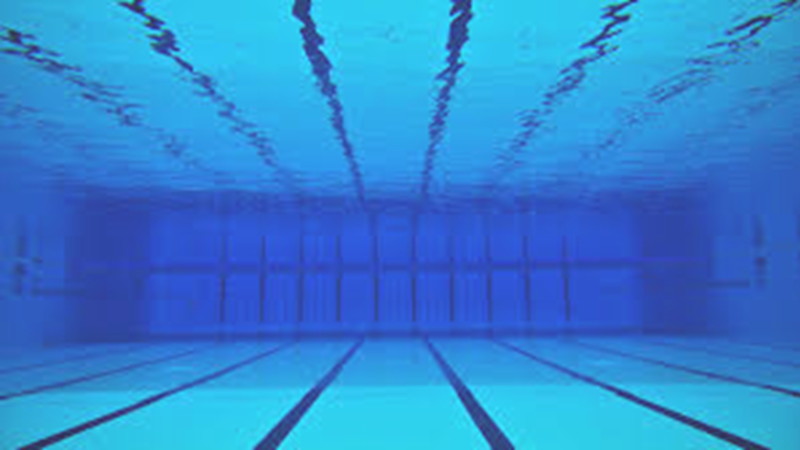 2021 Top 10 Long Course Meters
 Relay
Men 100-119                400 Free Relay
John Scalli, Jonathan Henning
Thomas Dinh, Aaron Foreman


Men 160-199                200 Medley Relay
Chad Nance, Cameron Rose
Aaron Foreman, Ross Halloran
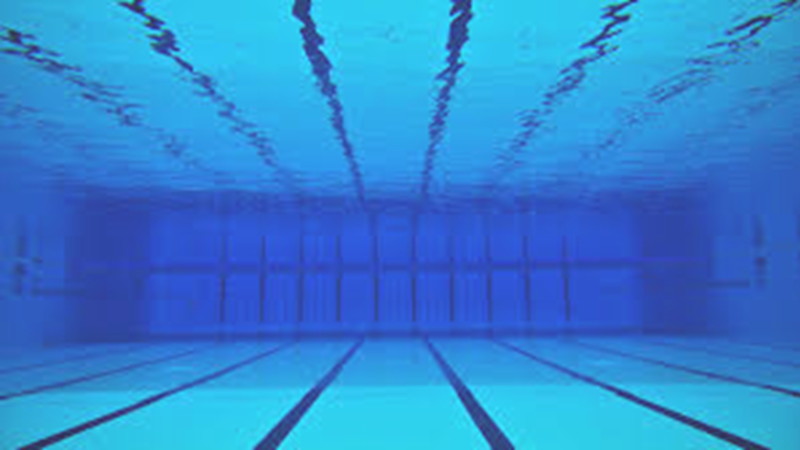 2021 Top 10 Long Course Meters
Relay
Men 280-319                200 Medley Relay
Sid Hall, Larry Terkel
Jay Definis, Kevin McCardle


Men 320-359                200 Free Relay
Sid Hall, Tom Spence
Mario Gerhardt, Robert Williams
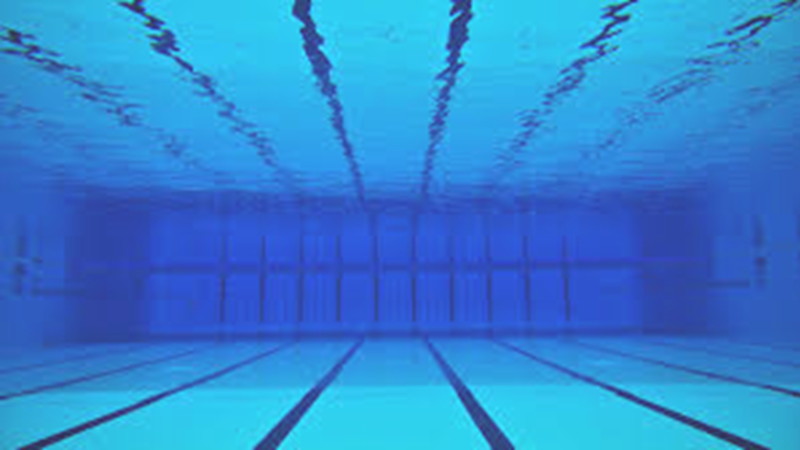 2021 Top 10 Long Course Meters
Relay
Men 320-359                200 Medley Relay
Yoshi Oyakawa, Arpad Batizy
Robert Williams, Mario Gerhardt
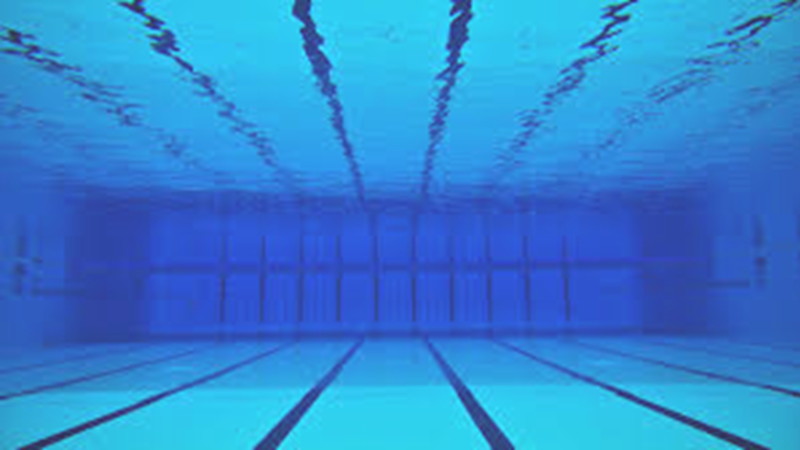 2021 Top 10 Long Course Meters 
Relay
Mixed 100-119                200 Medley Relay
Aaron Foreman, Erin Cohn
Tom Dinh, Kristen Troyer


Mixed 240-279                800 Free Relay
Chuck Beatty, Kristen Bergmann
Diane Spence, Edward Borsuk
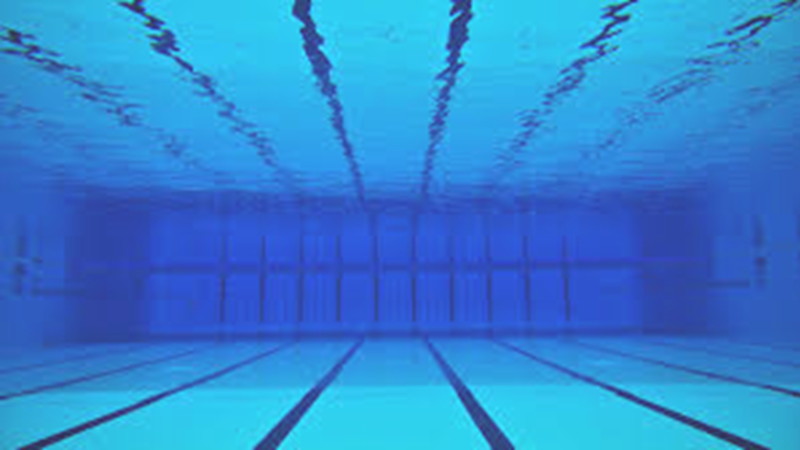 2021 Top 10 Long Course Meters
 Relay
Mixed 280-319                200 Free Relay
Larry Terkel, Ann Marshfield
Luise Easton, Dan Cox


Mixed 280-319                200 Free Relay
Robert Williams, Melinda Smith
Diane Spence, Mario Gerhardt
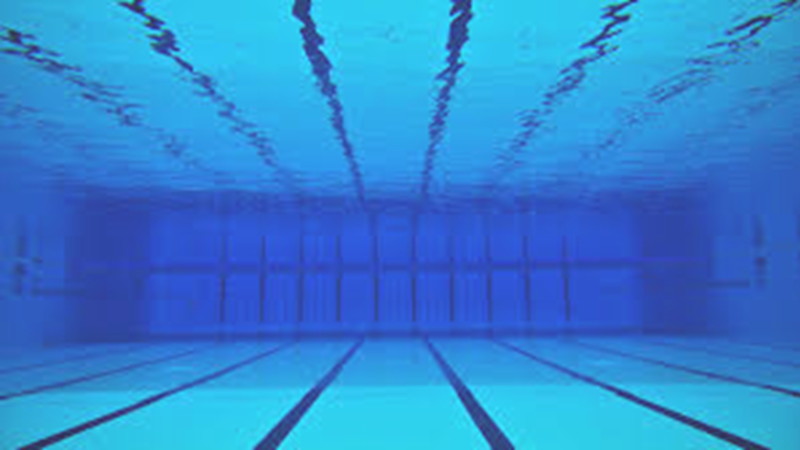 2021 Top 10 Long Course Meters
 Relay
Mixed 100-119                200 Medley Relay
Aaron Foreman, Erin Cohn
Tom Dinh, Kristen Troyer


Mixed 240-279                800 Free Relay
Chuck Beatty, Kristen Bergmann
Diane Spence, Edward Borsuk
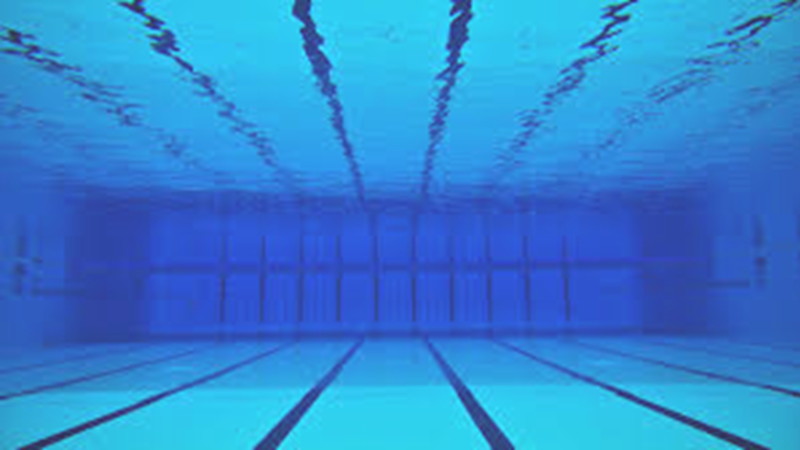 2021 Top 10 Long Course Meters
Relay

RELAY ALL-AMERICAN
Mixed 320-359                200 Medley Relay

Yoshi Oyakawa, Melinda Smith
Robert Williams, Luise Easton
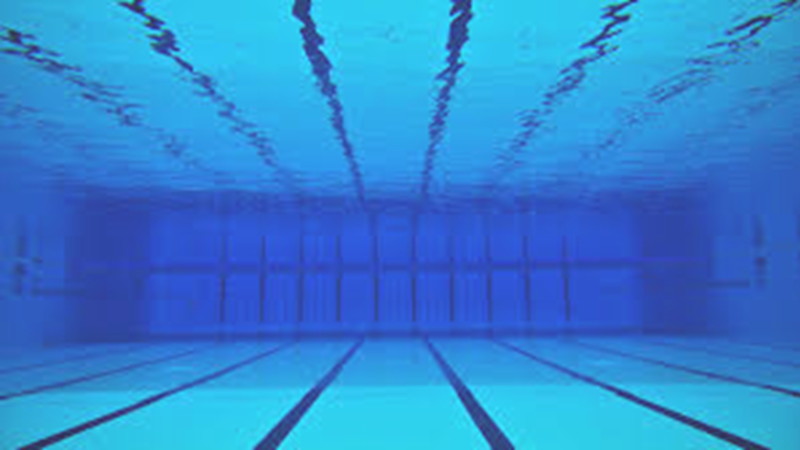 2021 INDIVIDUAL
 ALL-AMERICAN
Luise Easton – 1500 FREESTYLE

Kristen Troyer – 800 & 1500 FREESTYLE

Yoshi Oyakawa – 100 BACKSTROKE
Officials Mark Marshfield & Dan Cox
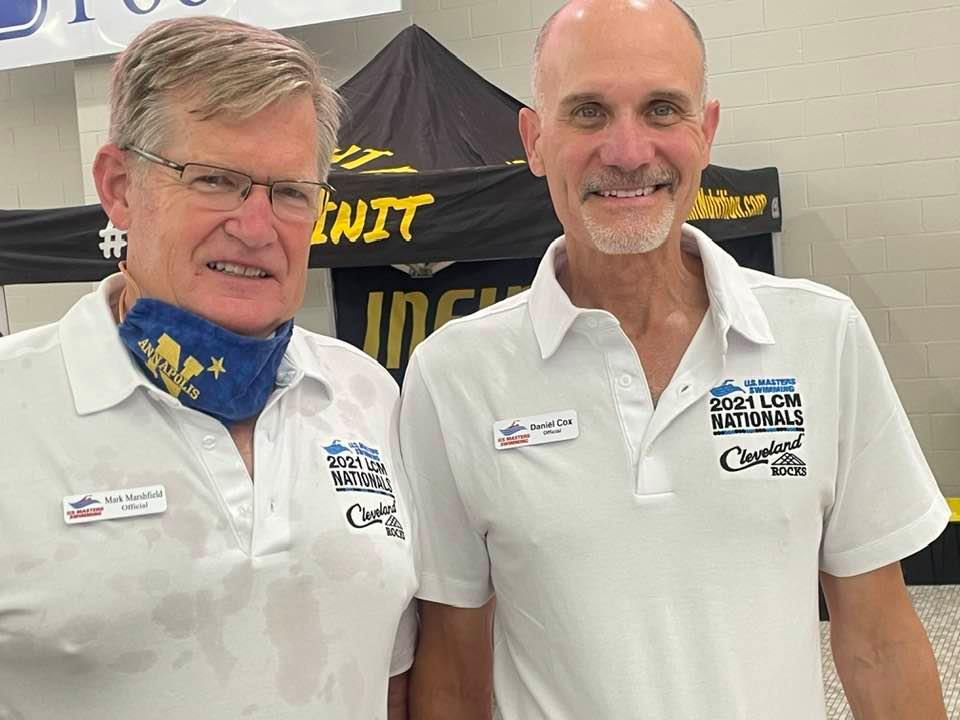 The Club places 3rd
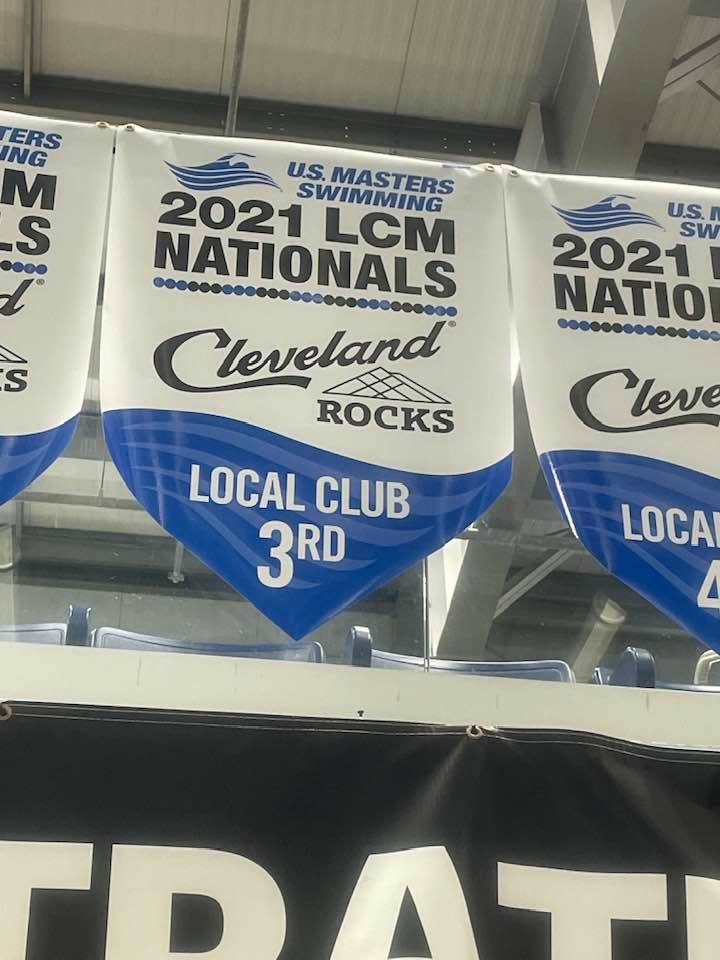 First Timers – Pentathlon Swim Meet
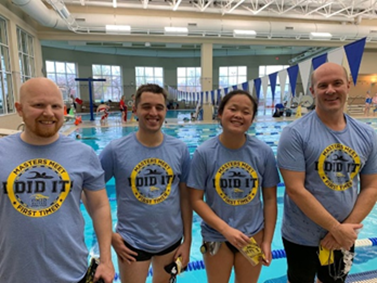 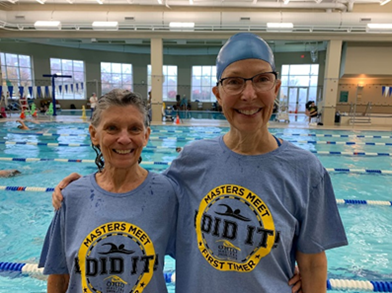 First Timers – Hudson SCM Swim Meet
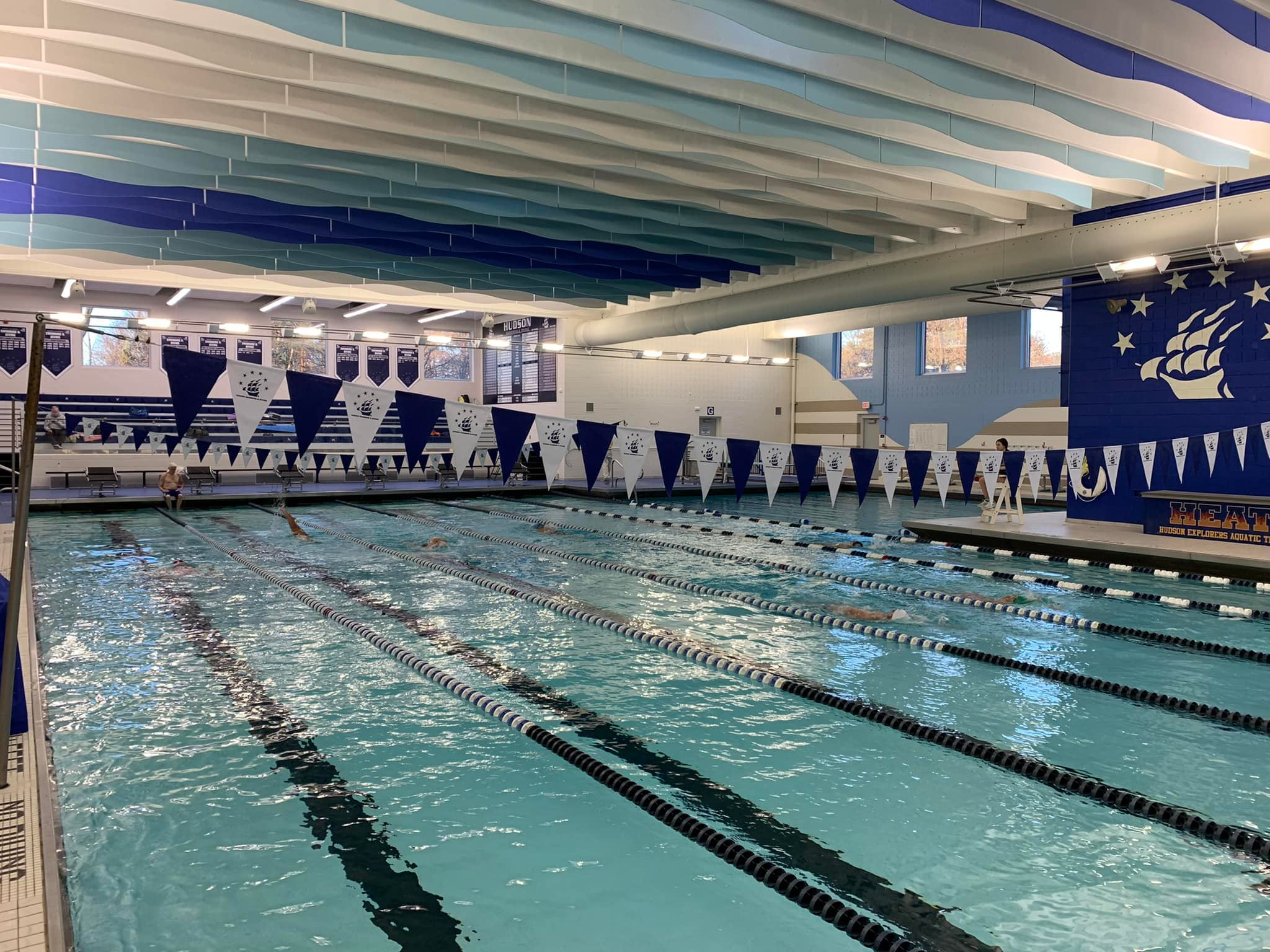 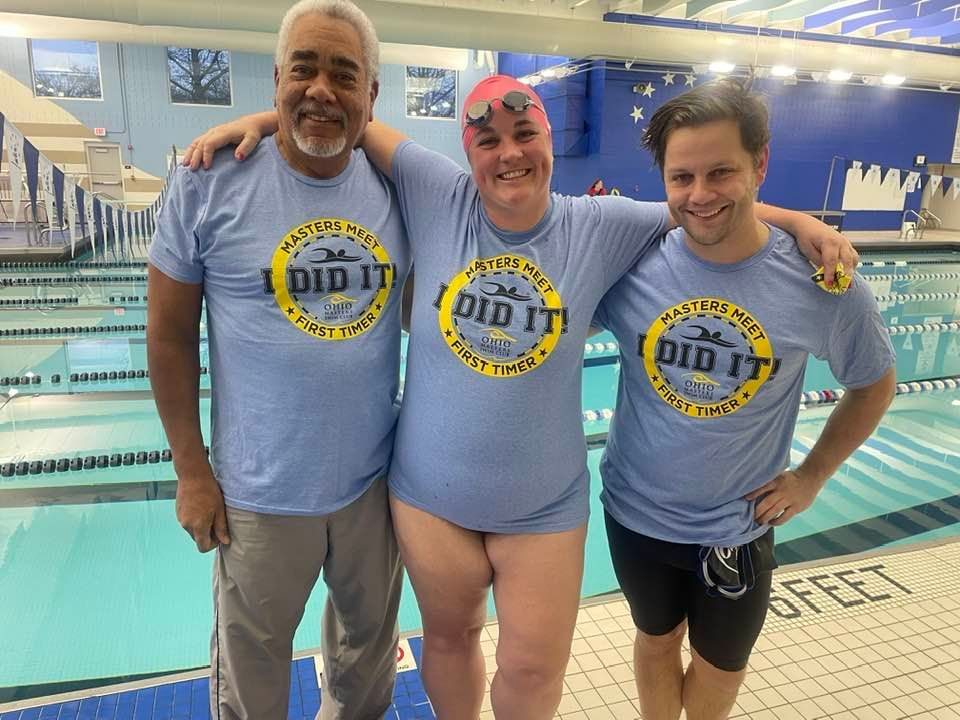 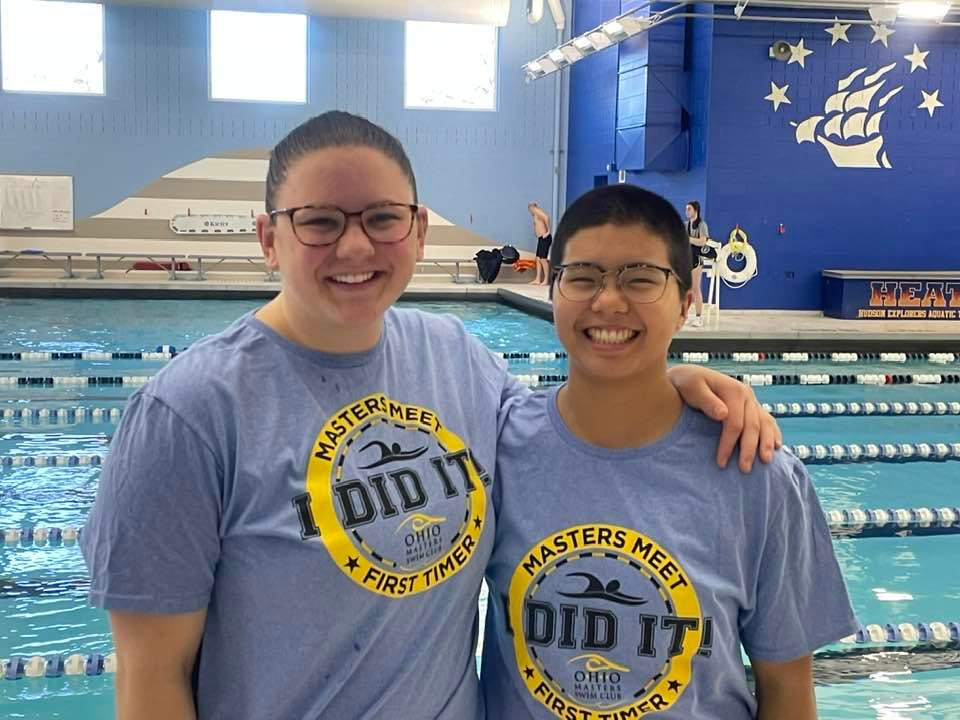 New Year’s Day workout!     Thanks Chuck Beatty!!
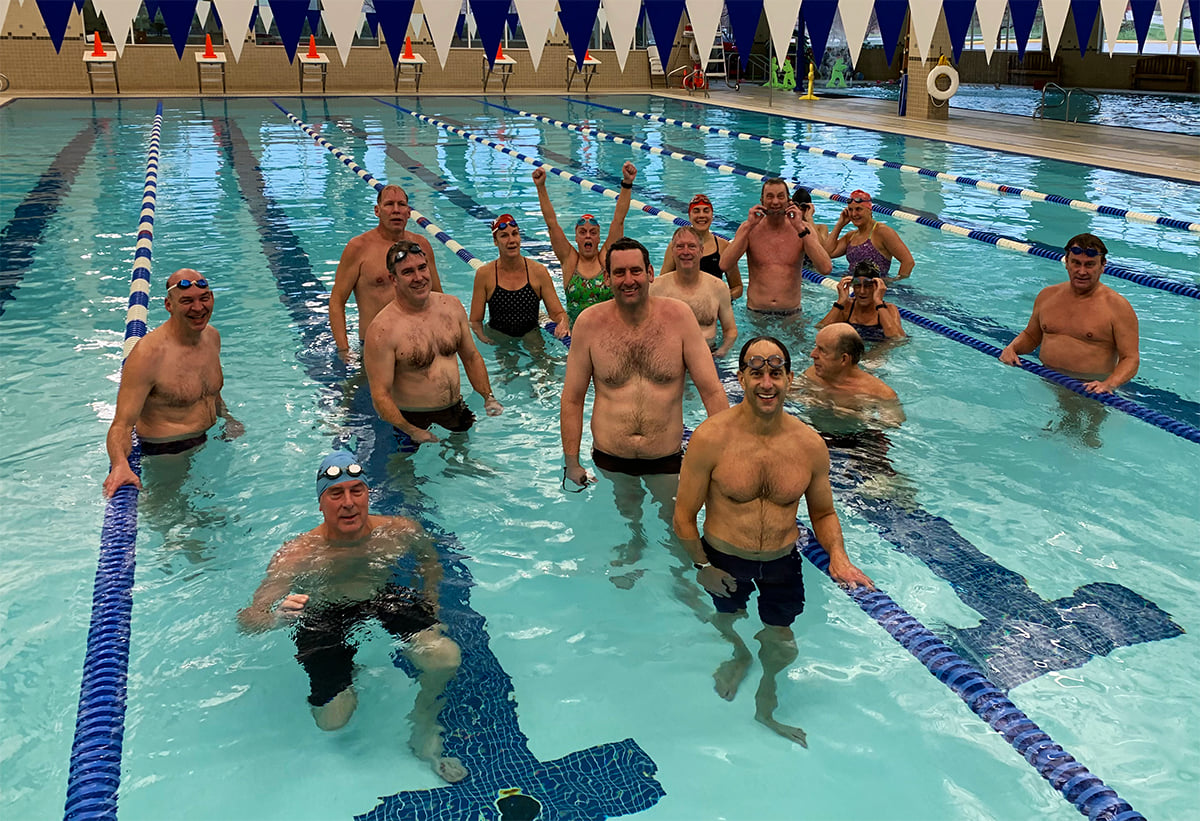 First Timers at Pieter Cath Memorial Swim Meet
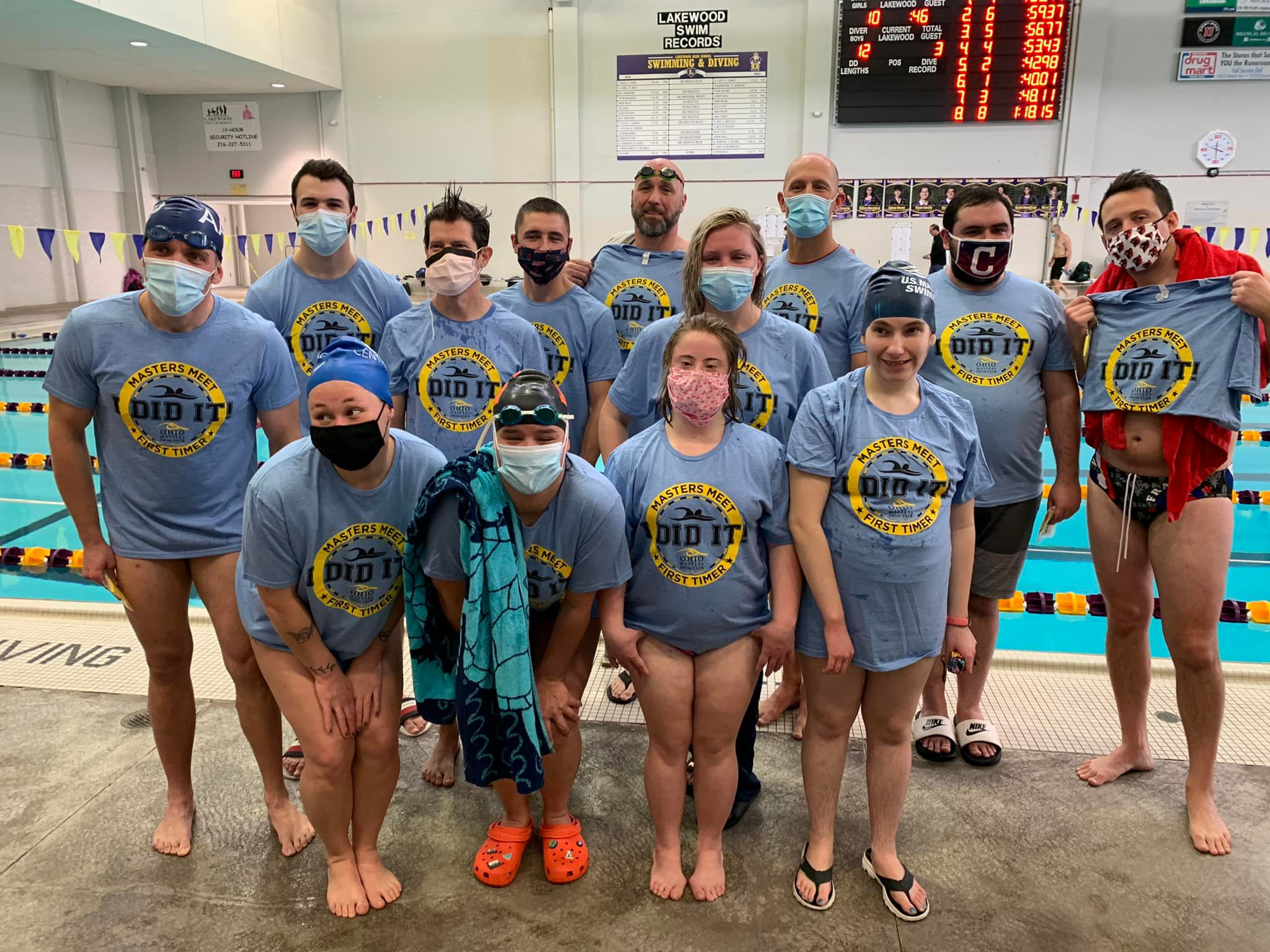 Aaron Foreman proposes pool side!! She said YES!!
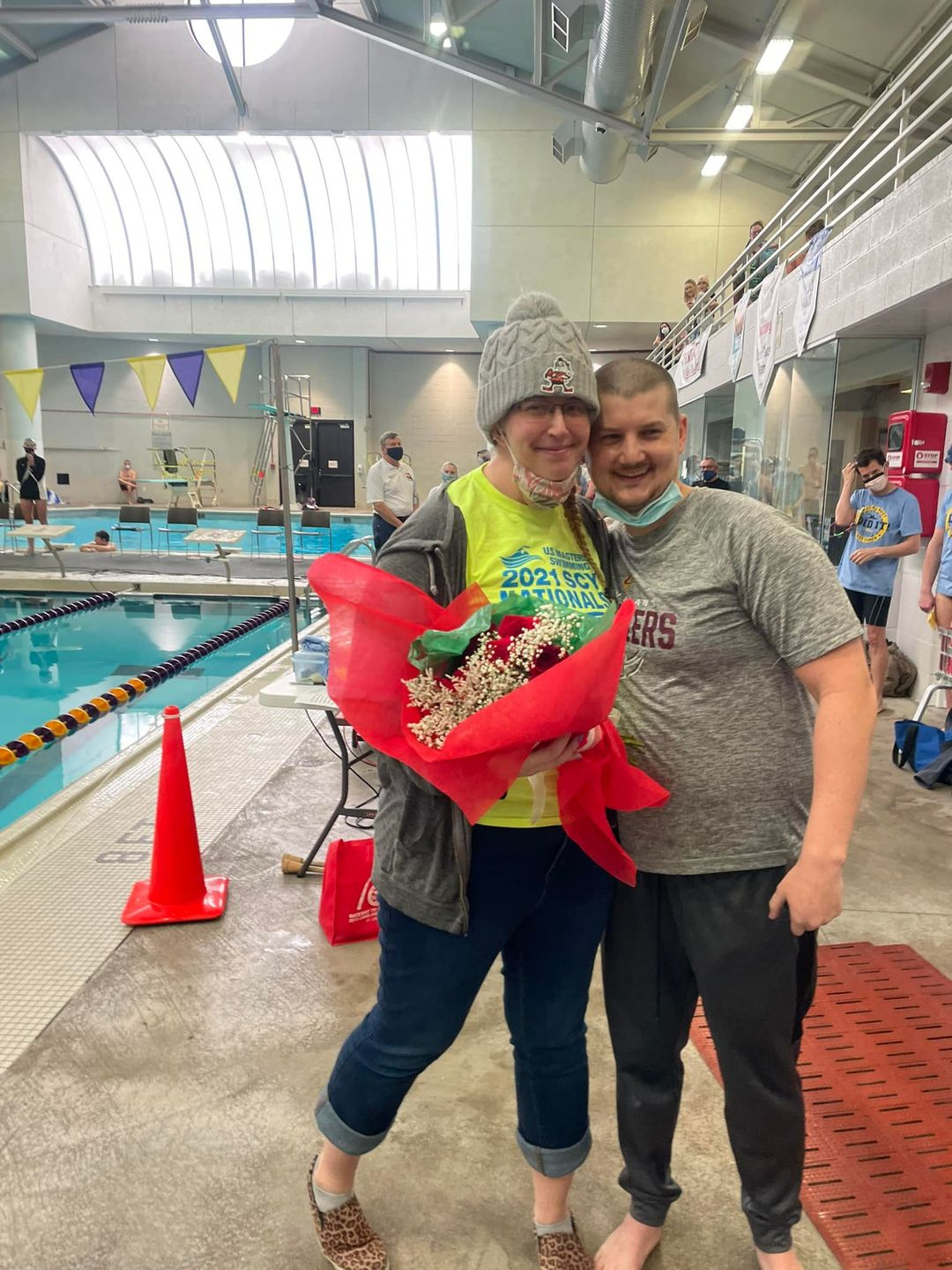 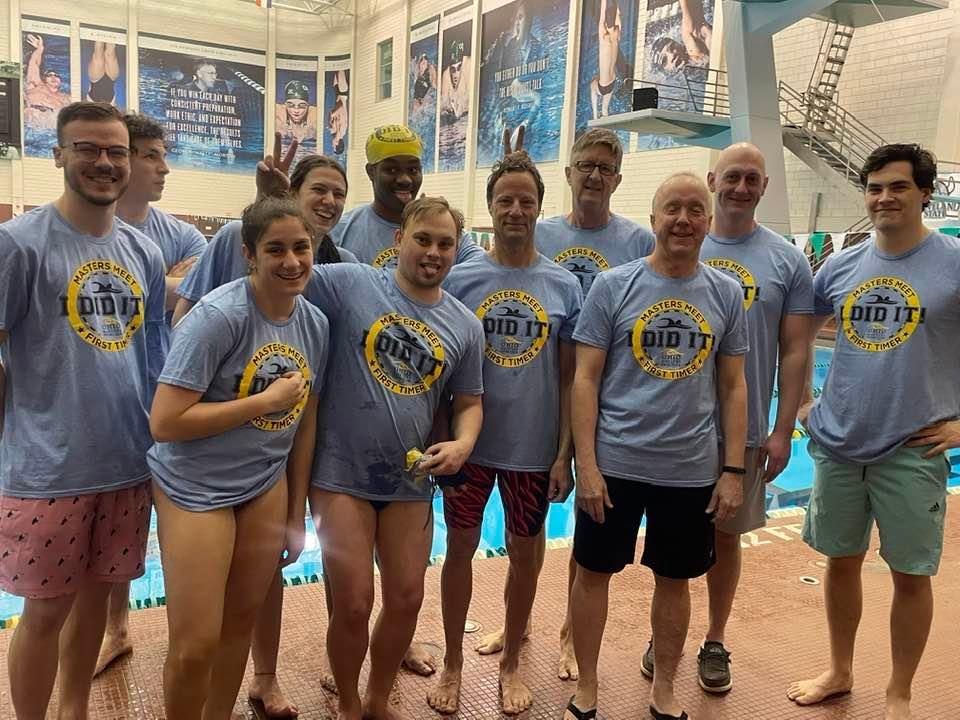 First Timers at 
Cleveland State Swim Meet
March 27, 2022
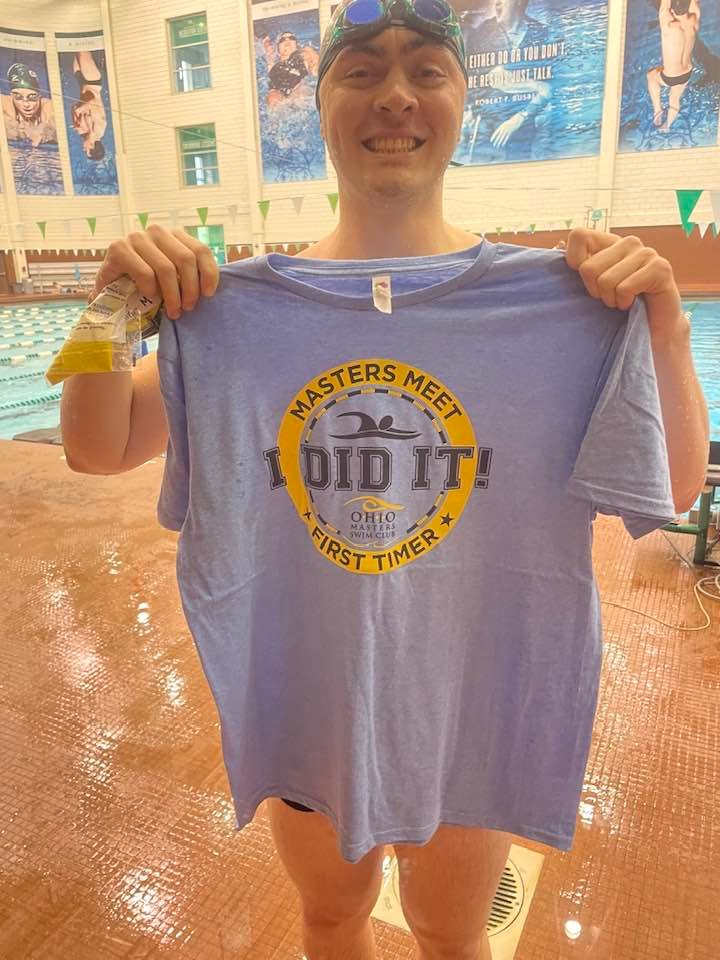 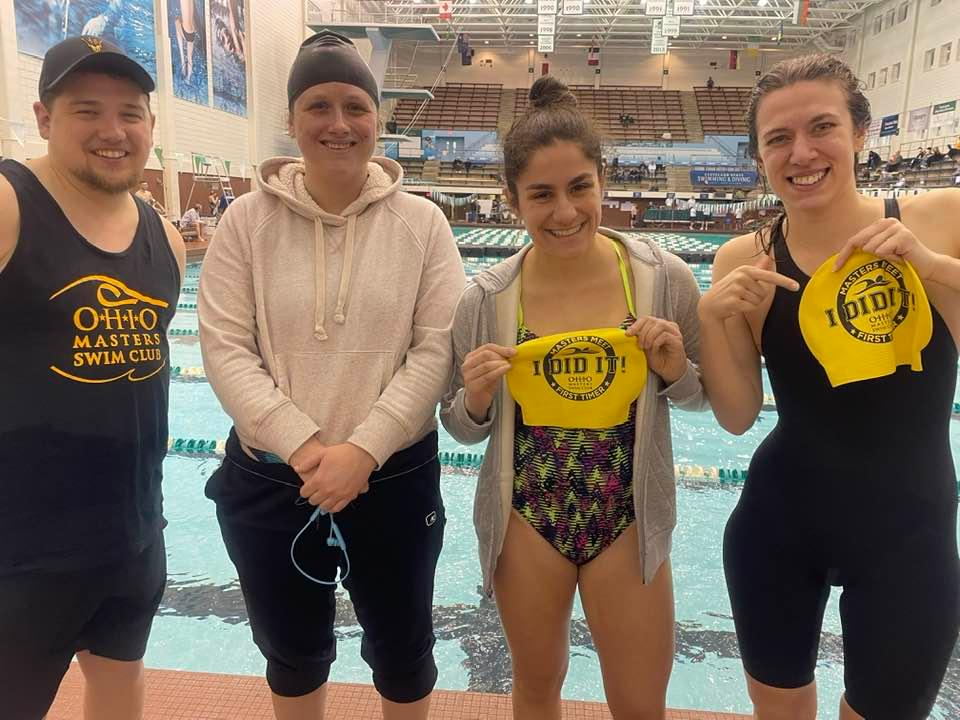 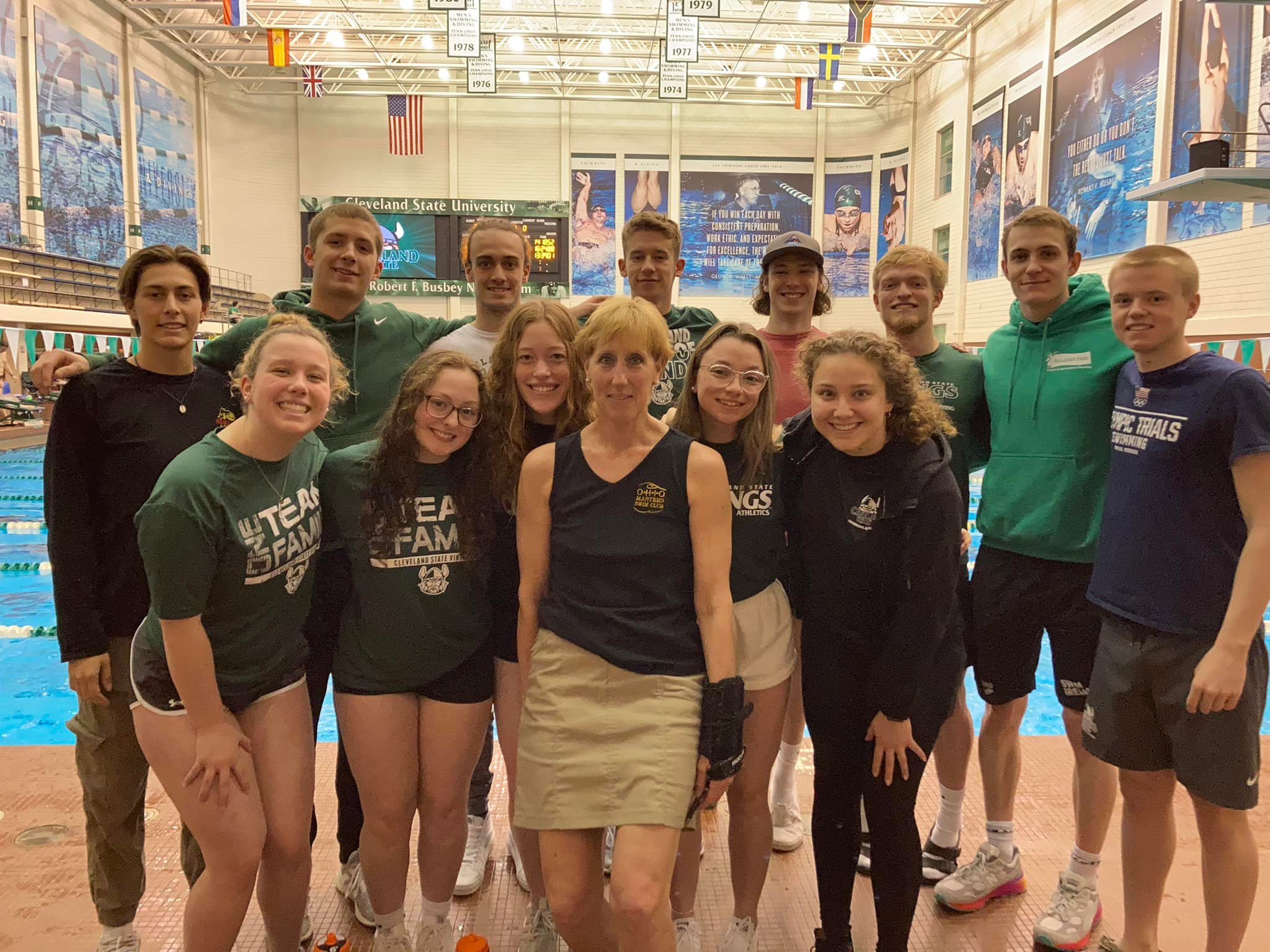 Thank You CSU Swim & Dive Team
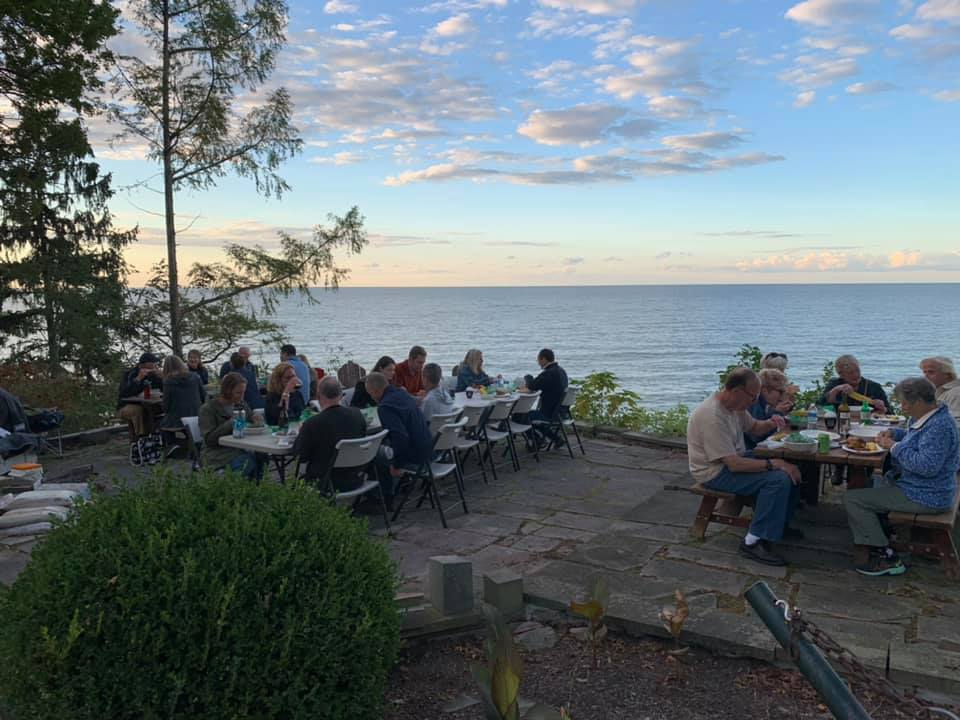 Clam Bake at Mike & Kristen Bergmann’s
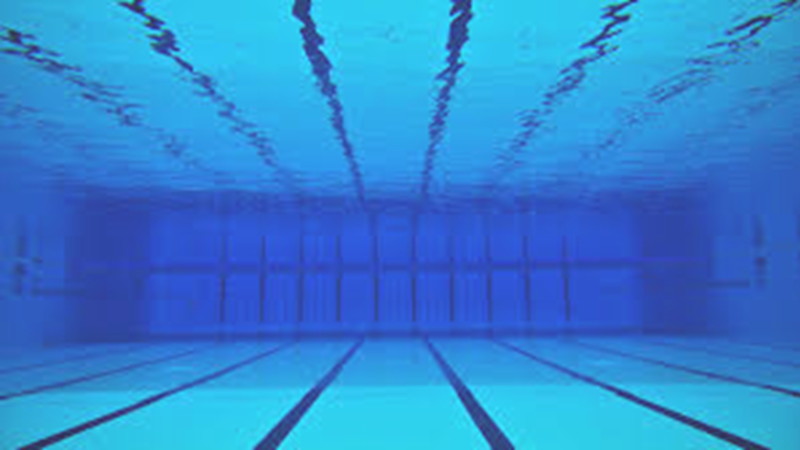 2021 USMS 1-Hour ePostal Top 10
Individual
Aaron Foreman
Chuck Beatty
Tom Spence
Diane Spence
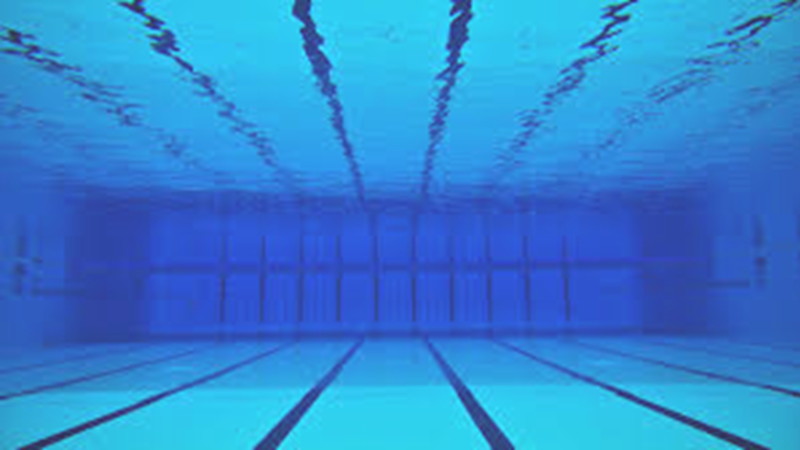 2021 USMS 1-Hour ePostal Top 10
Relay
Men’s 
Aaron Foreman, Duane Grassell, Chuck Beatty

Jay DeFinis, Charles Gerheim, Tom Spence

Mixed
Aaron Foreman, Flavia Medlin, 
Chuck Beatty, Diane Spence
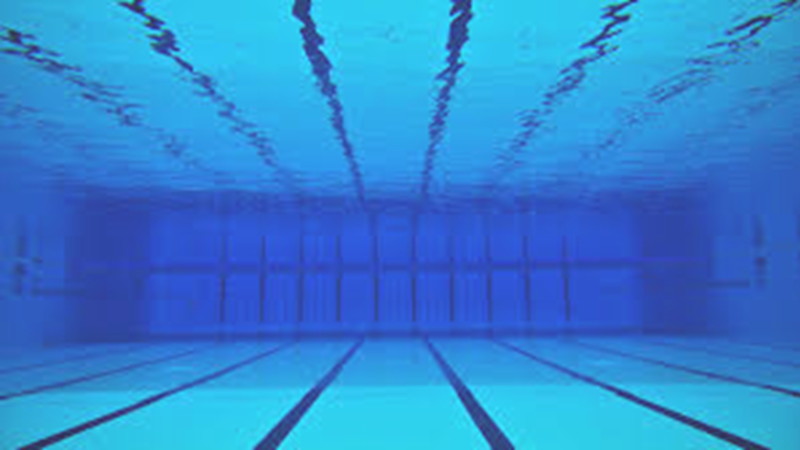 2021 USMS 5k ePostal Top 10
Individual
Aaron Foreman

Chuck Beatty

Flavia Medlin
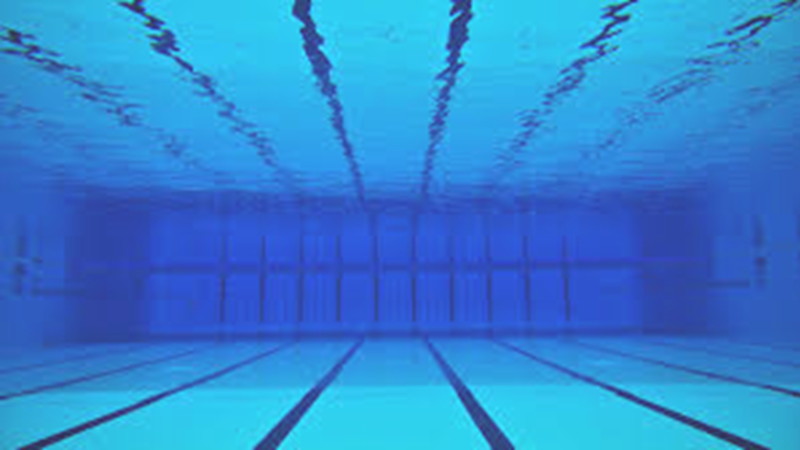 2021 USMS 10k ePostal Top 10
Individual
Aaron Foreman

Flavia Medlin
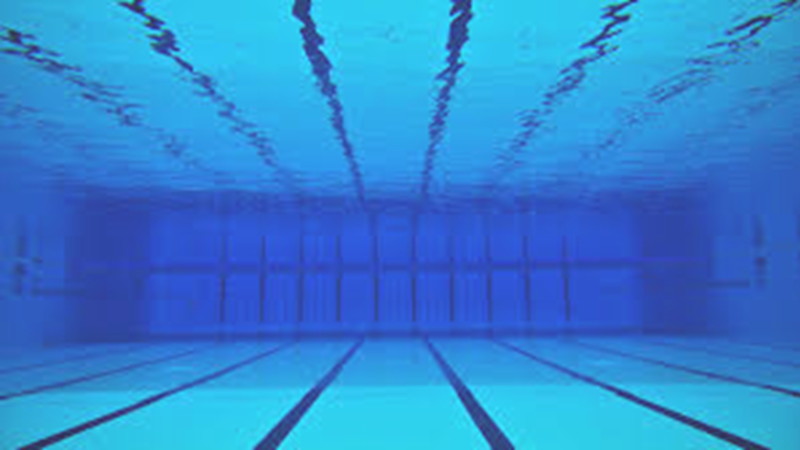 2021 USMS 3000 ePostal Top 10
Individual
Ashley Braniecki

Chuck Beatty

Charles Gerheim
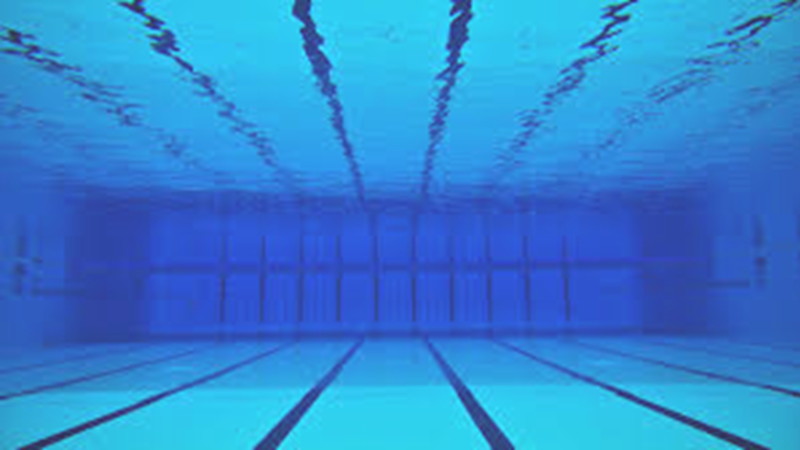 2021 USMS 3000 ePostal Top 10
Relay
Men’s 
Chuck Beatty, Duane Grassell, Charles Gerheim, 

Mixed
Ashley Braniecki, Flavia Medlin, 
Duane Grassell, Chuck Beatty
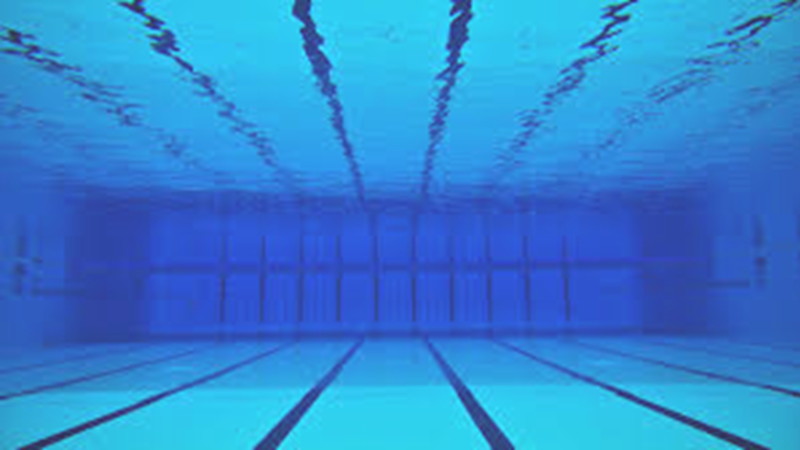 2021 USMS 6000 ePostal Top 10
Individual
Flavia Medlin

Chuck Beatty

Duane Grassell
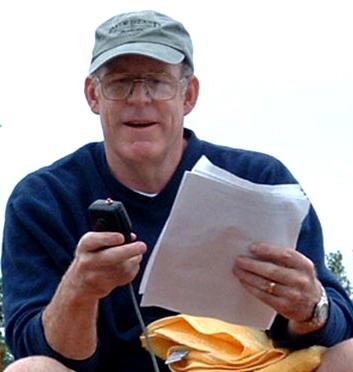 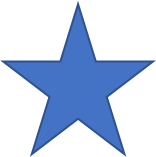 O*H*I*O Masters Swim Club
Lifetime Achievement Award
Tom Spence
President - O*H*I*O Masters Swim Club
Chair - Lake Erie LMSC
Meet Director – O*H*I*O Open Water Swim
Coordinator – USMS LCM National Championships
Meet Director – USMS 1-Hour ePostal 
Coordinator – National Gay Games Championships
Member – USMS Long Distance Committee
Member – USMS Championship Committee
2012 USMS Dorothy Donnelly Service Award